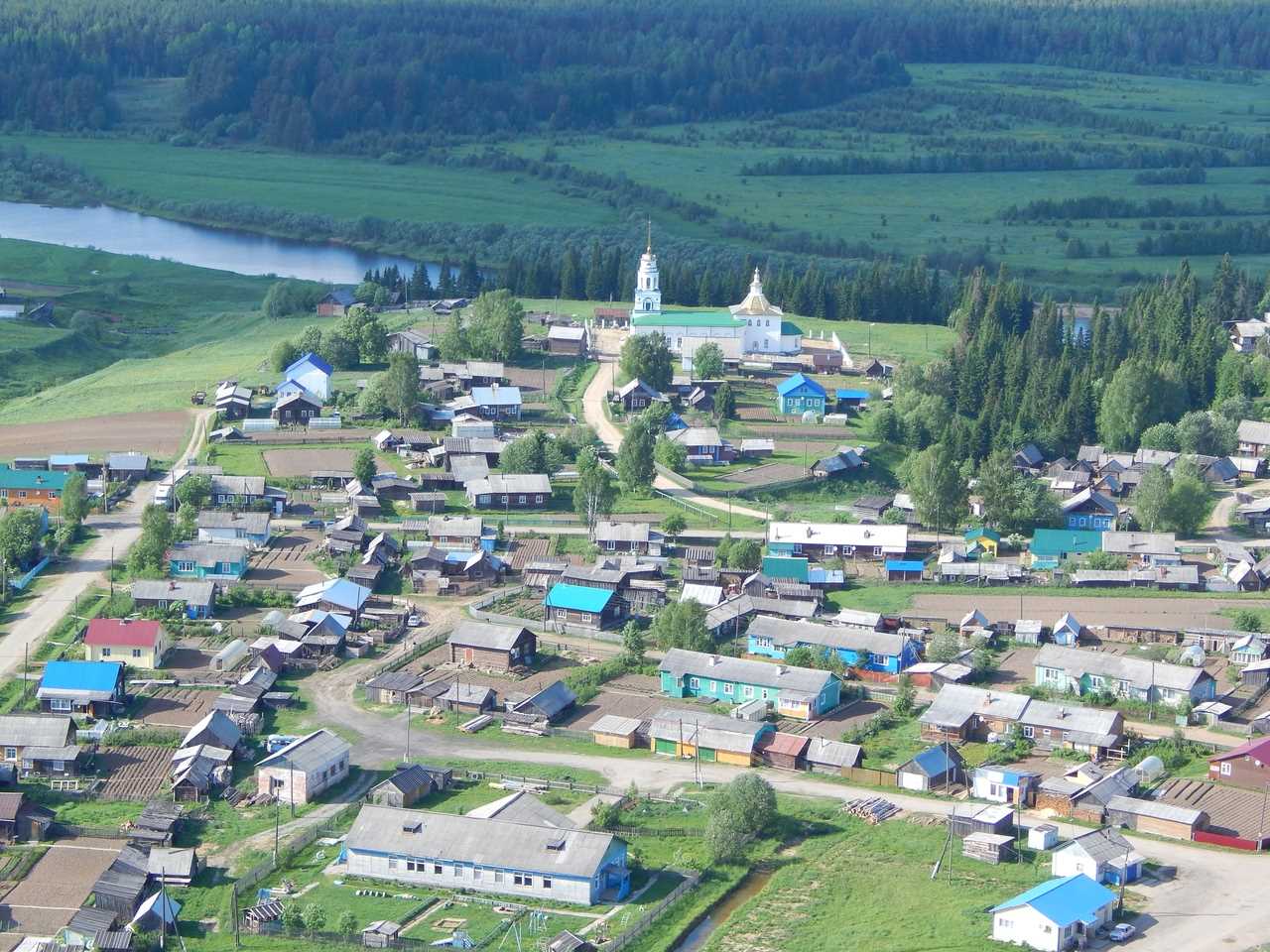 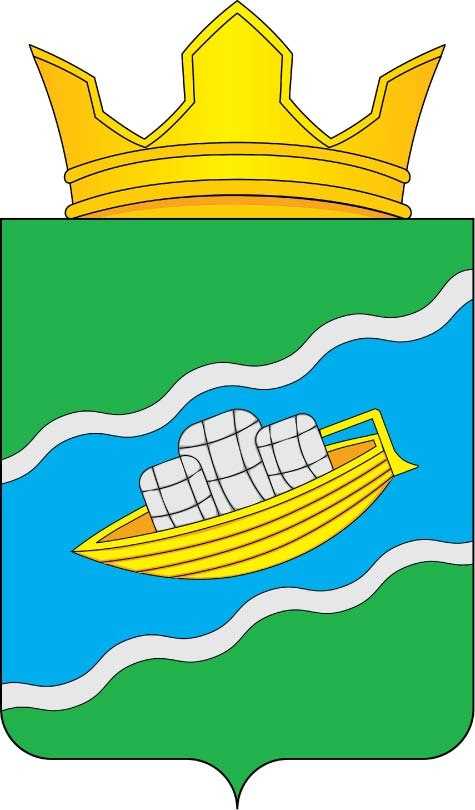 Отчёт главысельского поселения «Ношуль»  за  2022 год.
Сельское поселениеНошуль
Отчет о 
деятельности
 за 2022
Село Ношуль, Прилузский район, Республика Коми
2023г
Введение
Итоги социально-экономического развития сельского поселения за 2022 финансовый год по сельскому поселению «Ношуль» подведены  в соответствии с: 
Бюджетным кодексом Российской Федерации;
Федеральным законом от 28.06.2014 г. №172-ФЗ «О стратегическом планировании в Российской Федерации»;
 В соответствии с Федеральным законом от 06.10.2003 №131-ФЗ «Об общих принципах организации местного самоуправления в Российской Федерации», Уставом поселения.
Социально-экономическое развитие сельского поселения «Ношуль» определяется совокупностью внешних и внутренних условий, одним из которых является демографическая ситуация. 
В связи с присоединением  сельских поселений «Ваймес» и «Верхолузье», численность проживающих:
 По переписи населения на 01.10.2022 – зарегистрированных граждан по СП «Ношуль» - 1945 чел.

На 1  января 2018 года - 1700  человек.
На 1 января 2020 года -  1522 человек.
На 1 января 2022 года -  1333 человек
Полномочия сельского поселения
К вопросам местного значения сельского поселения относятся вопросы, предусмотренные пунктами 1 - 3, 9, 10, 12, 14, 17, 19 (за исключением использования, охраны, защиты, воспроизводства городских лесов, лесов особо охраняемых природных территорий, расположенных в границах населенных пунктов поселения), 20 (в части принятия в соответствии с гражданским законодательством Российской Федерации решения о сносе самовольной постройки, решения о сносе самовольной постройки или приведении ее в соответствие с установленными требованиями), 21, 28, 30, 33 части 1 настоящей статьи. 
1) составление и рассмотрение проекта бюджета поселения, утверждение и исполнение бюджета поселения, осуществление контроля за его исполнением, составление и утверждение отчета об исполнении бюджета поселения;
3) владение, пользование и распоряжение имуществом, находящимся в муниципальной собственности поселения;
9) обеспечение первичных мер пожарной безопасности в границах населенных пунктов поселения;
10) создание условий для обеспечения жителей поселения услугами связи, общественного питания, торговли и бытового обслуживания;
12) создание условий для организации досуга и обеспечения жителей поселения услугами организаций культуры;
14) обеспечение условий для развития на территории поселения физической культуры, школьного спорта и массового спорта, организация проведения официальных физкультурно-оздоровительных и спортивных мероприятий поселения;
17) формирование архивных фондов поселения;
19) утверждение правил благоустройства территории поселения, осуществление муниципального контроля в сфере благоустройства, предметом которого является соблюдение правил благоустройства территории поселения, требований к обеспечению доступности для инвалидов объектов социальной, инженерной и транспортной инфраструктур и предоставляемых услуг, организация благоустройства территории поселения в соответствии с указанными правилами, а также организация использования, охраны, защиты, воспроизводства городских лесов, лесов особо охраняемых природных территорий, расположенных в границах населенных пунктов поселения;

21) присвоение адресов объектам адресации, изменение, аннулирование адресов, присвоение наименований элементам улично-дорожной сети (за исключением автомобильных дорог федерального значения, автомобильных дорог регионального или межмуниципального значения, местного значения муниципального района), наименований элементам планировочной структуры в границах поселения, изменение, аннулирование таких наименований, размещение информации в государственном адресном реестре;

28) содействие в развитии сельскохозяйственного производства, создание условий для развития малого и среднего предпринимательства;

30) организация и осуществление мероприятий по работе с детьми и молодежью в поселении;

33.1) предоставление помещения для работы на обслуживаемом административном участке поселения сотруднику, замещающему должность участкового уполномоченного полиции;
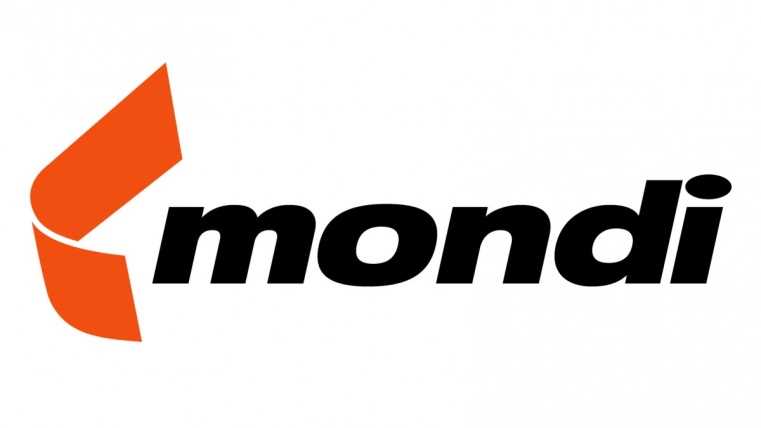 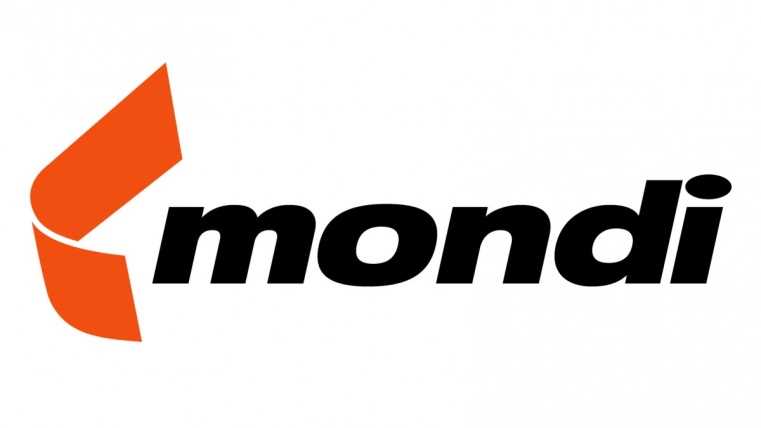 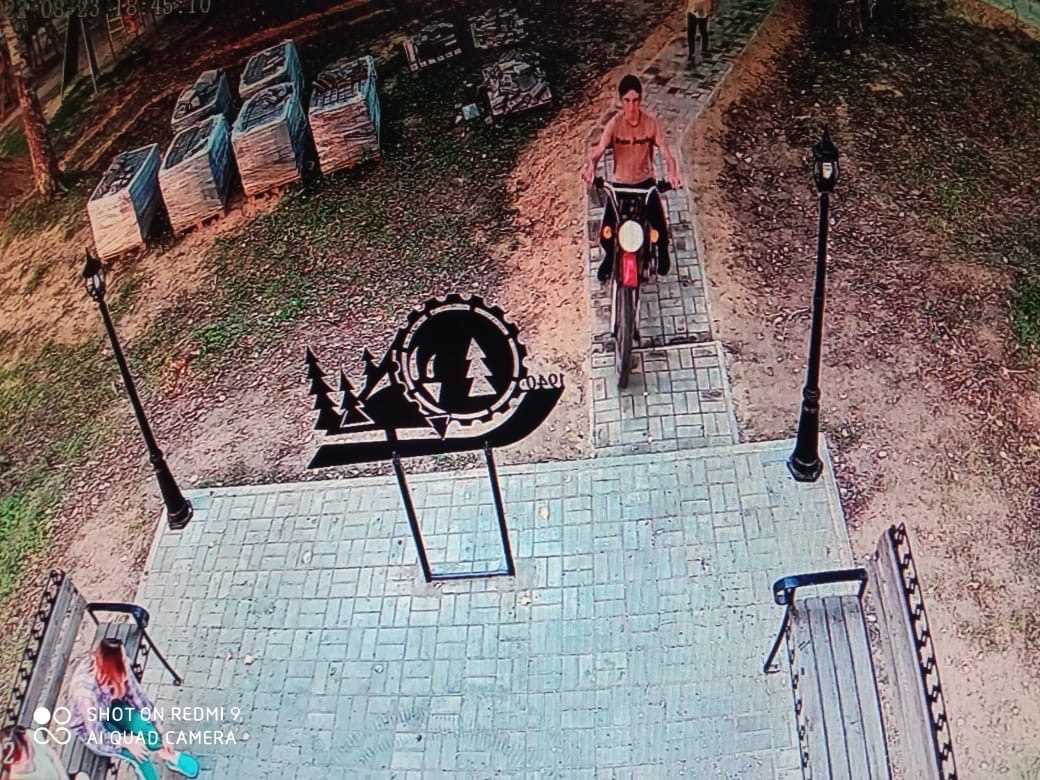 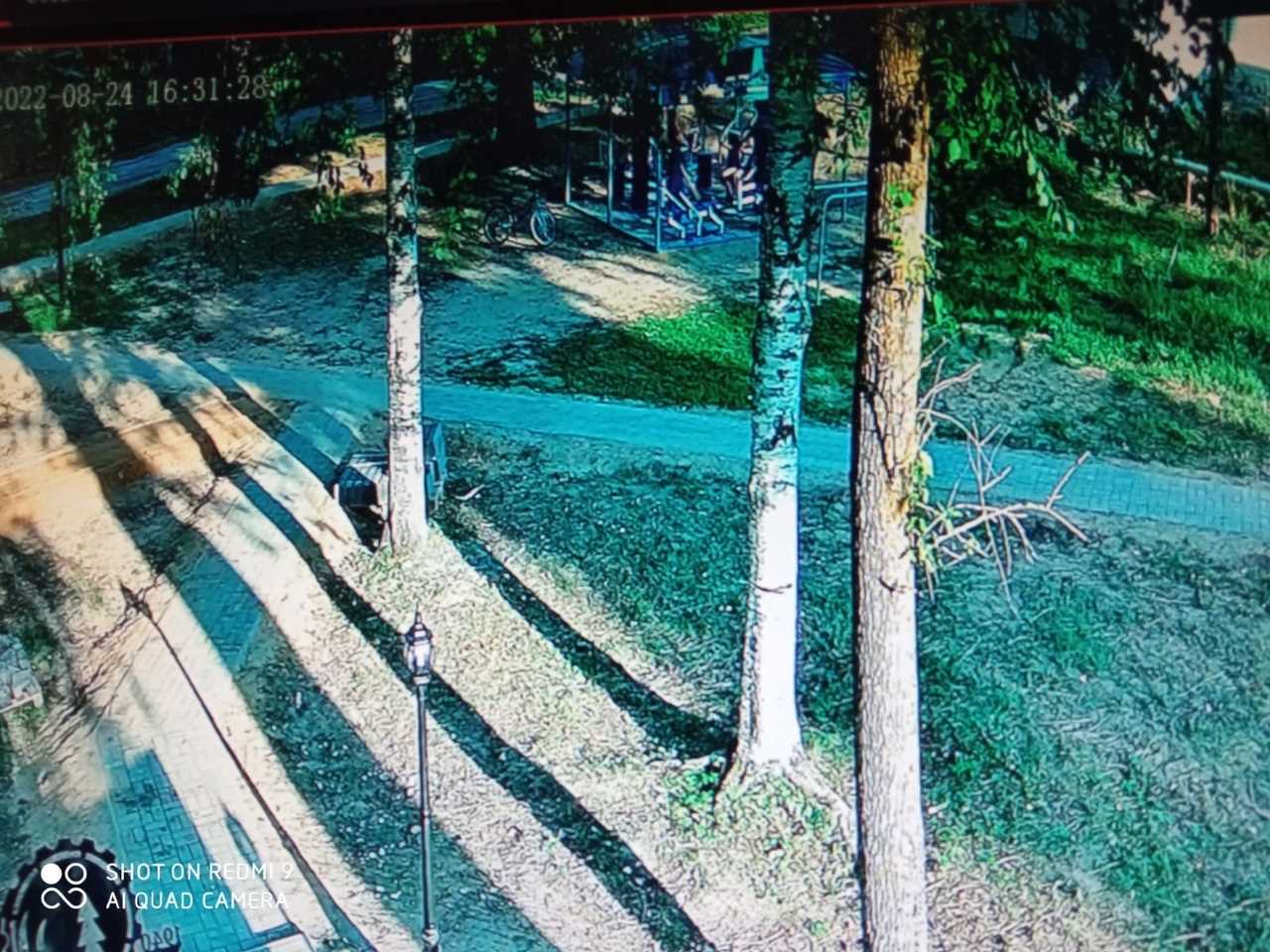 «Ремонт колодцев для питьевой воды в д.Лихачевская и пст.Чекша»Ремонт колодца в д.Лихачевская
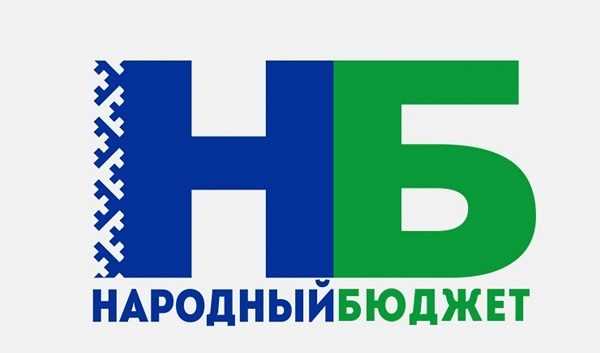 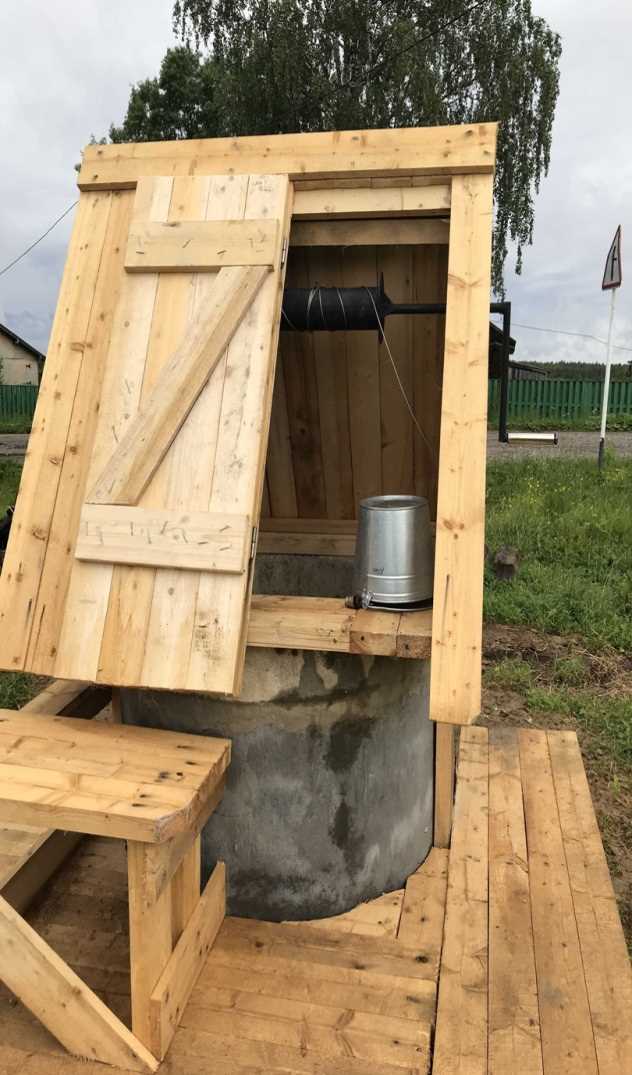 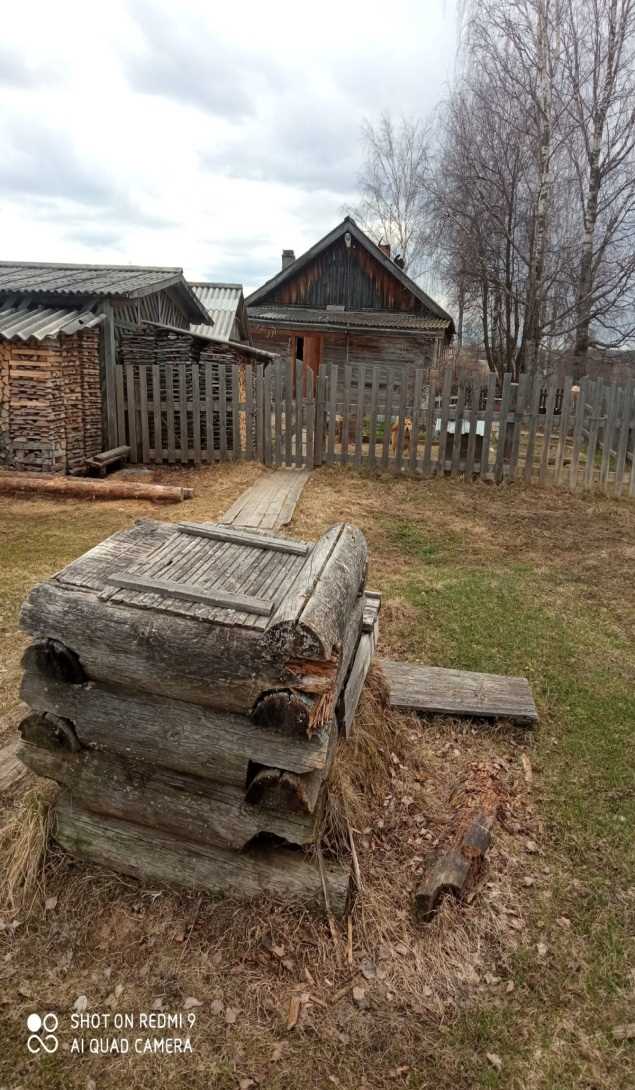 Ремонт колодца в пст.Чекша
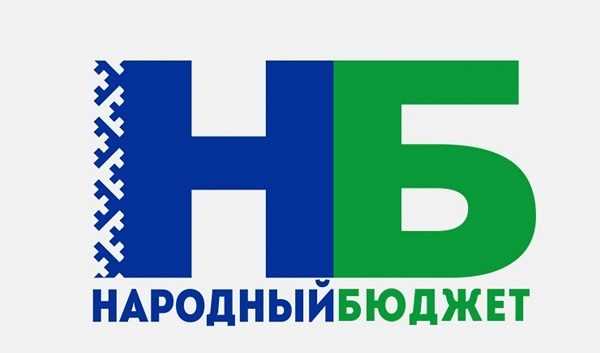 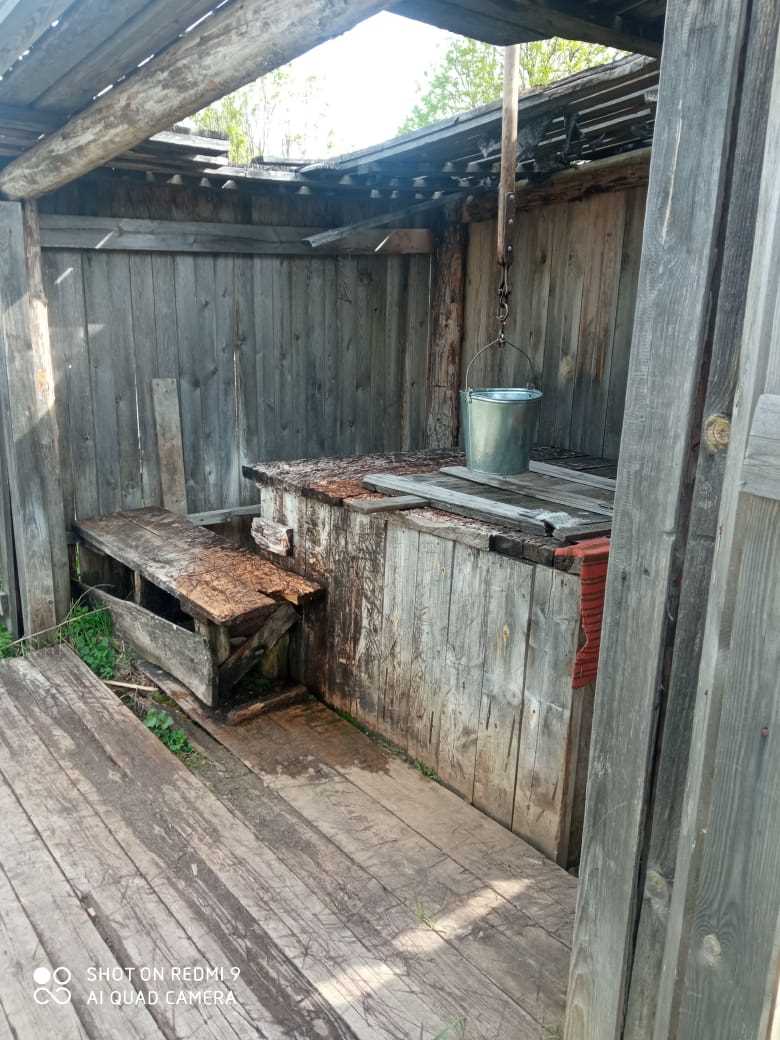 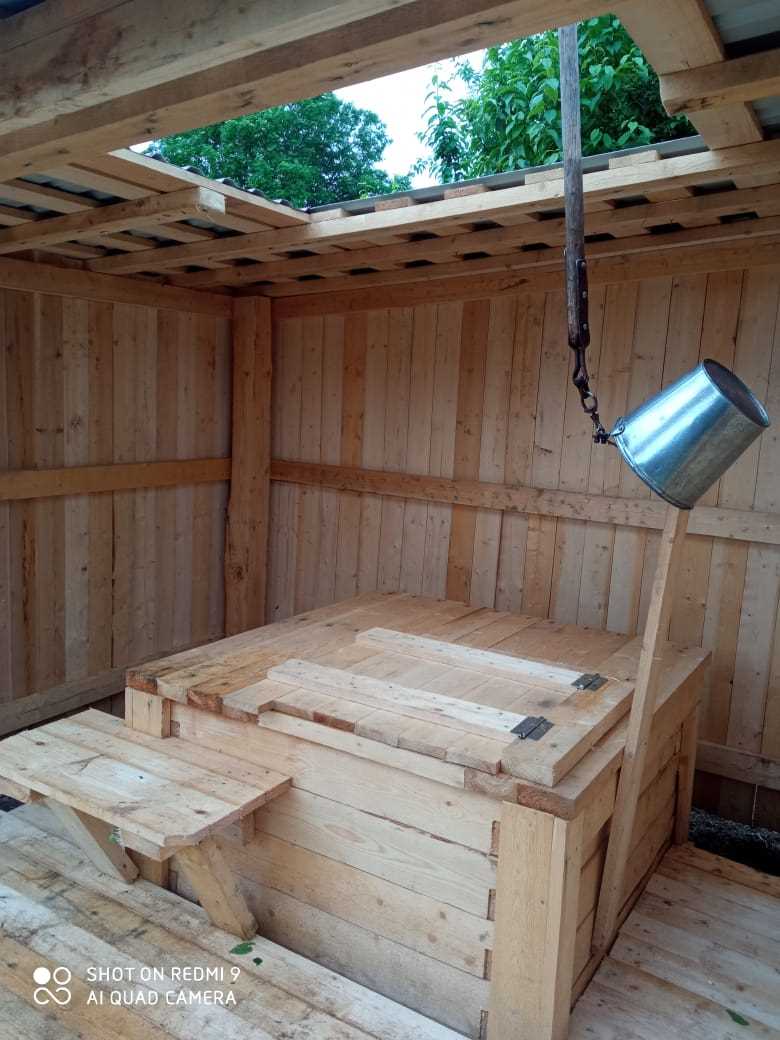 Установка детской спортивной площадки
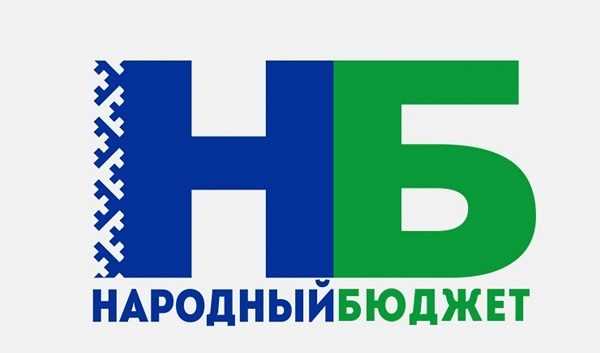 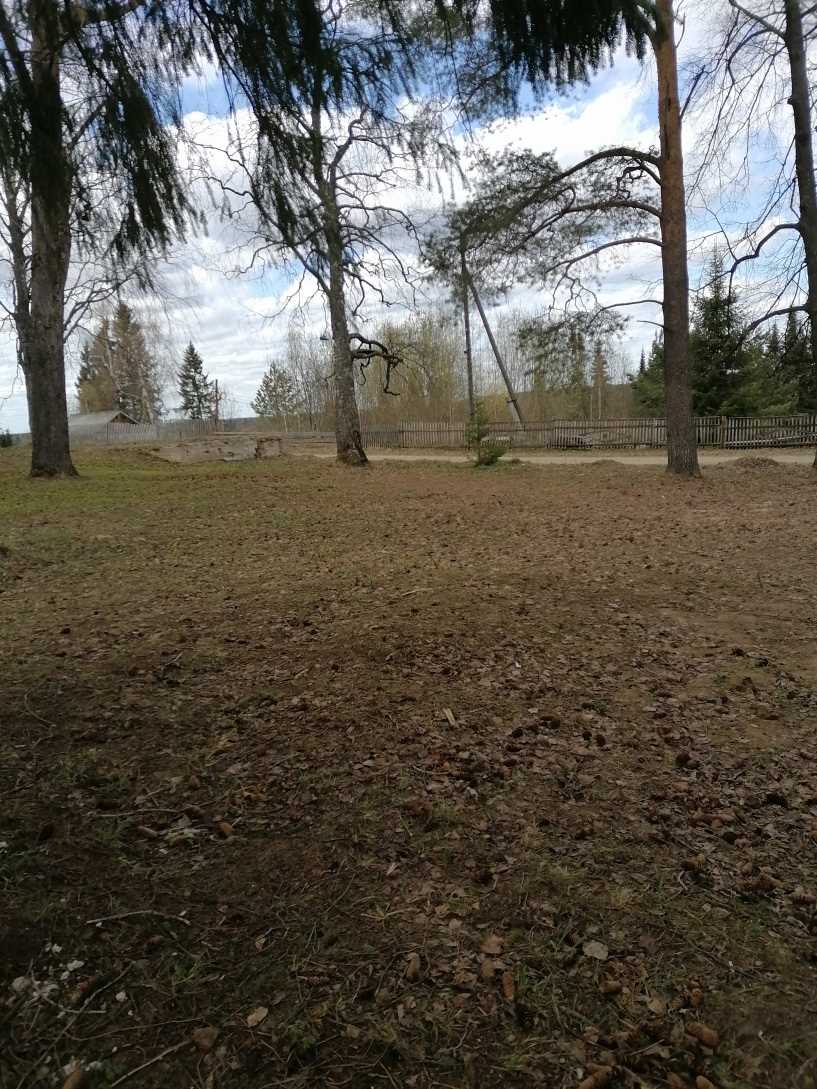 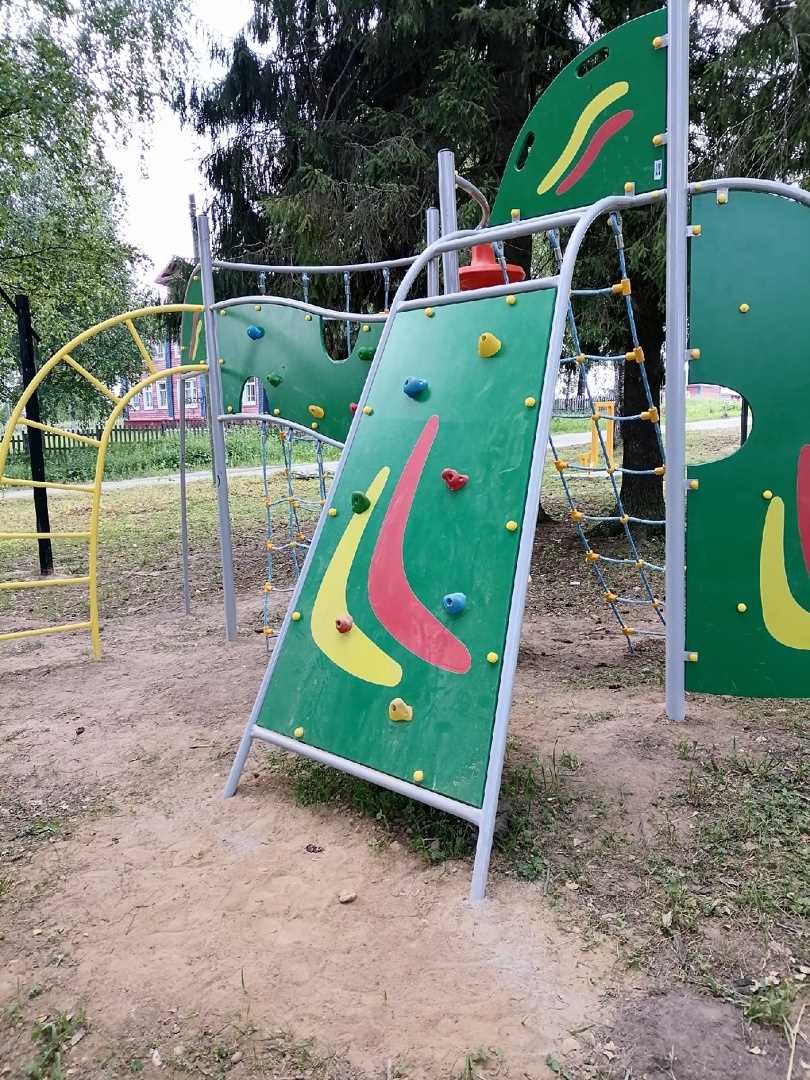 Снос аварийных объектов на территории сельского поселенияс.Ношуль, ул.Советская, д.12
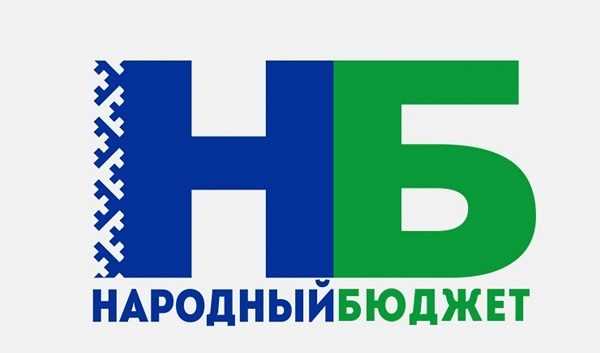 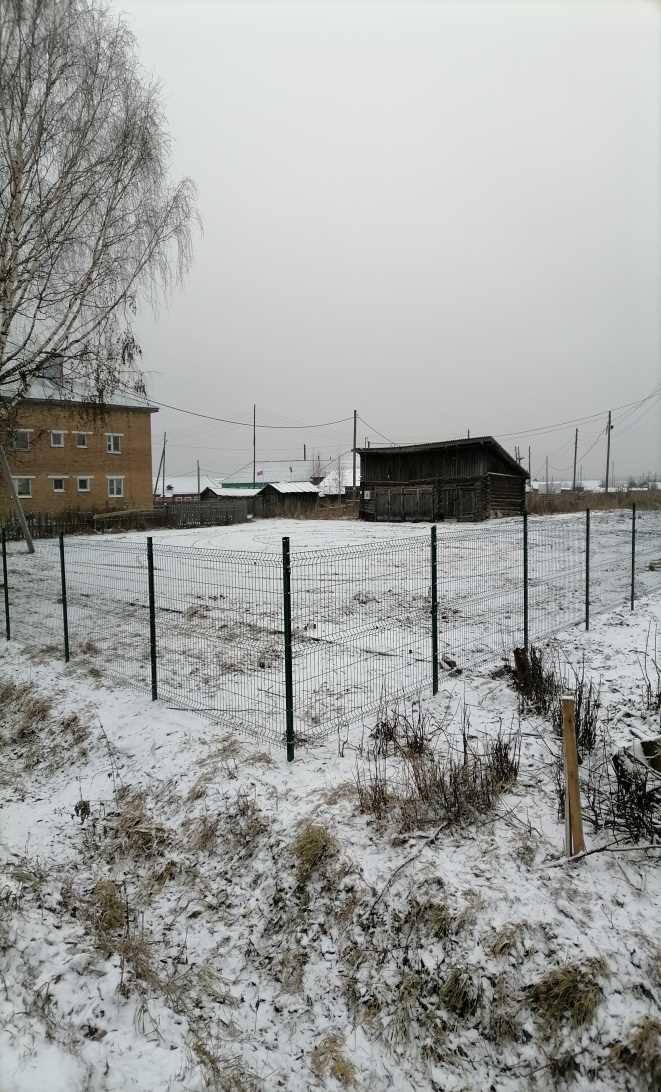 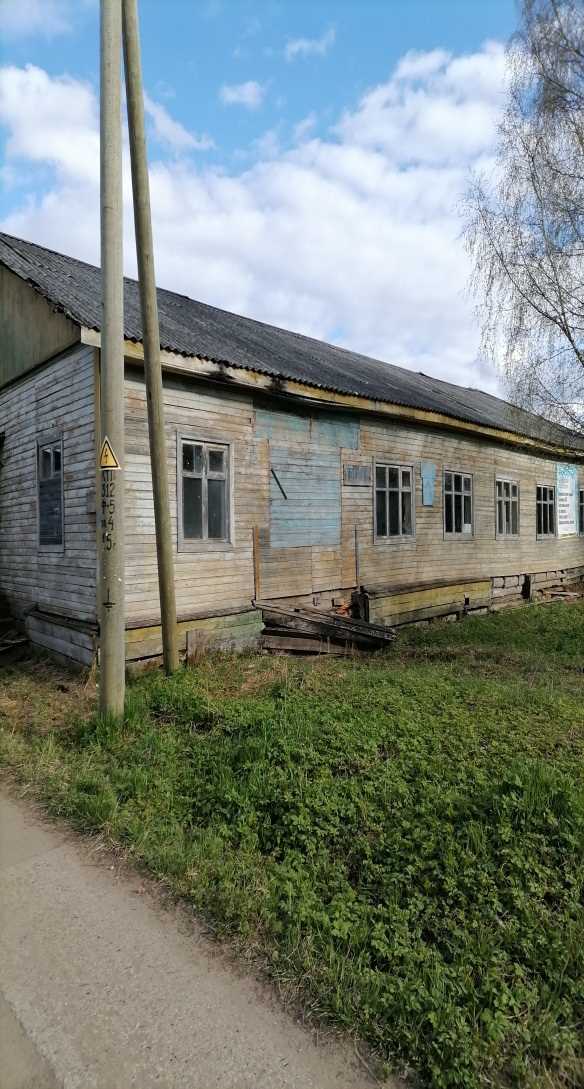 пст.Ваймес, здание школы
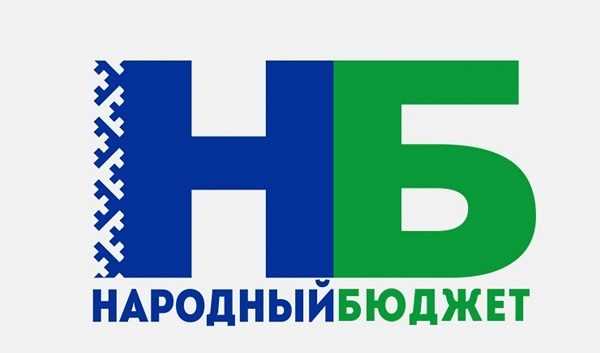 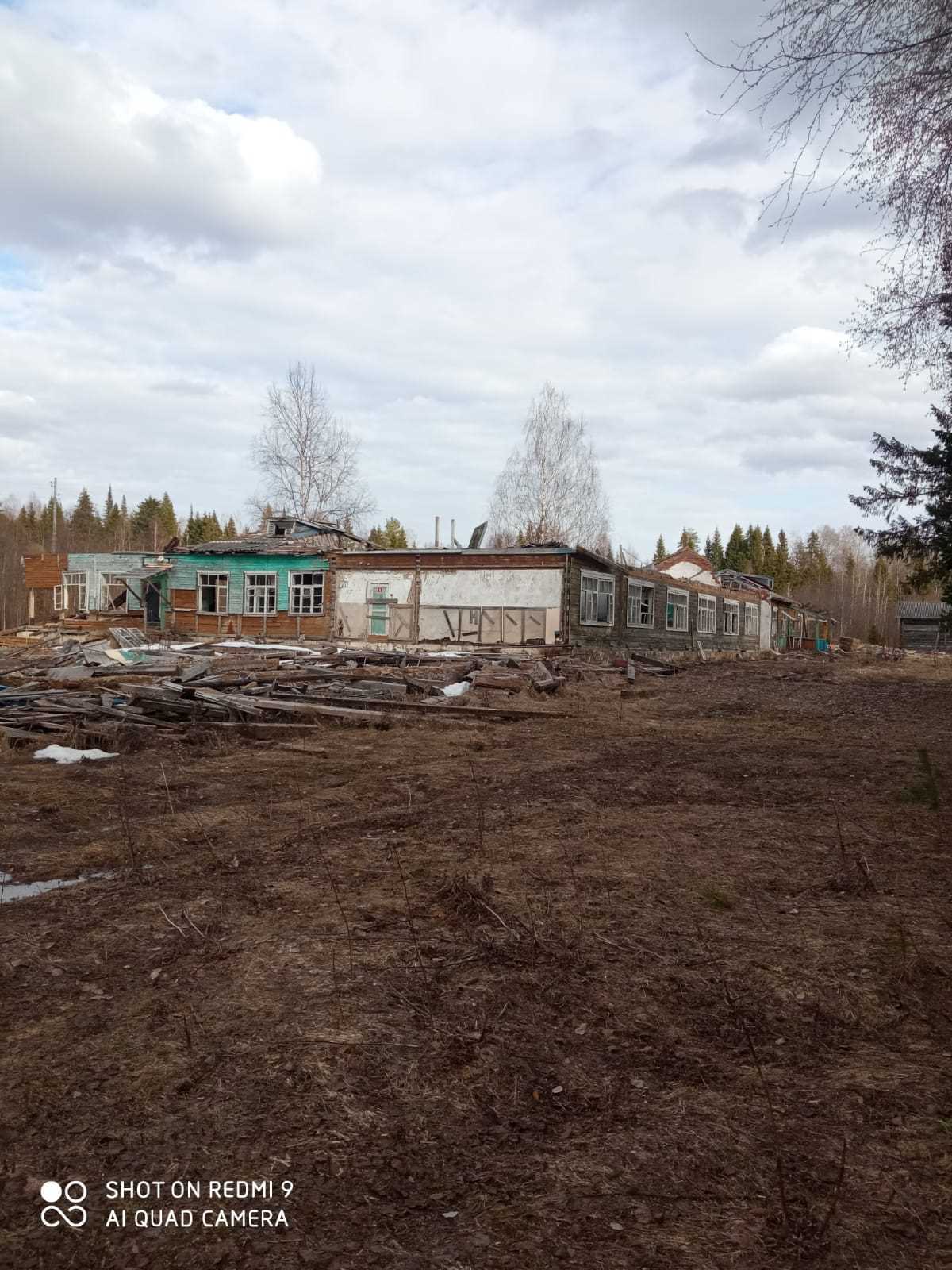 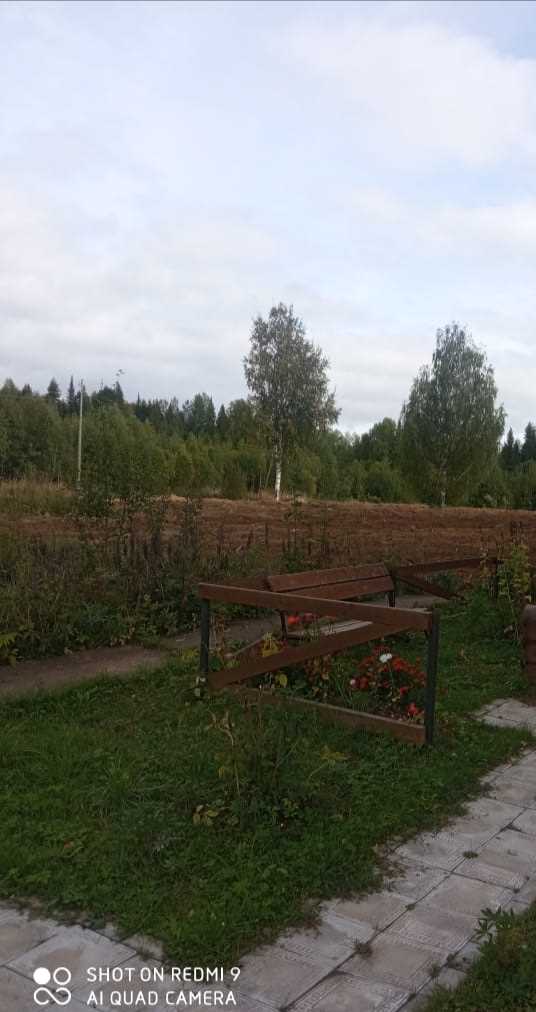 Покраска фасадов многоквартирных домов в с.Ношуль, ул.Советская, д.2,2б,4,8
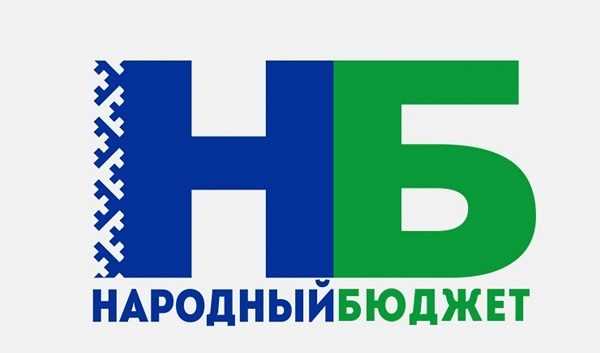 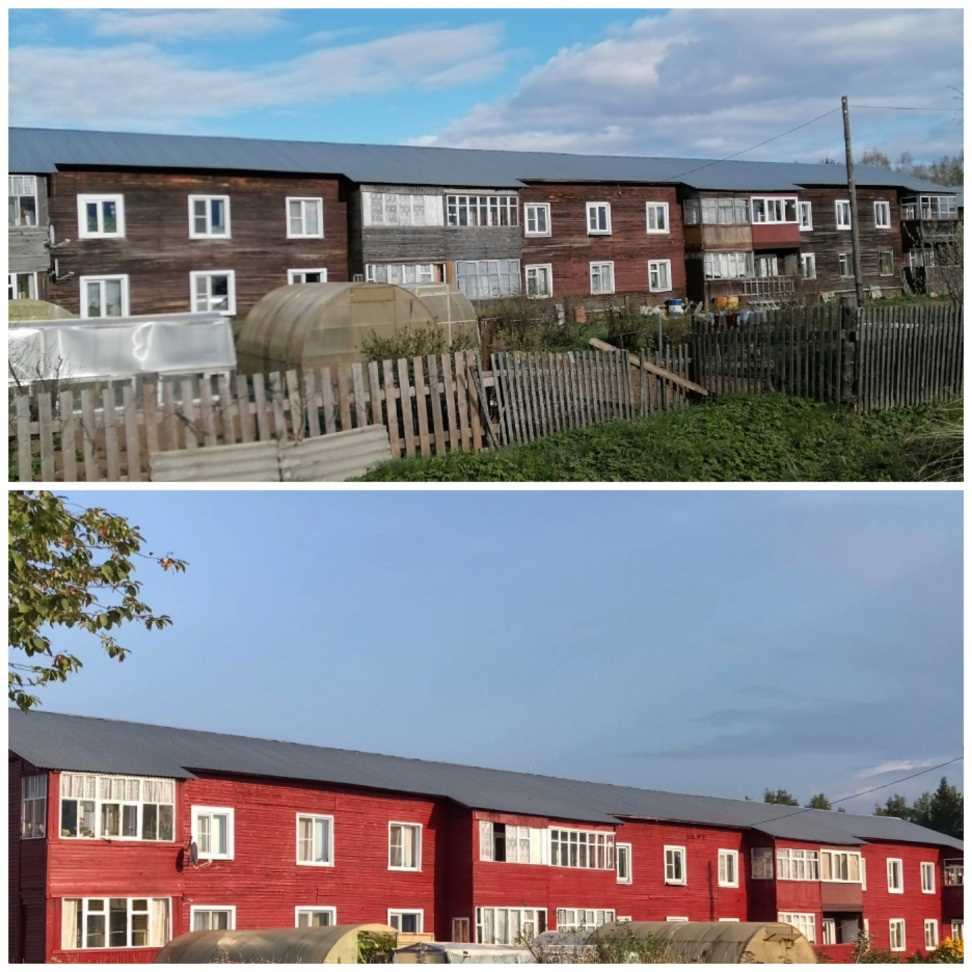 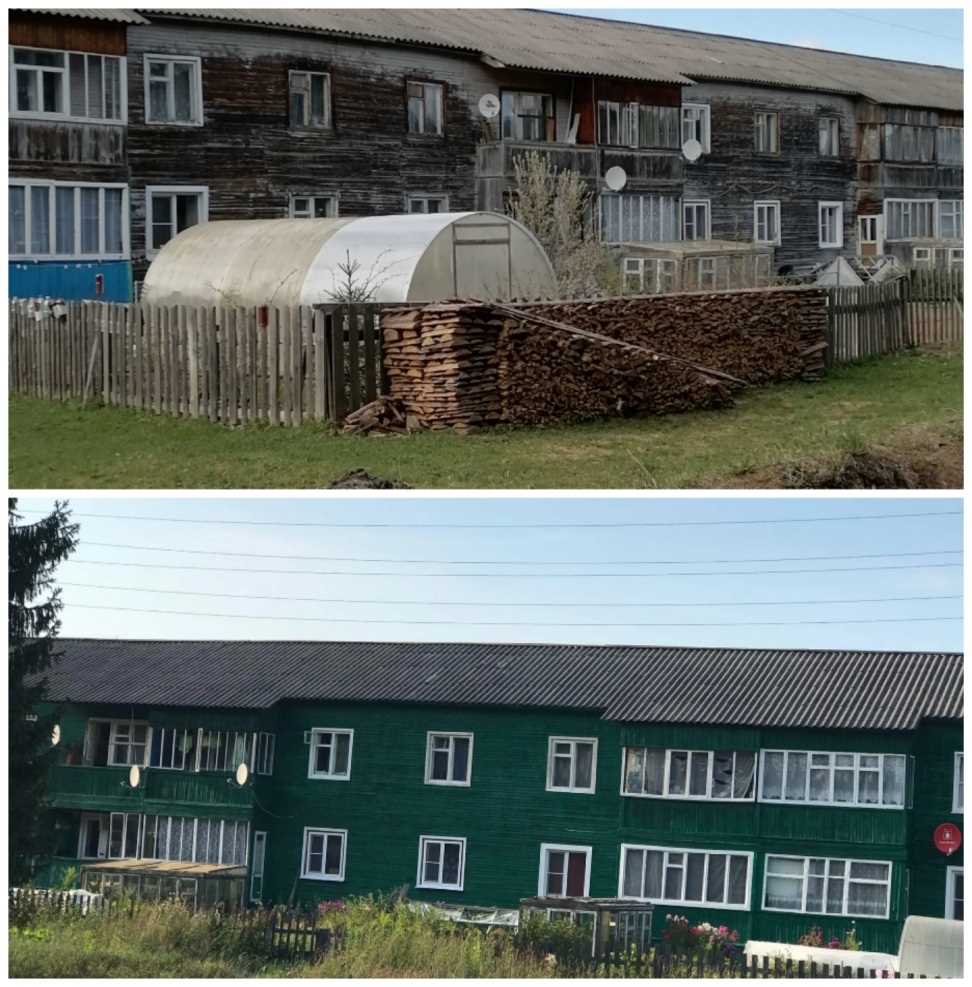 Установка арт-объектов «Чужан му вылын миян шуд»
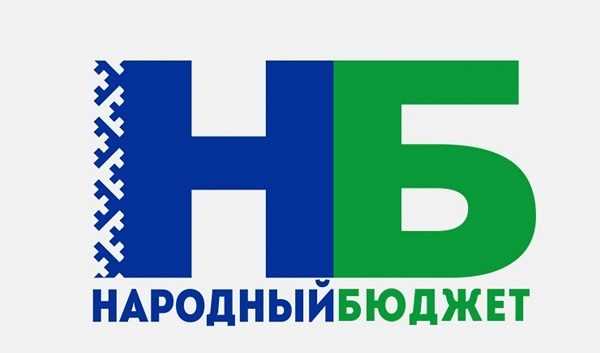 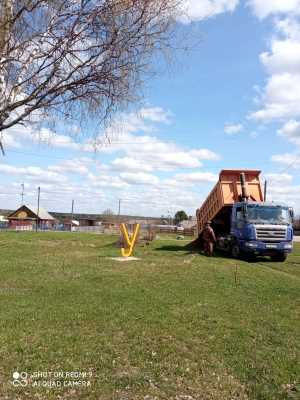 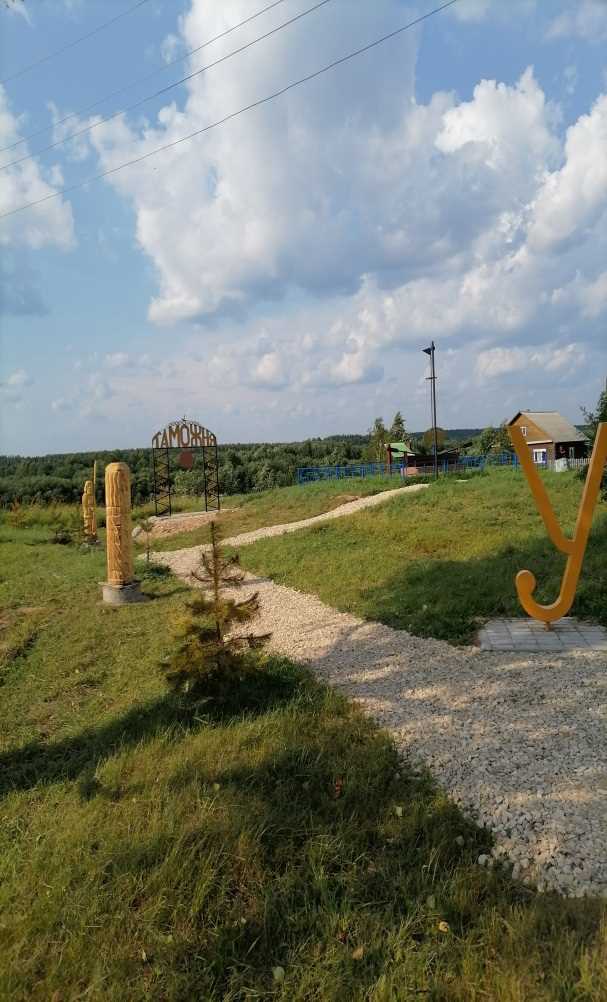 Ремонт автомобильной дороги по д.Яковлевская
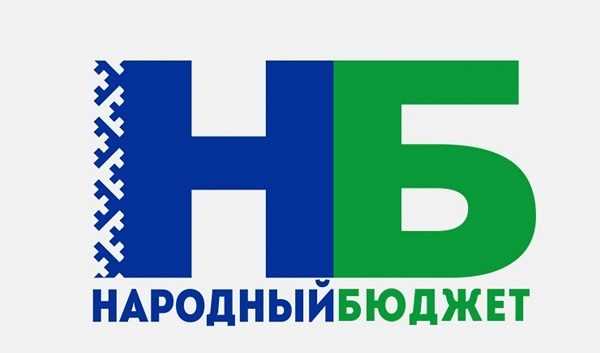 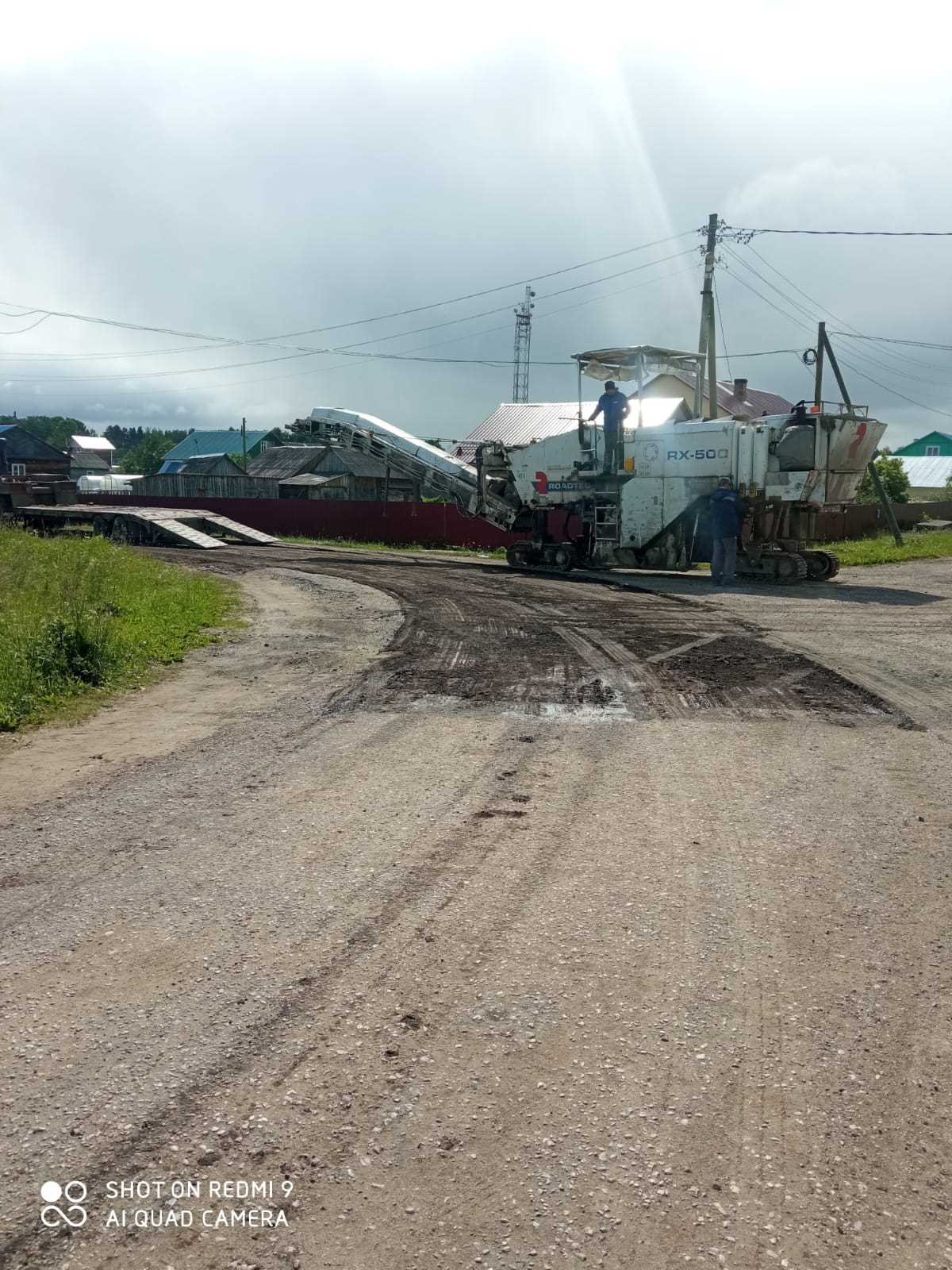 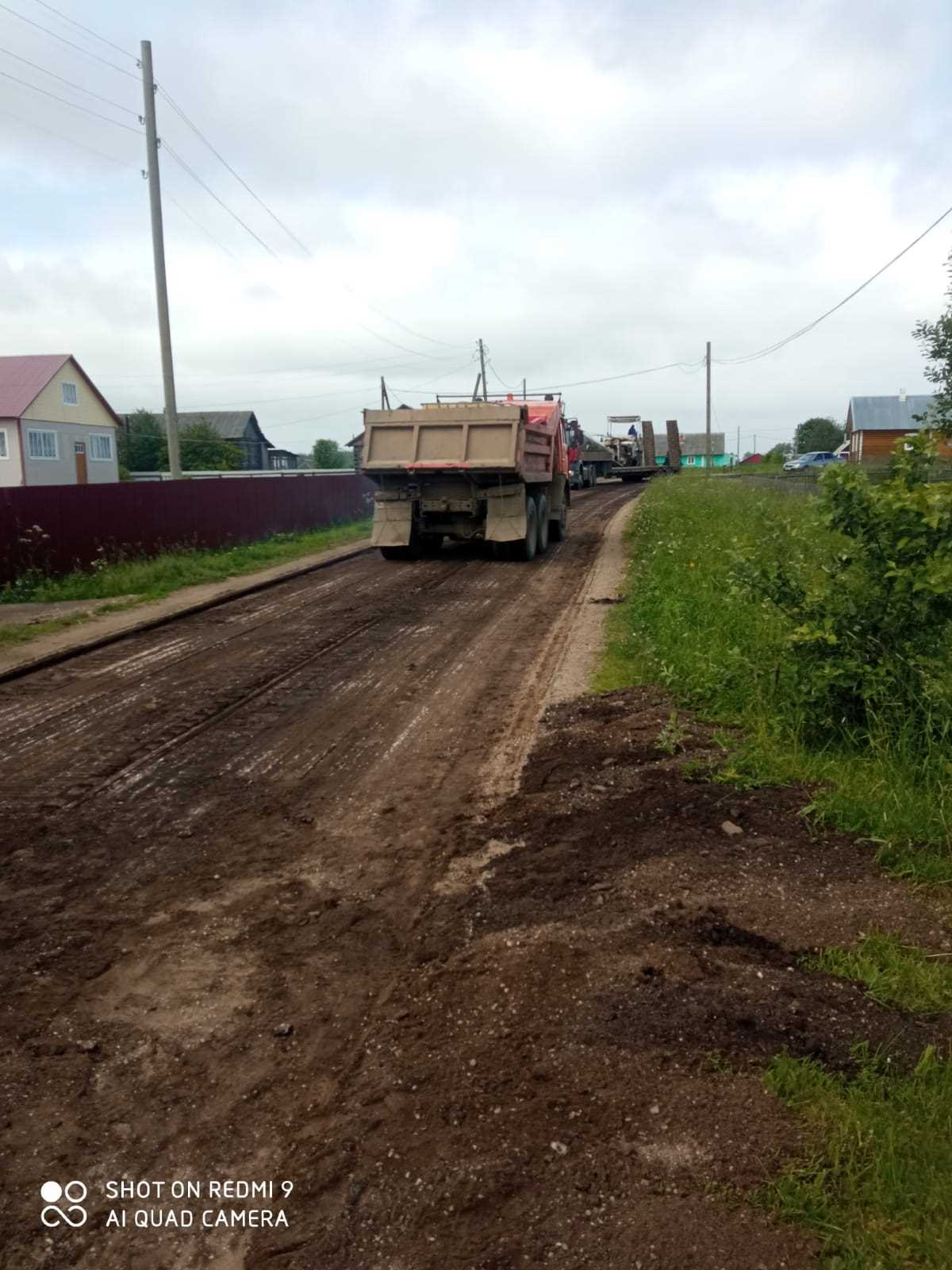 Восстановление пешеходного перехода вблизи МБОУ «СОШ» с.Ношуль
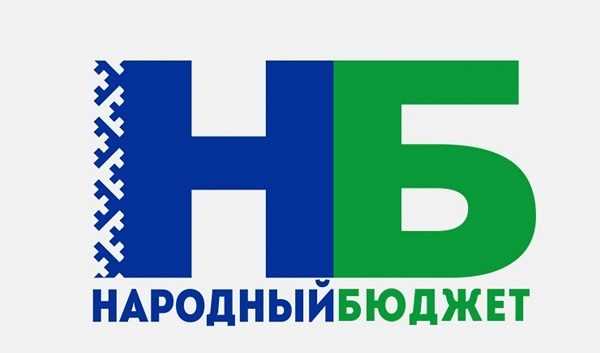 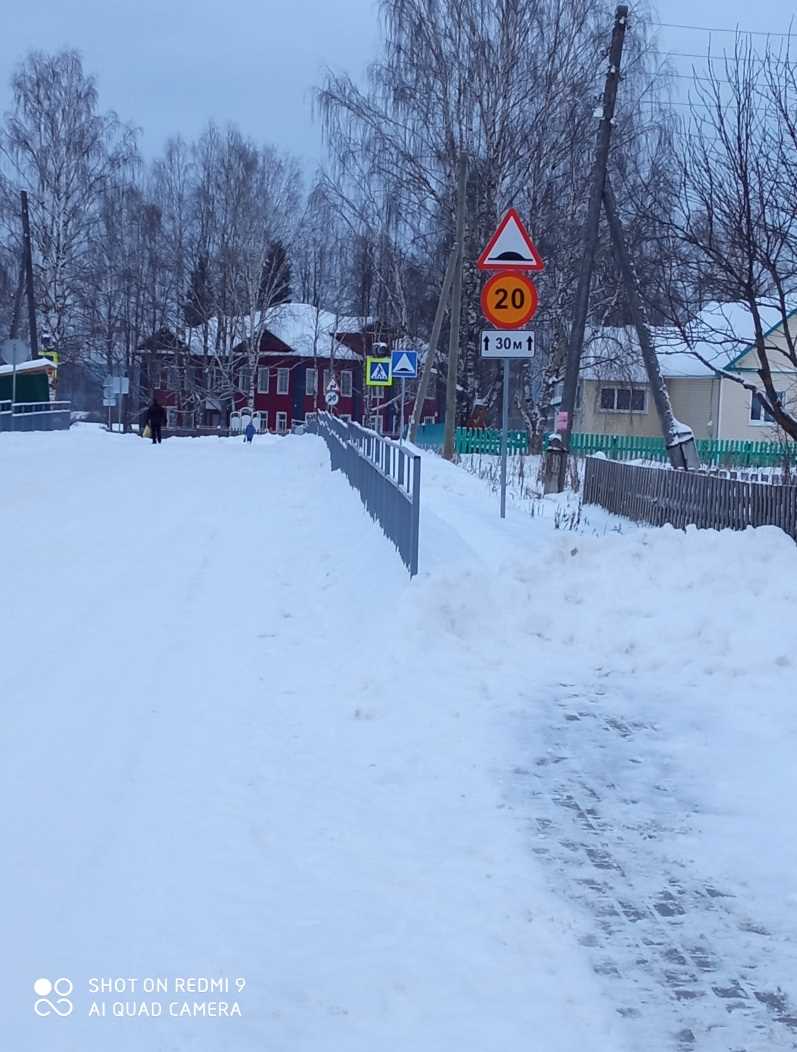 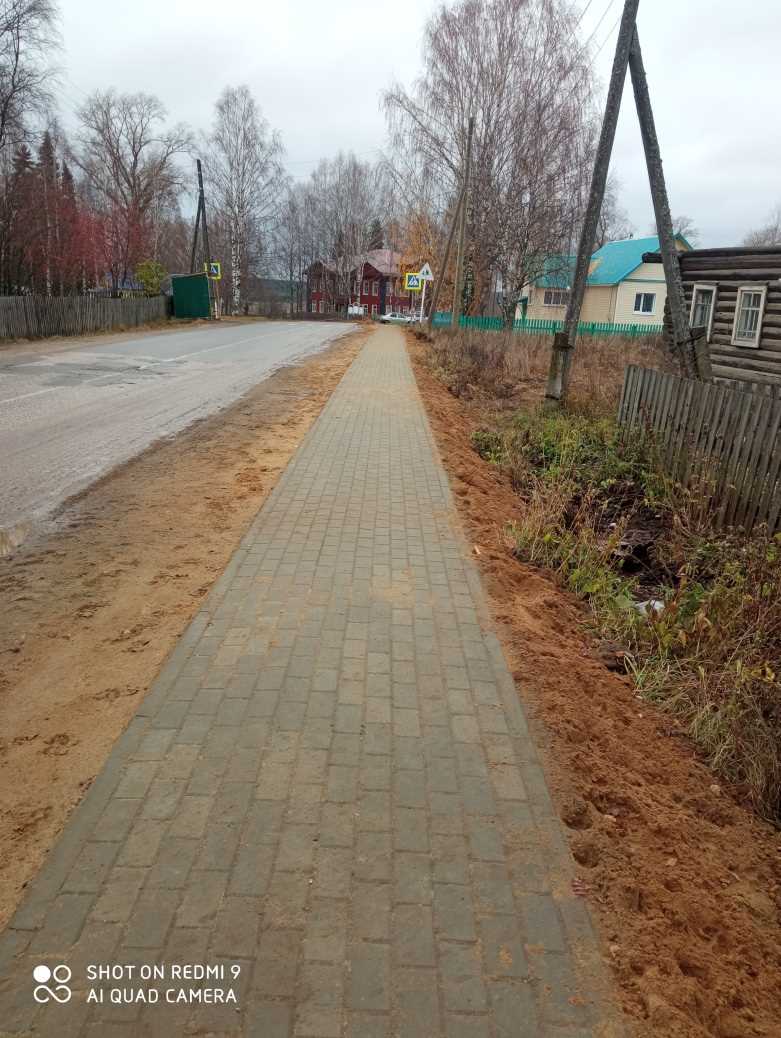 ИП Чипсанов К.О.
Изготовление полуфабрикатов
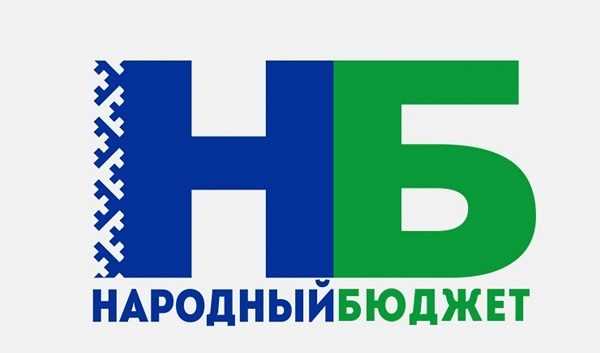 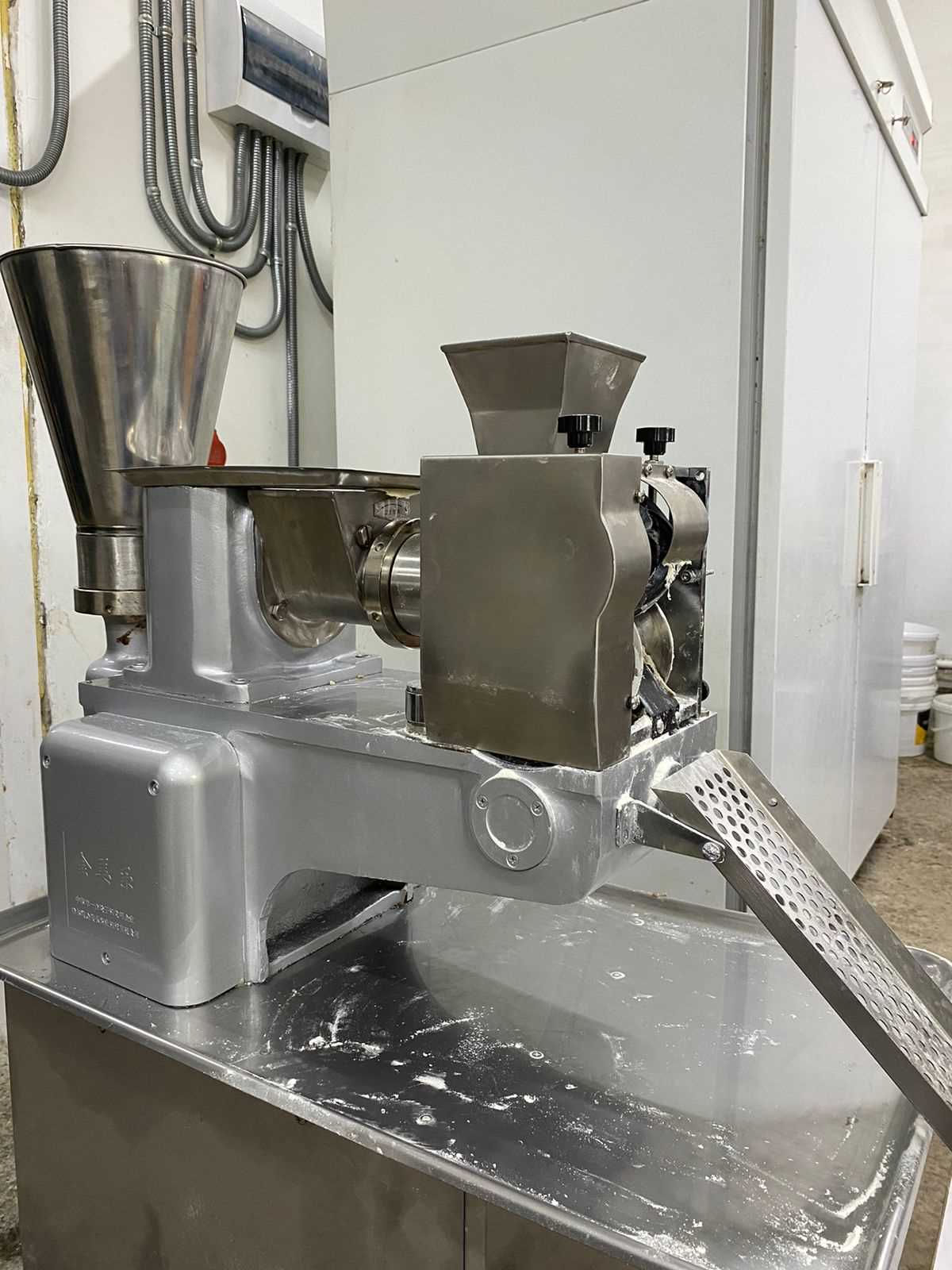 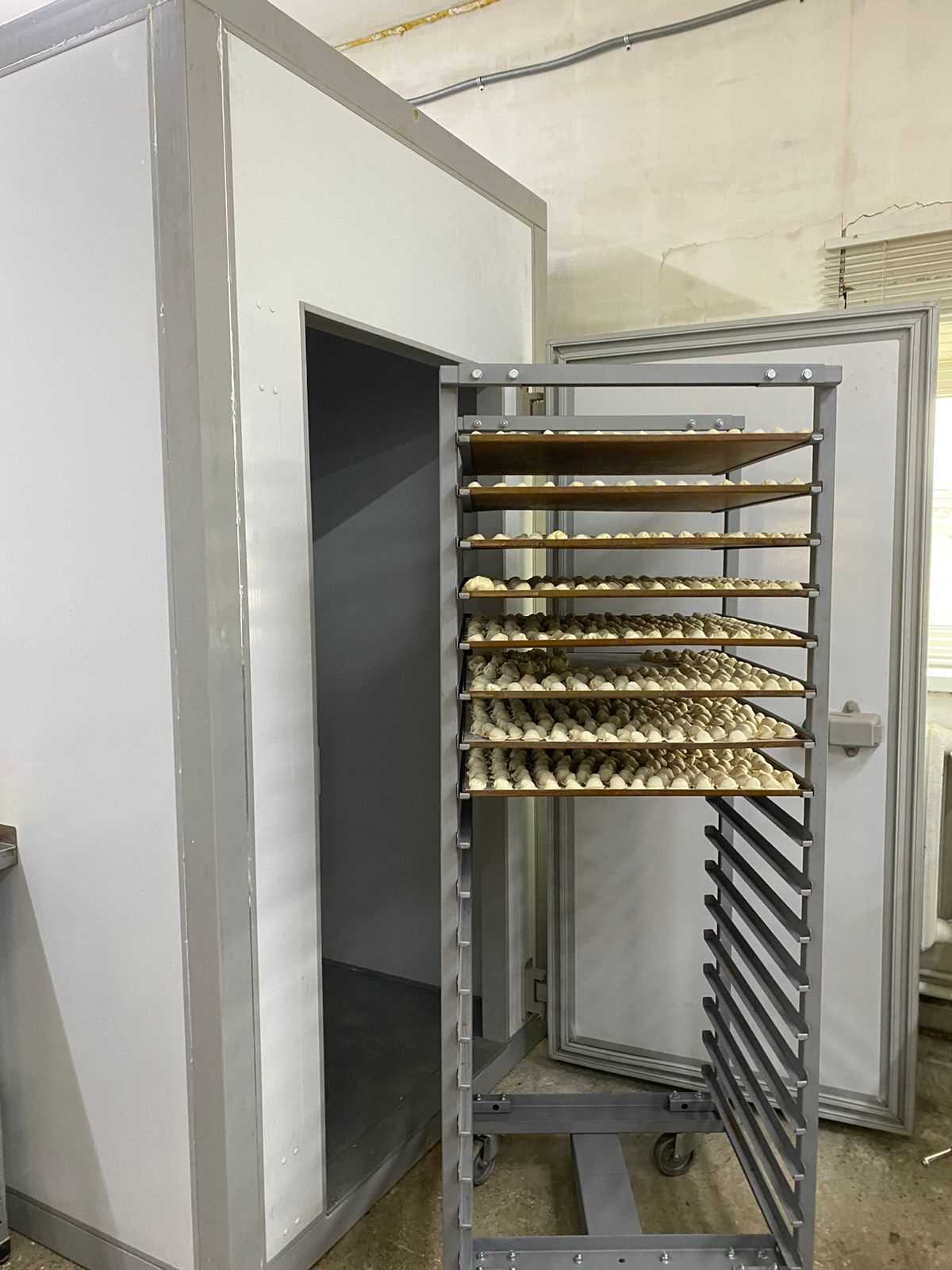 Проект «Театр в каждый уголок Земли» - президентский грант ТОС «Пионер»
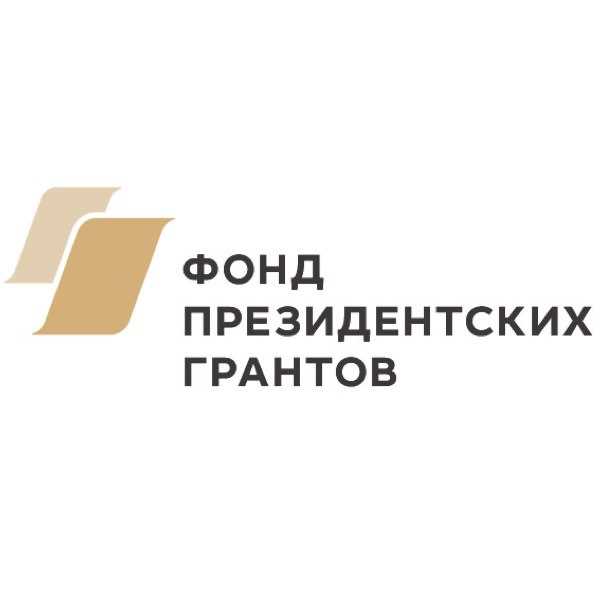 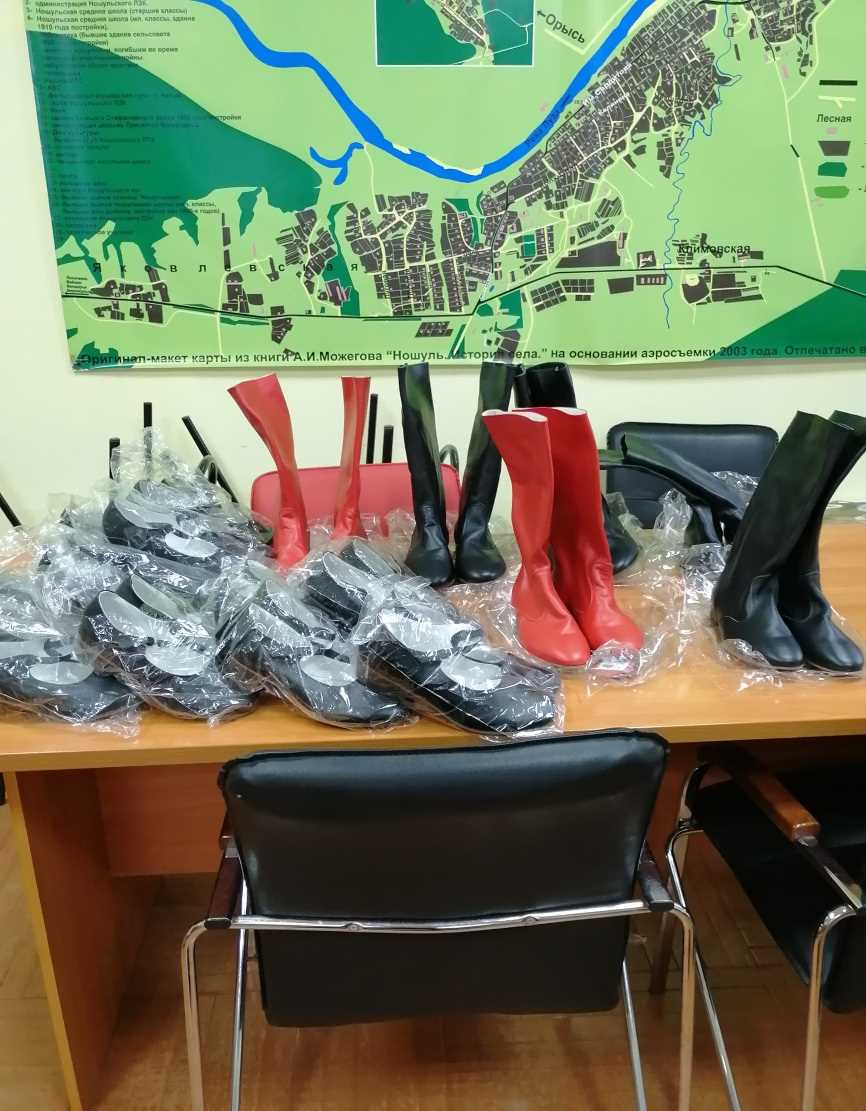 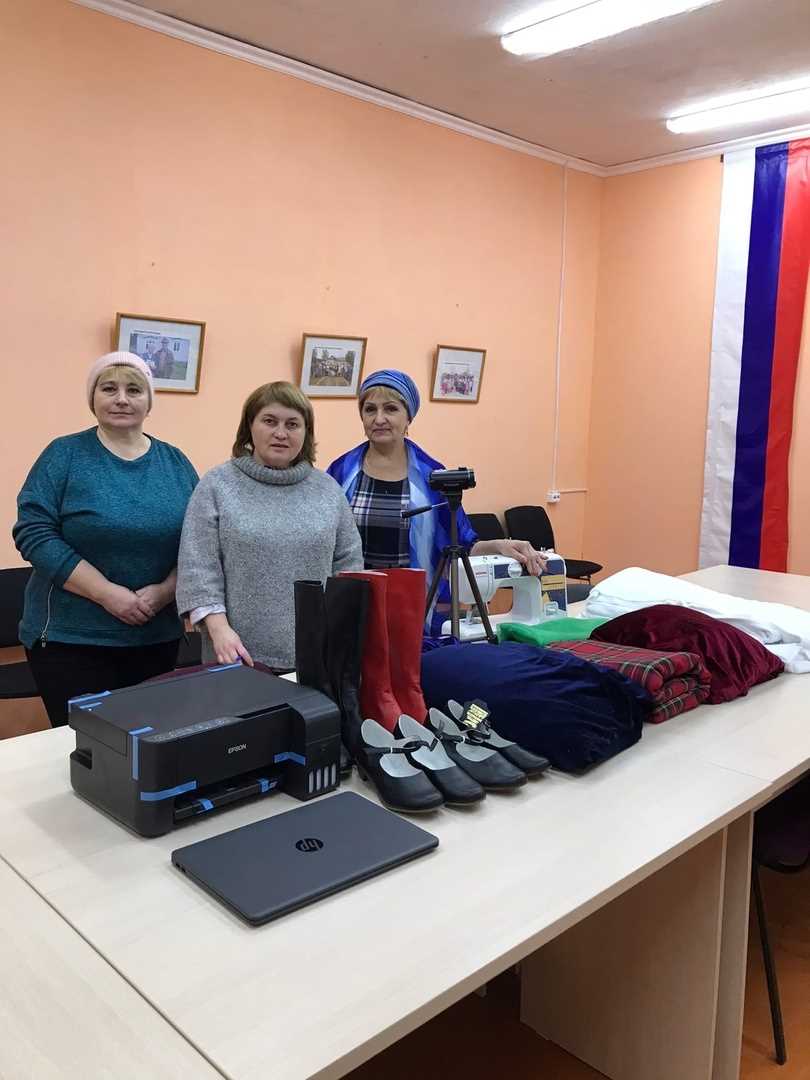 ТОС «Якушево»Установка исторического арт – объекта «Окошко в Европу»Министерство экономики Республики Коми
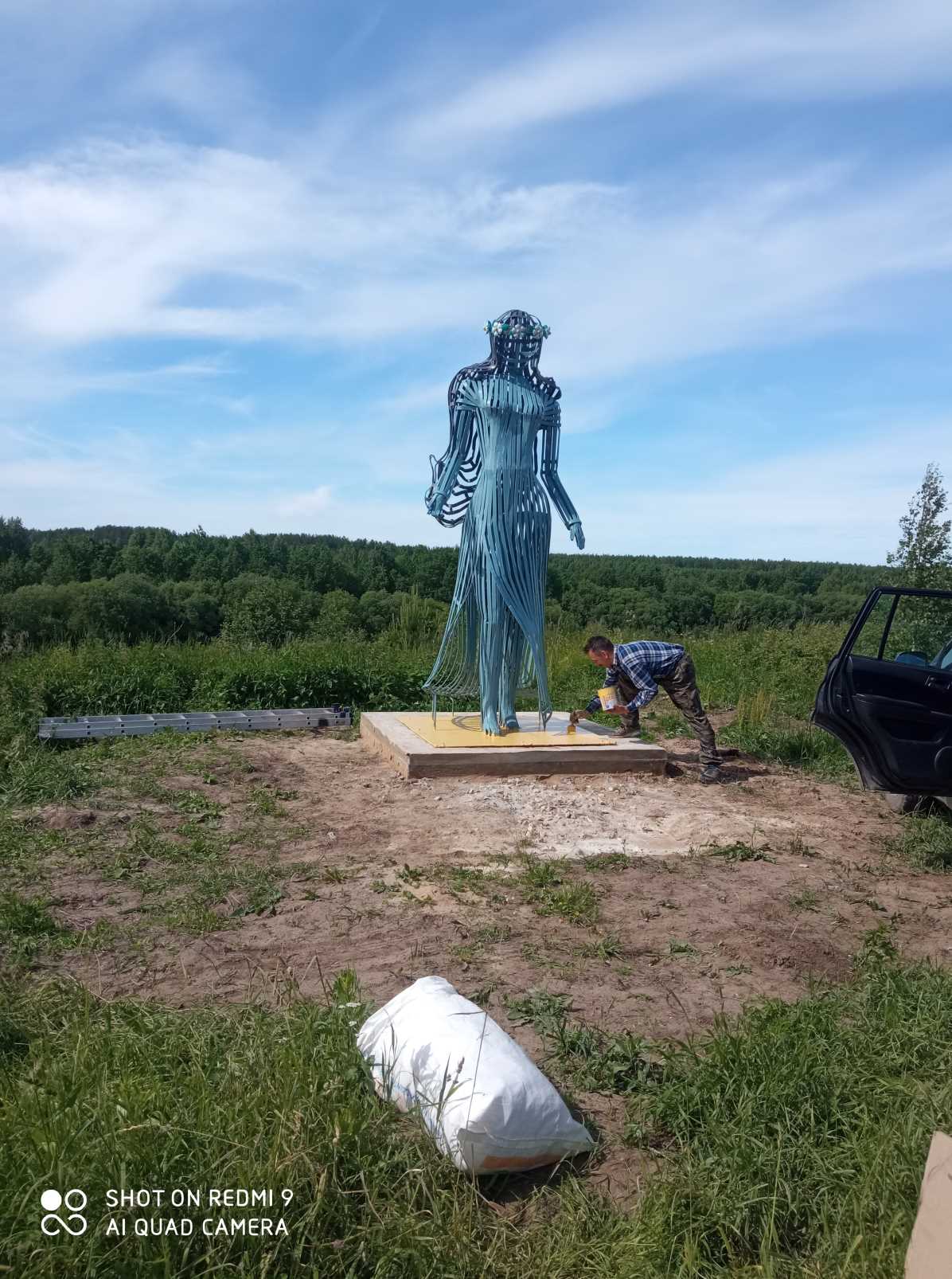 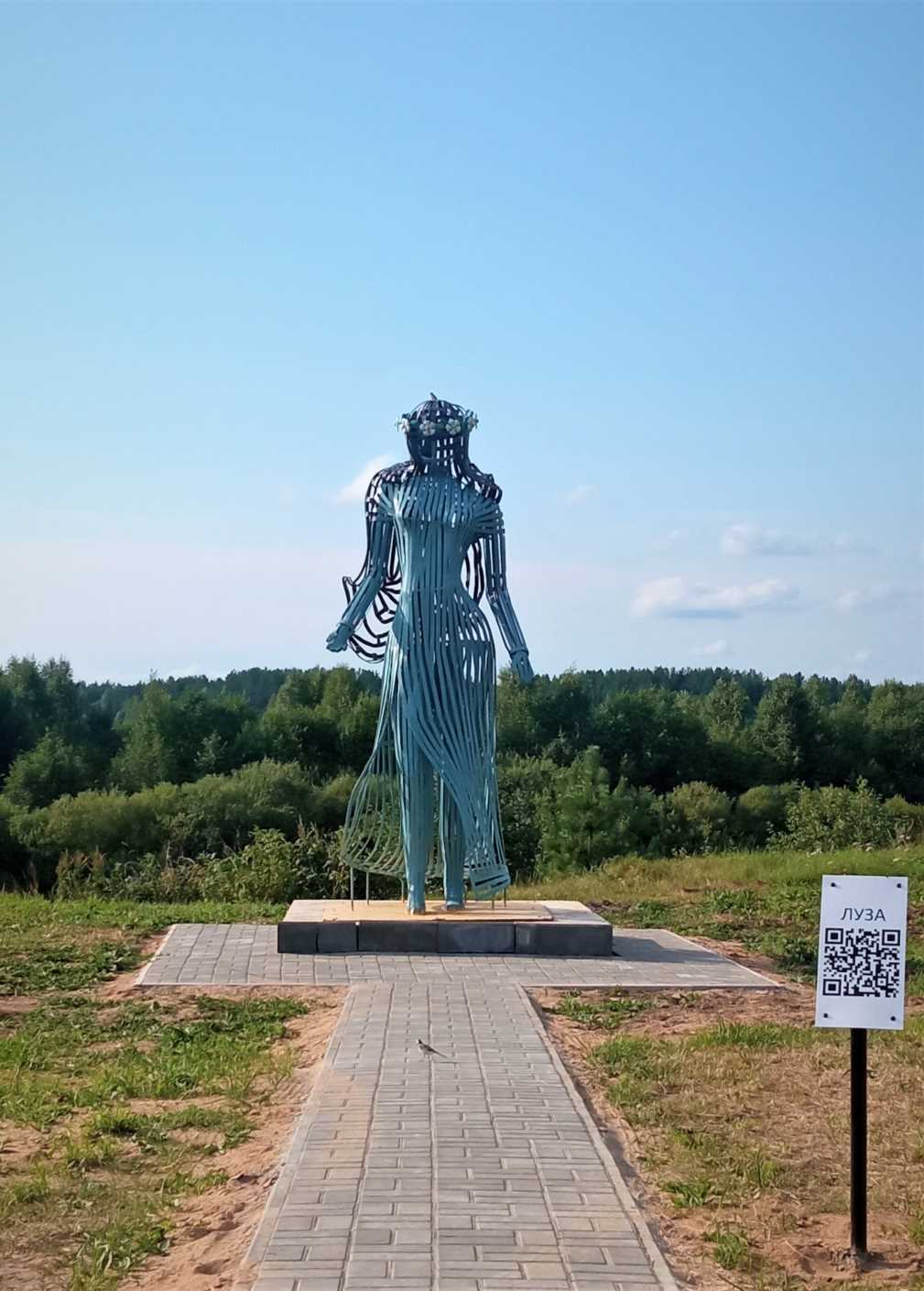 ТОС «Пионер» победитель Регионального этапа Международной Премии «#МЫВМЕСТЕ»2022Номинация «Территория для жизни»категория НКО
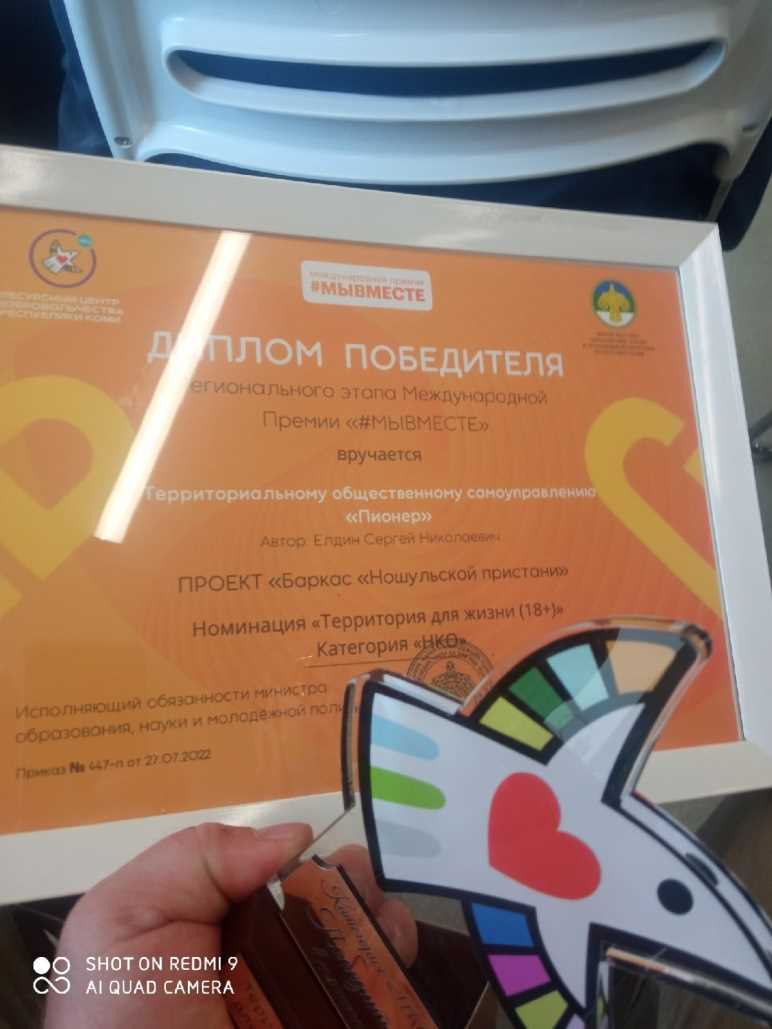 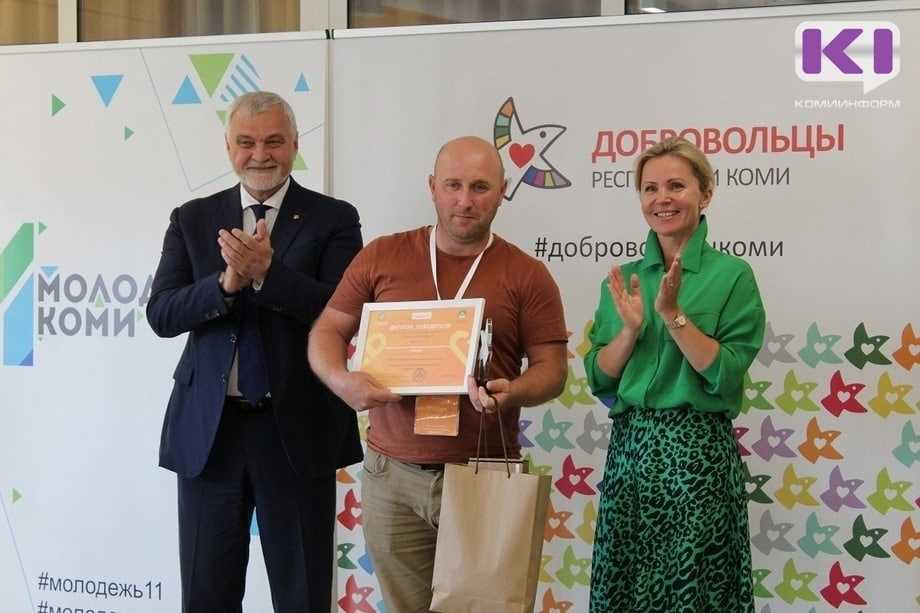 Пожарная безопасность
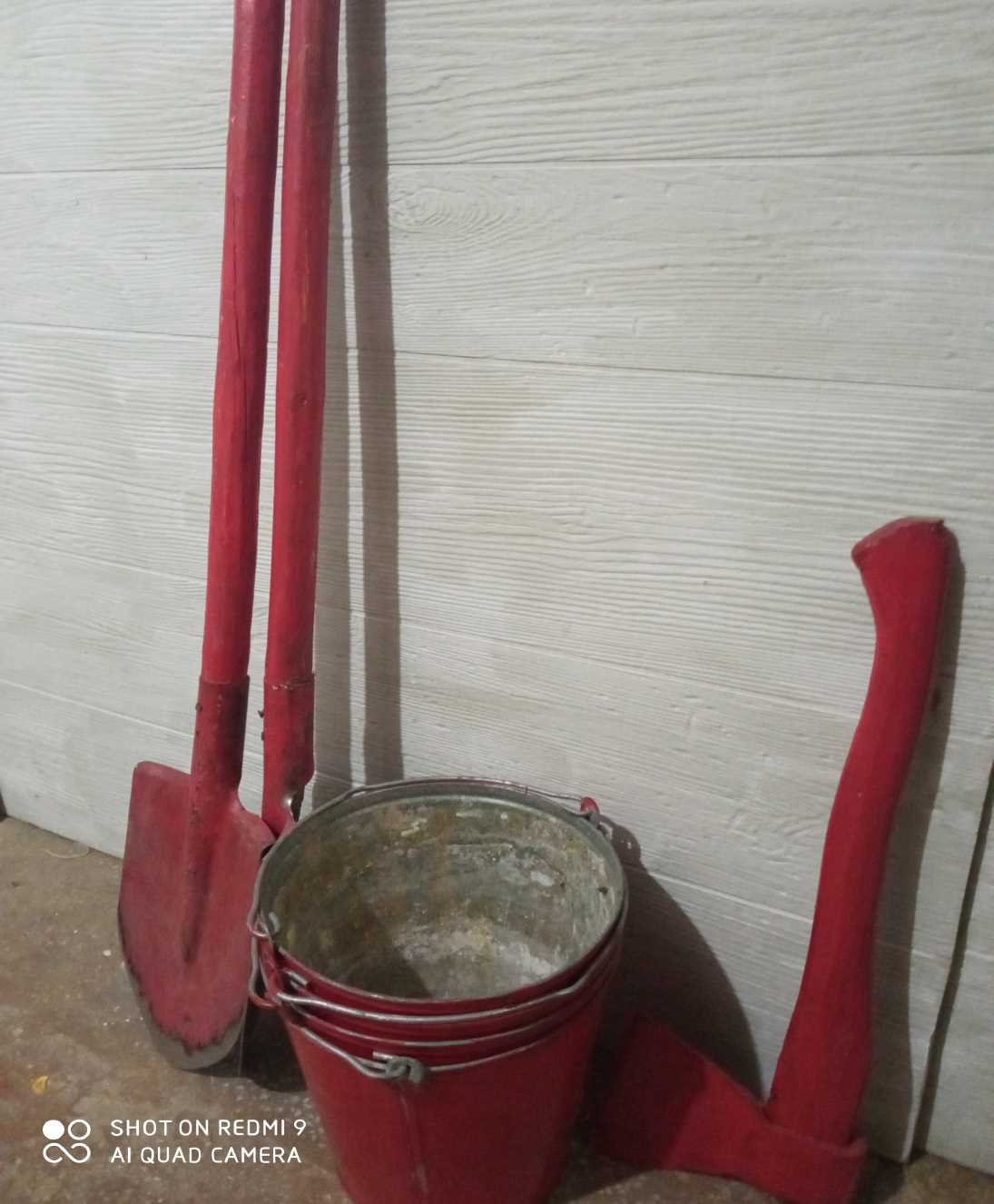 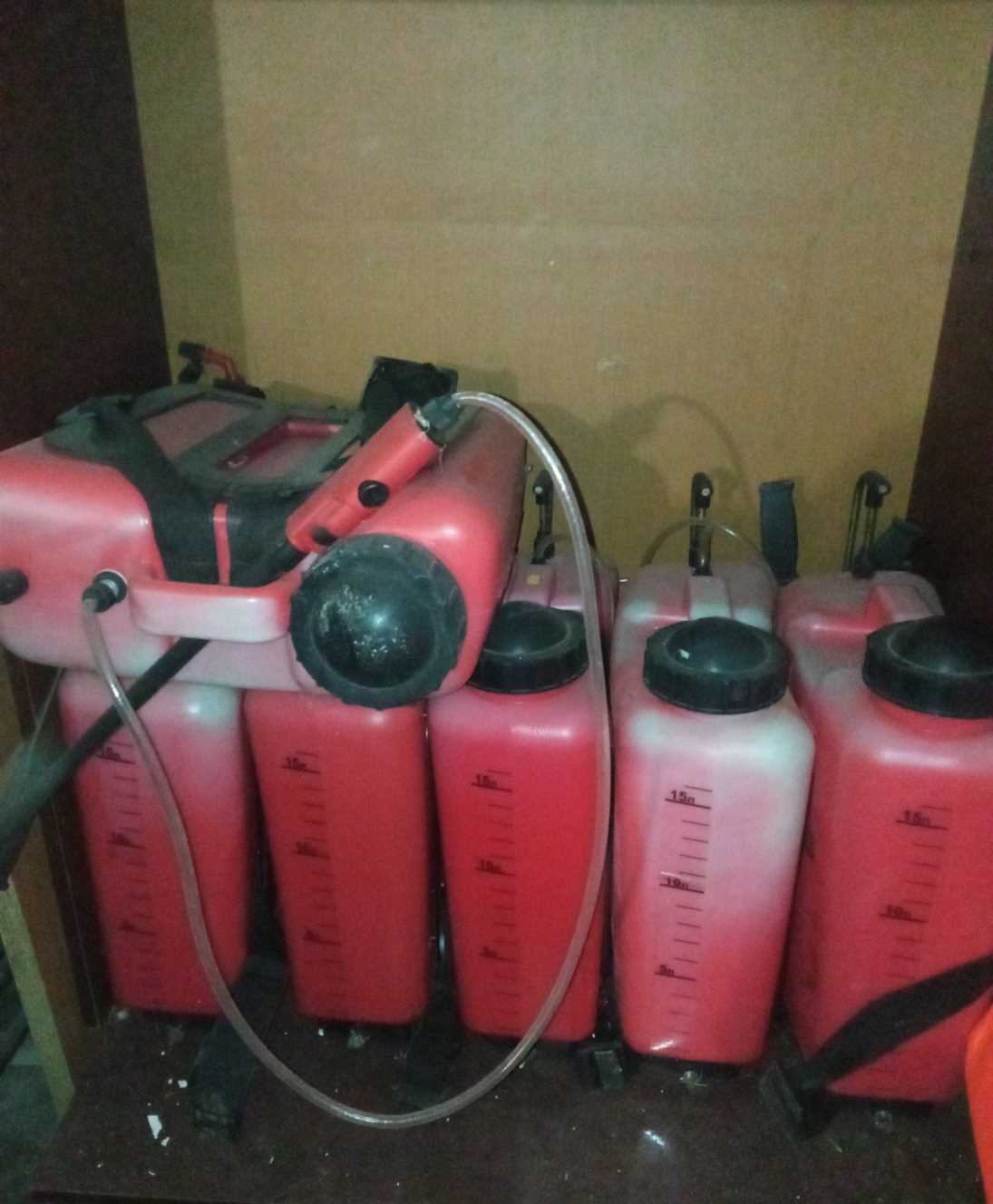 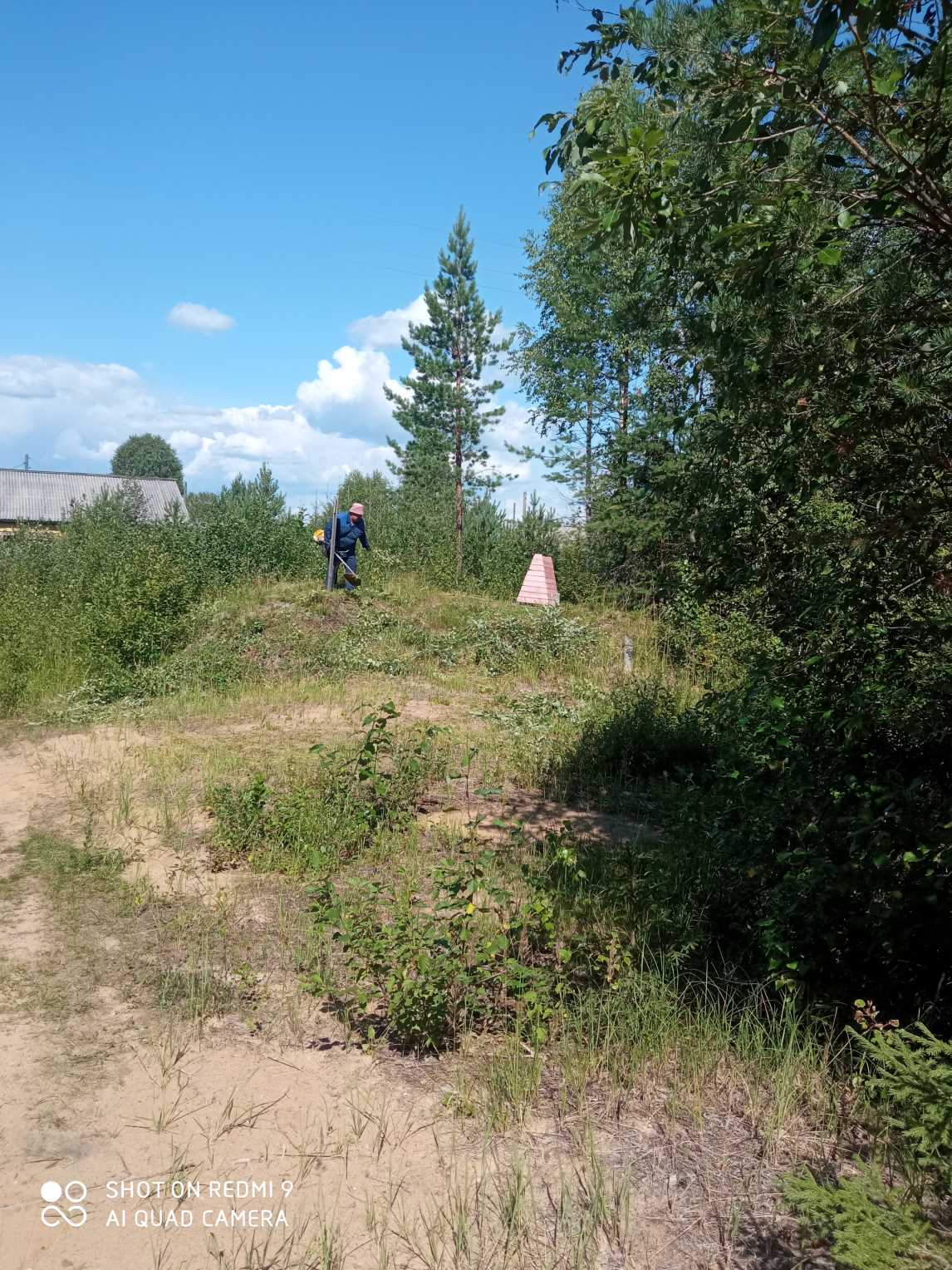 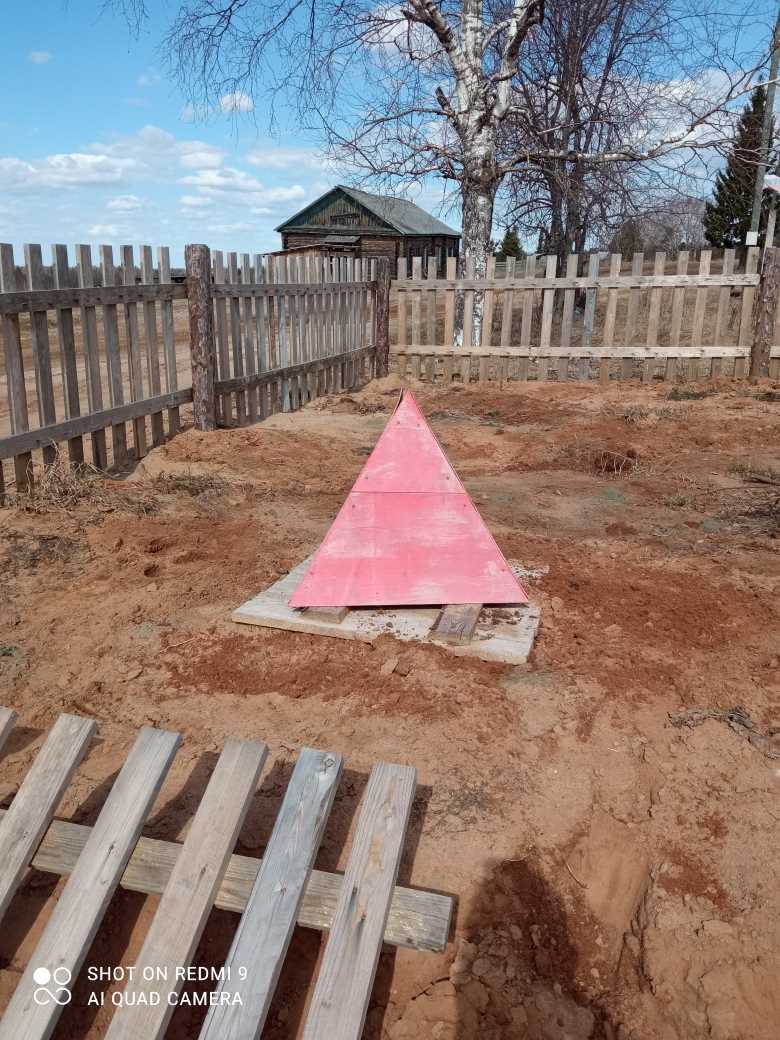 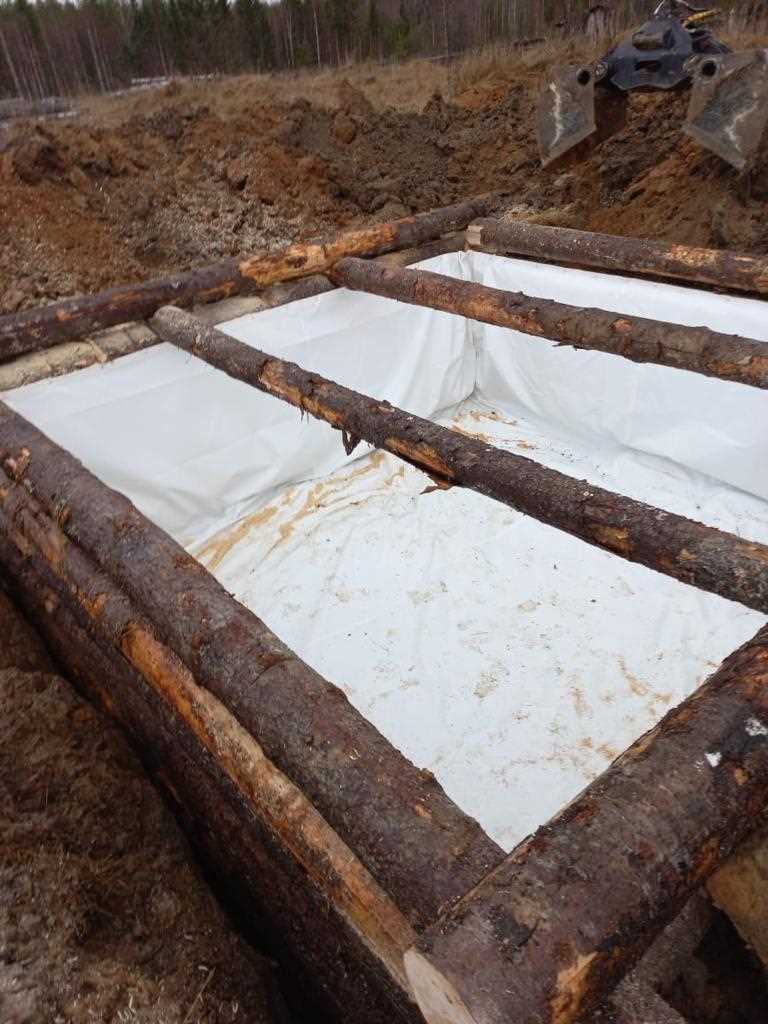 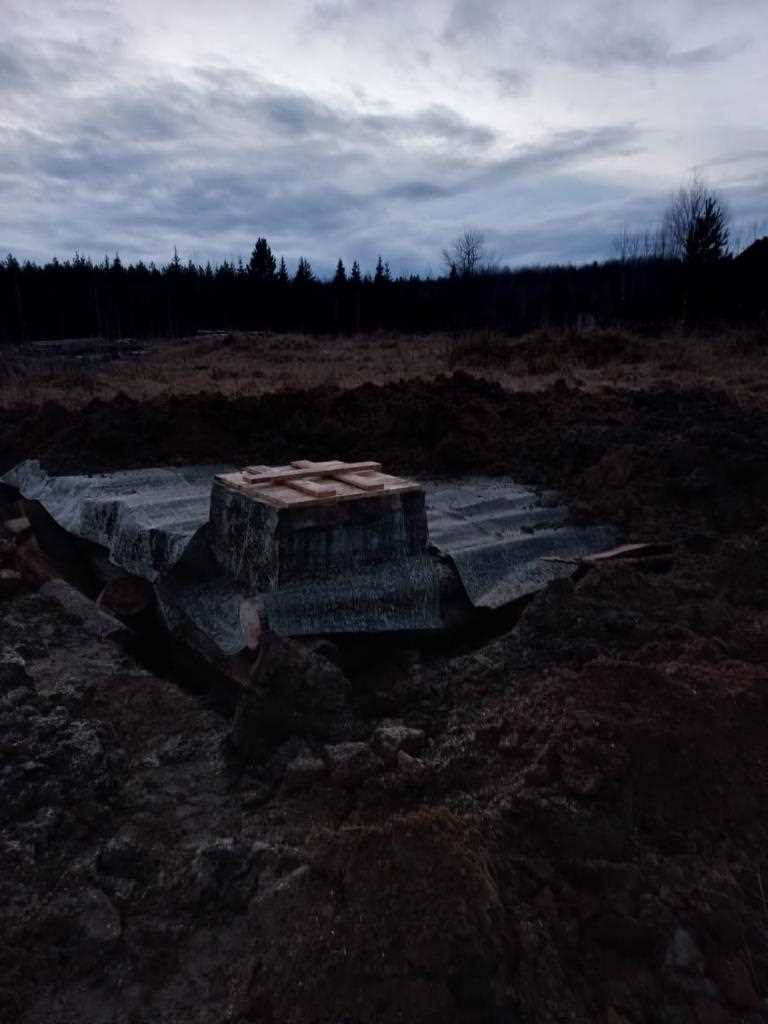 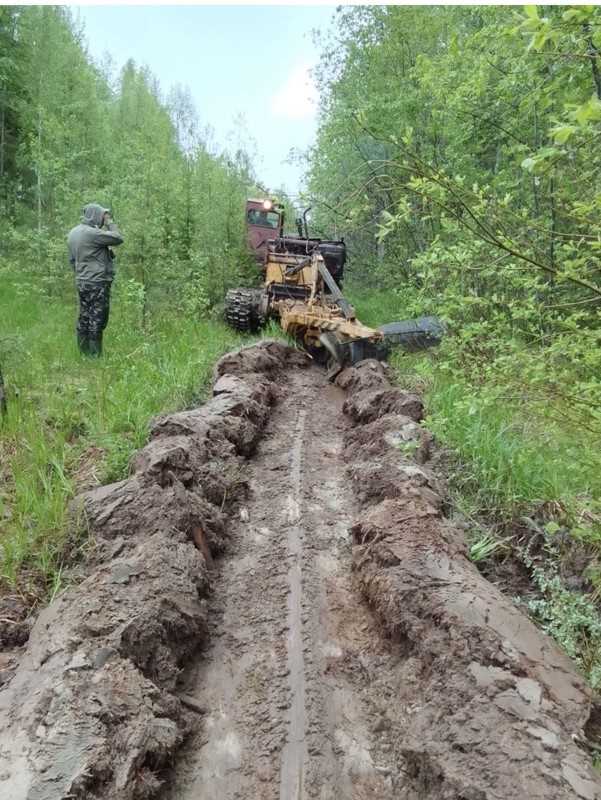 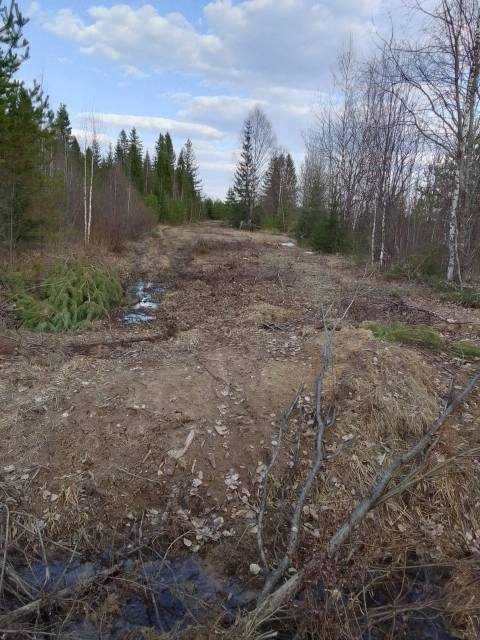 Благоустройство
Ул. Школьная
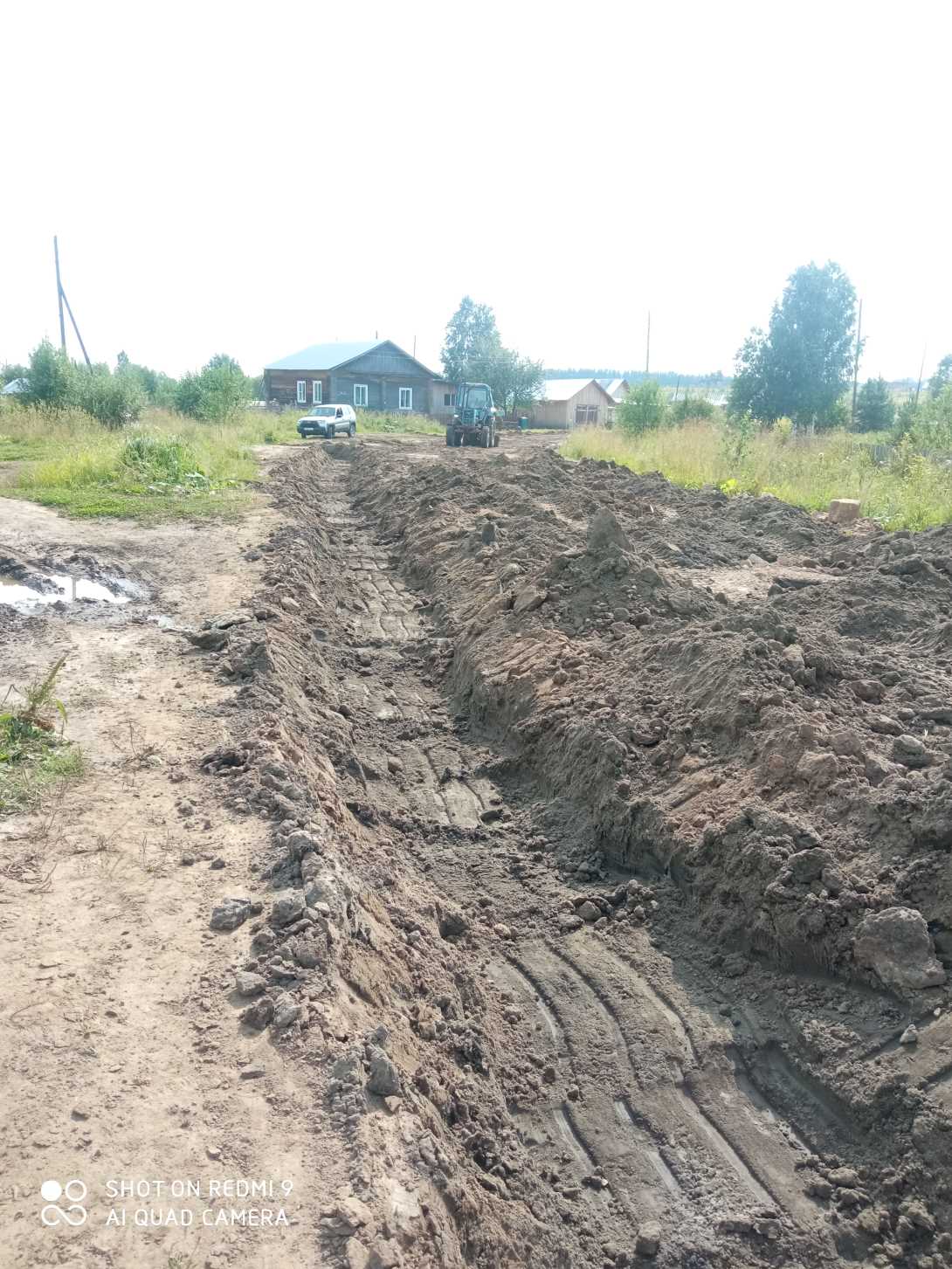 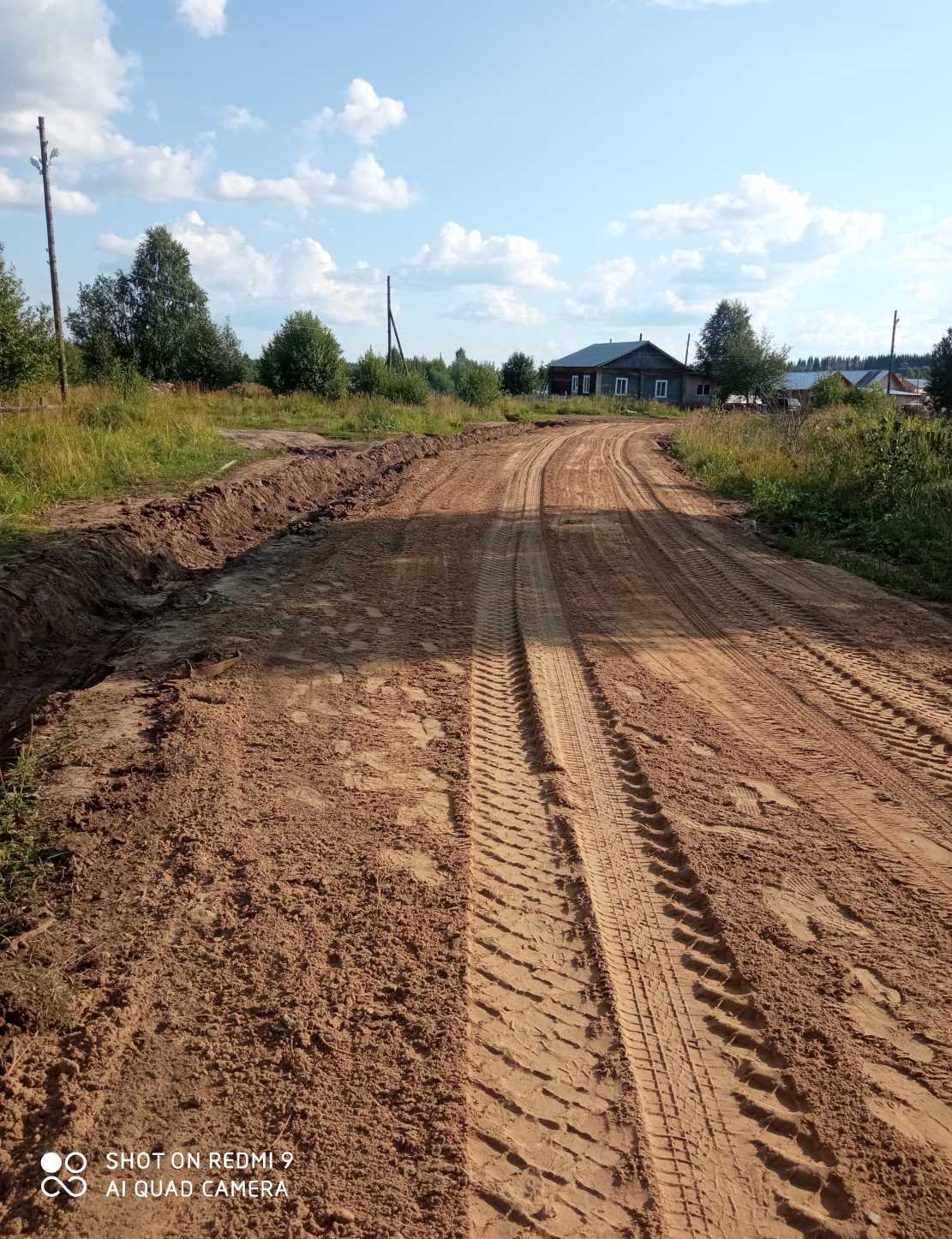 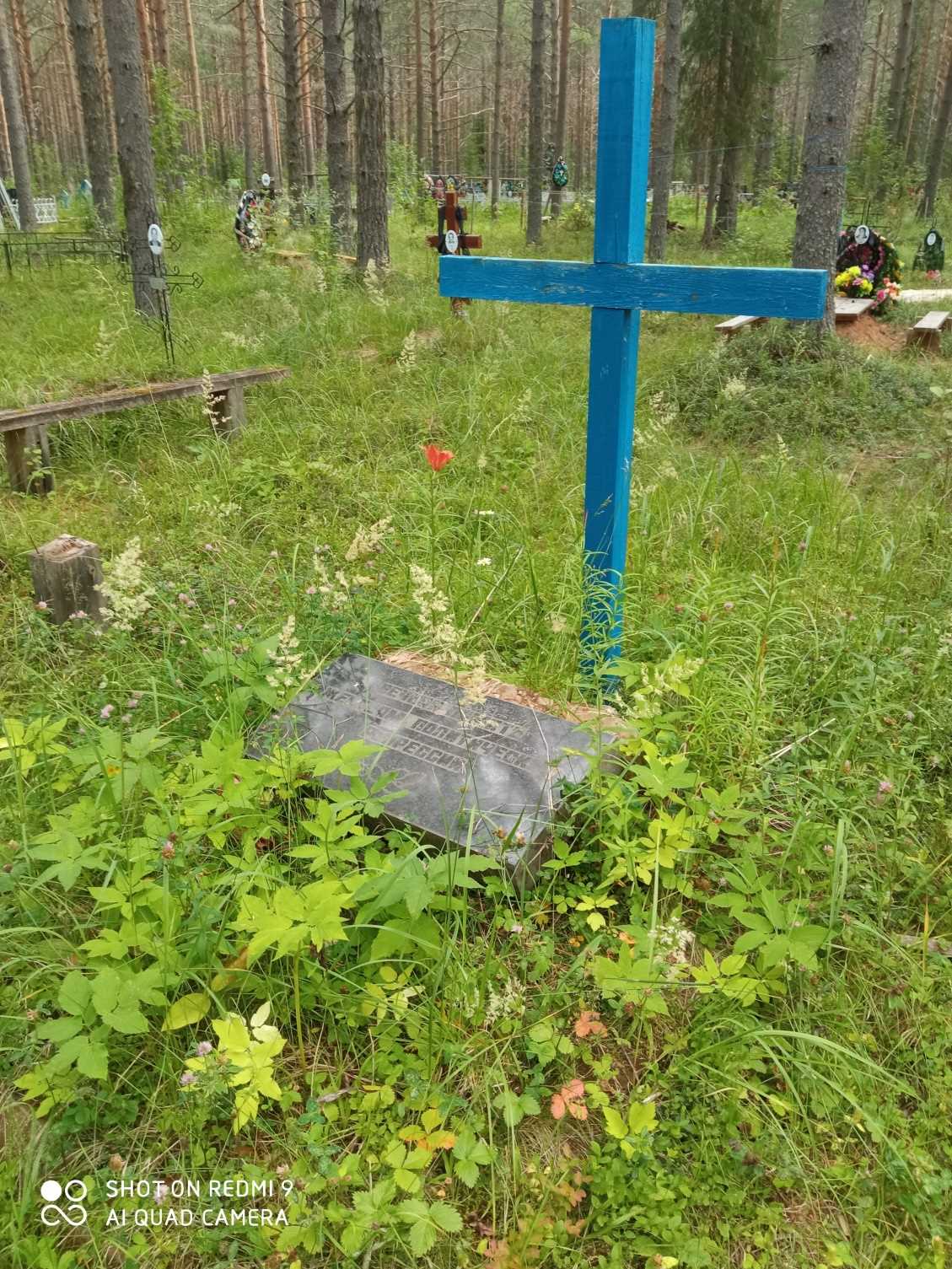 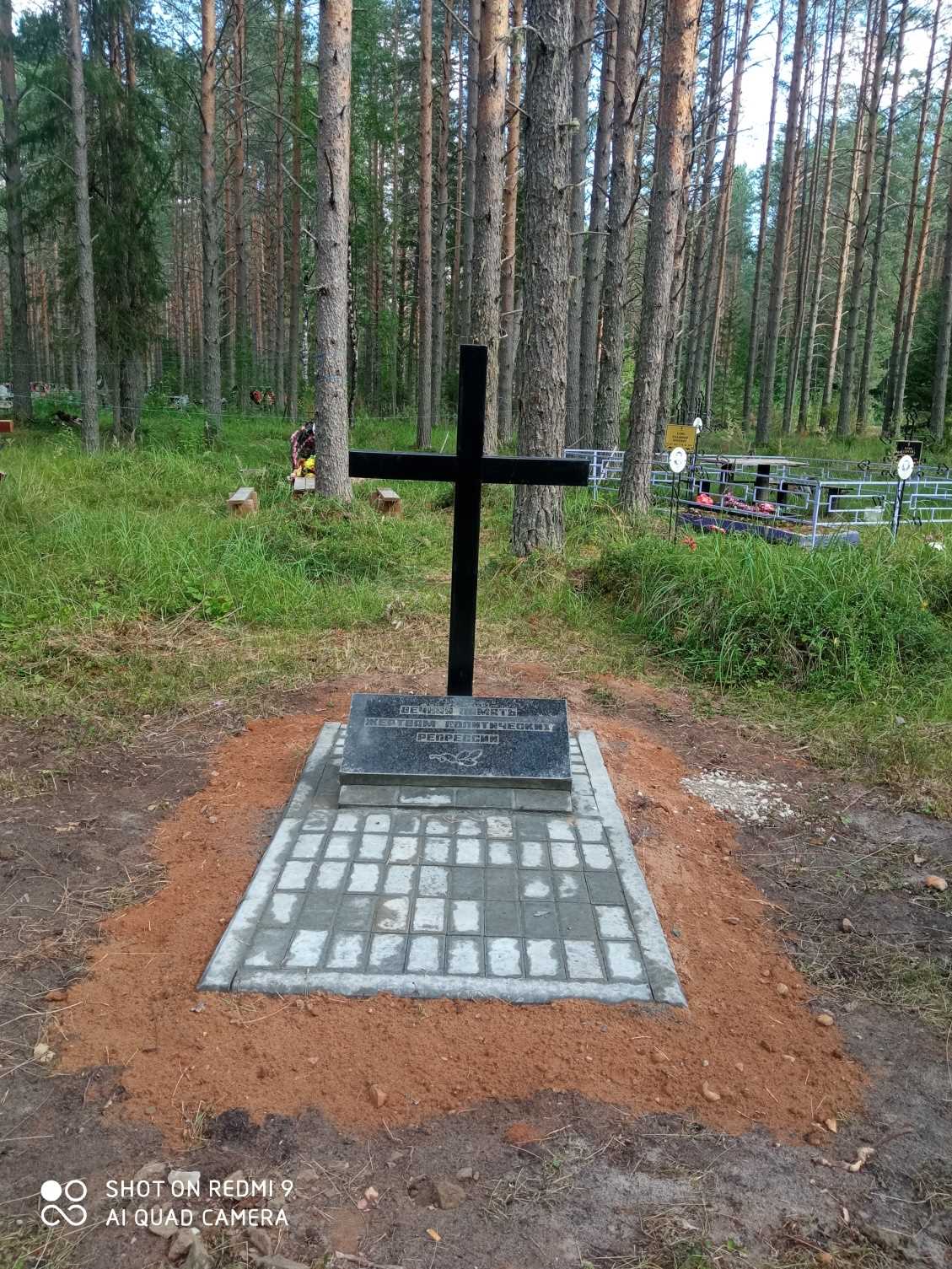 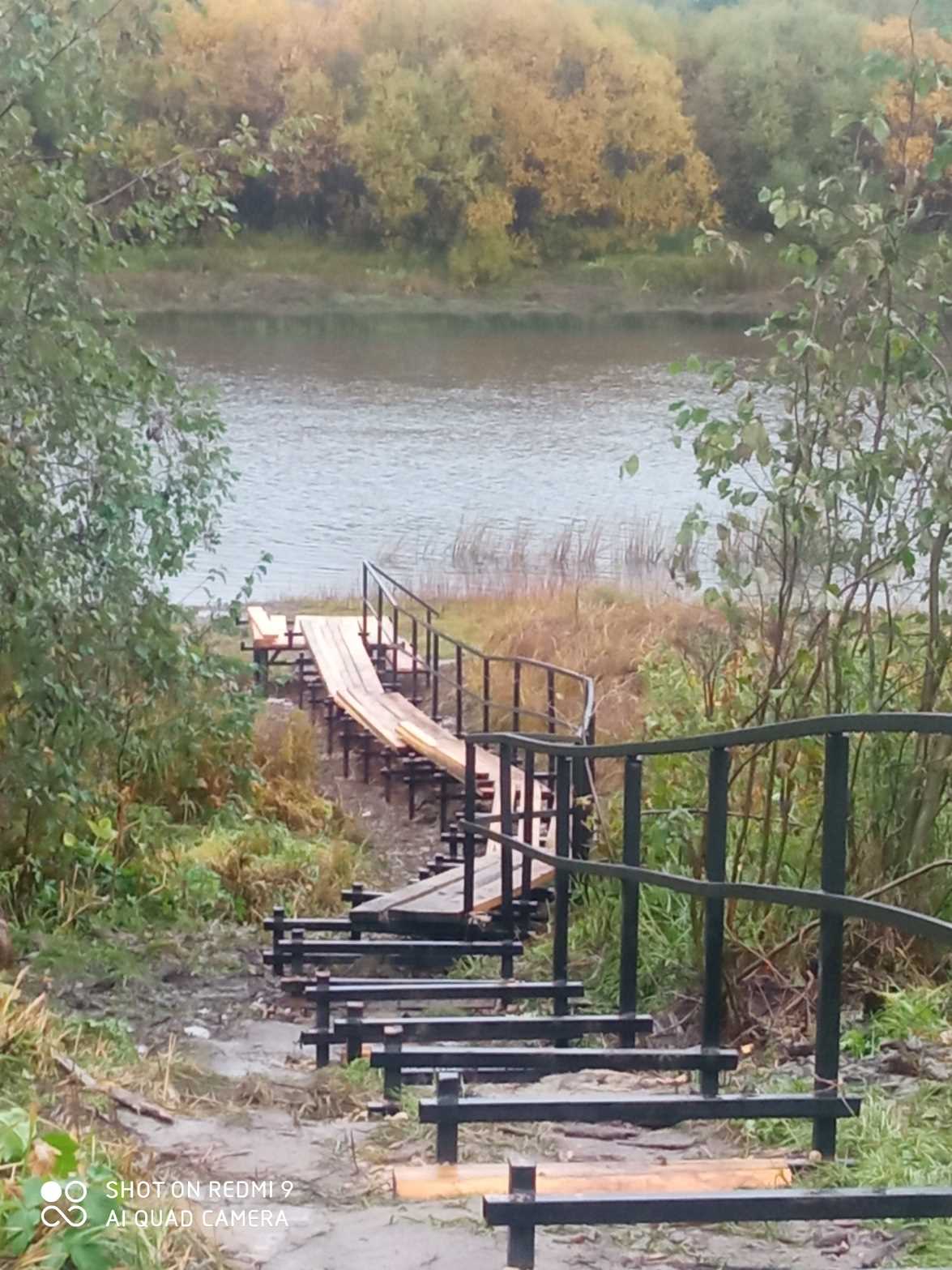 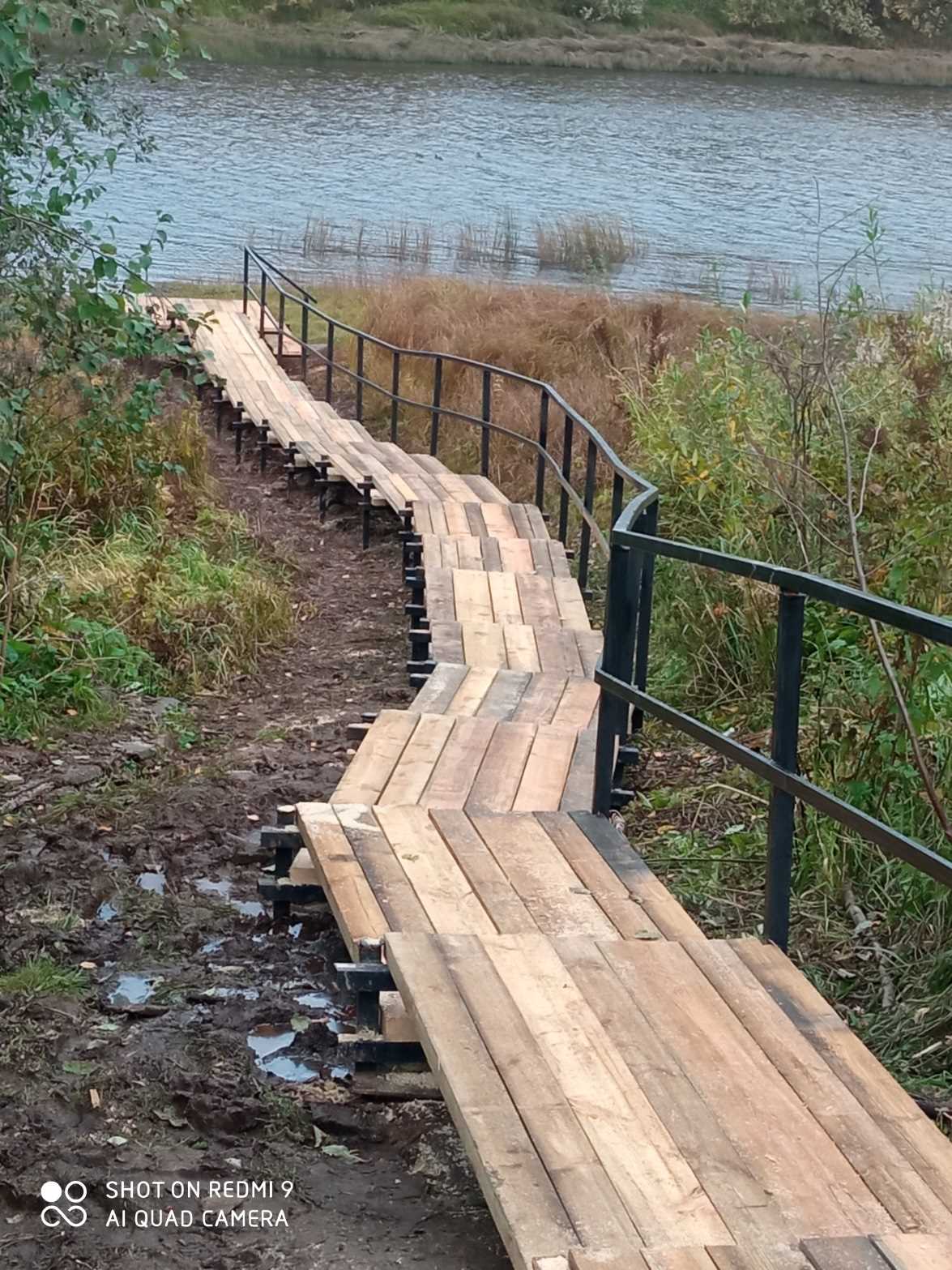 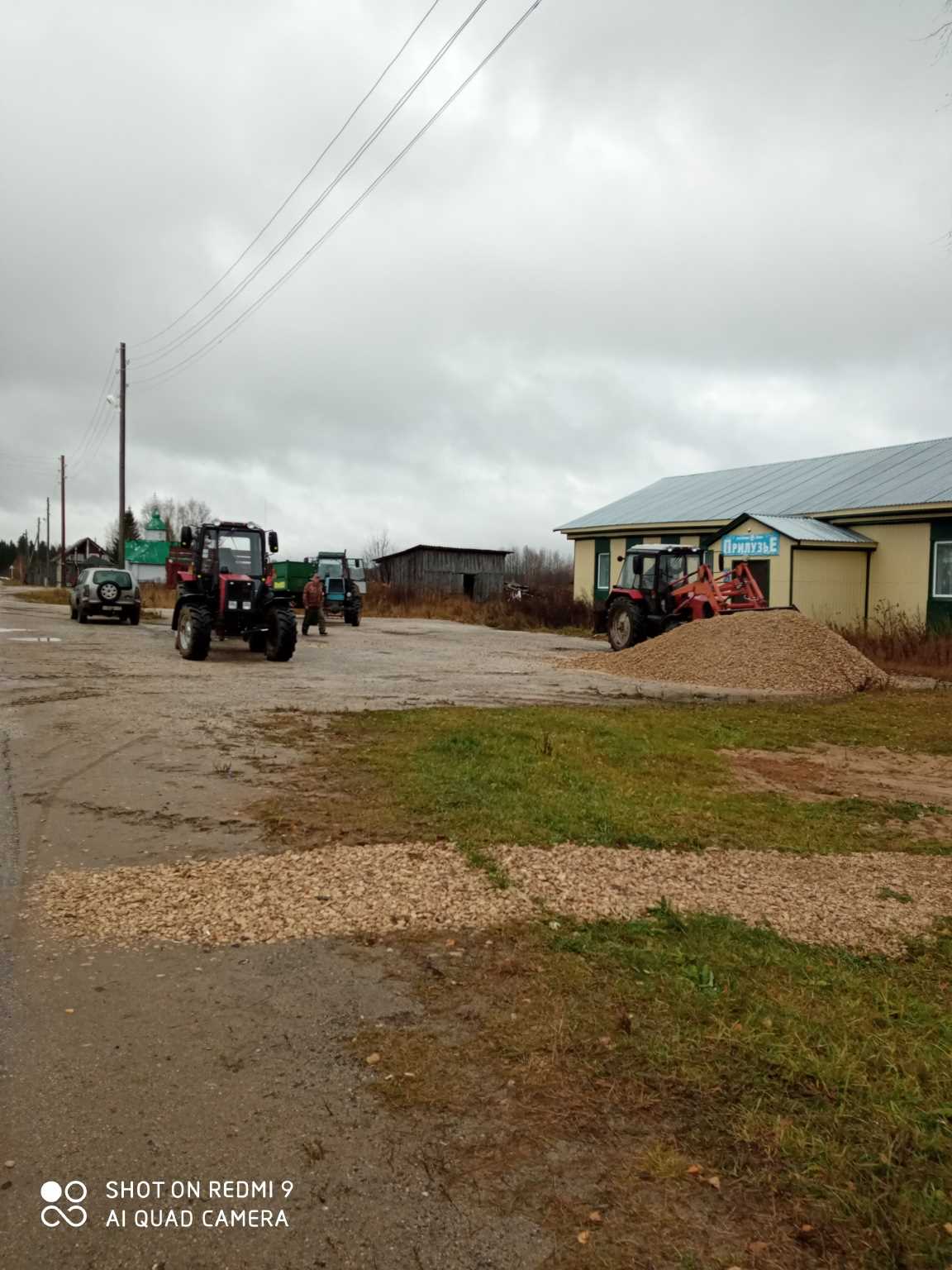 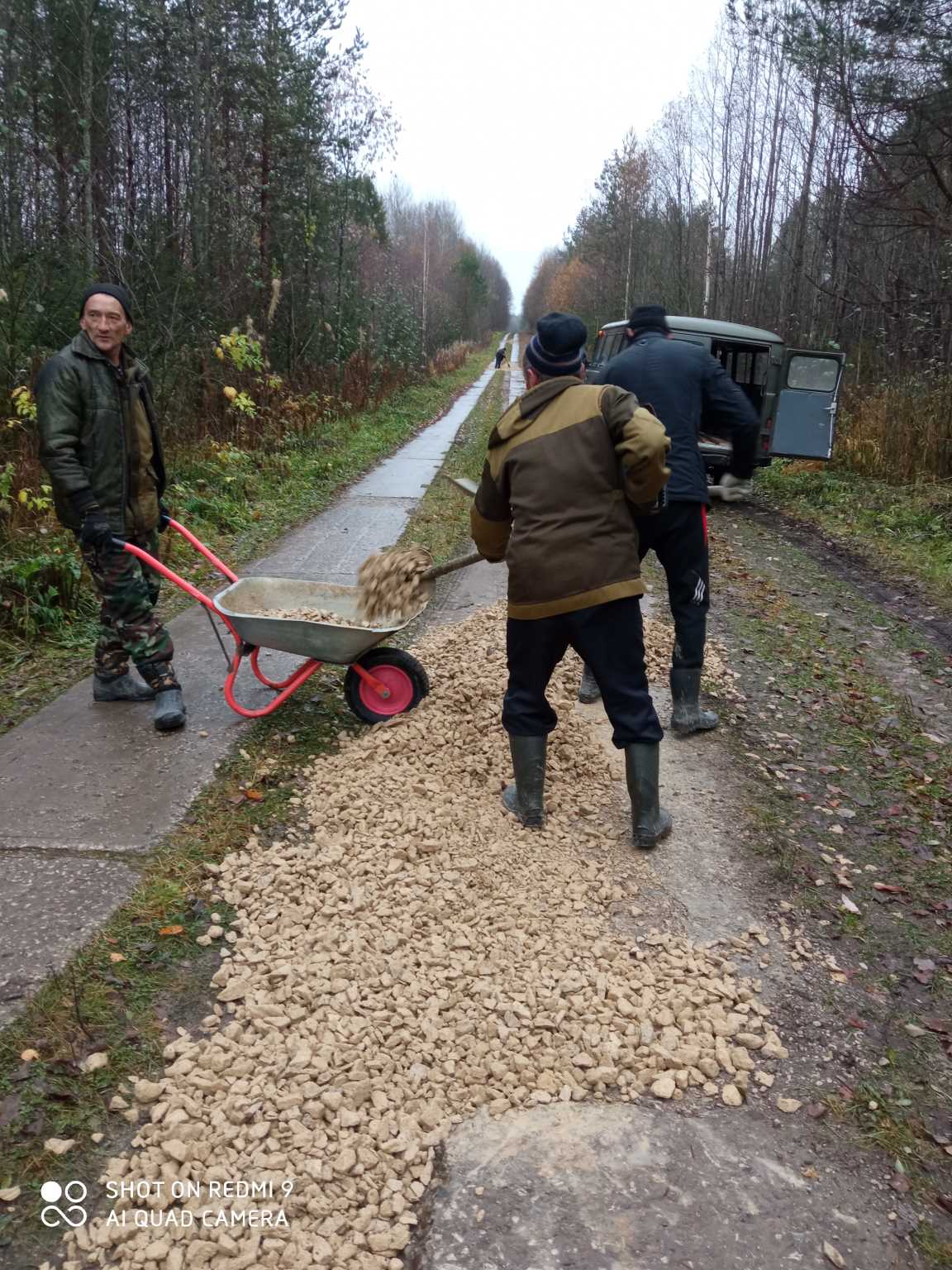 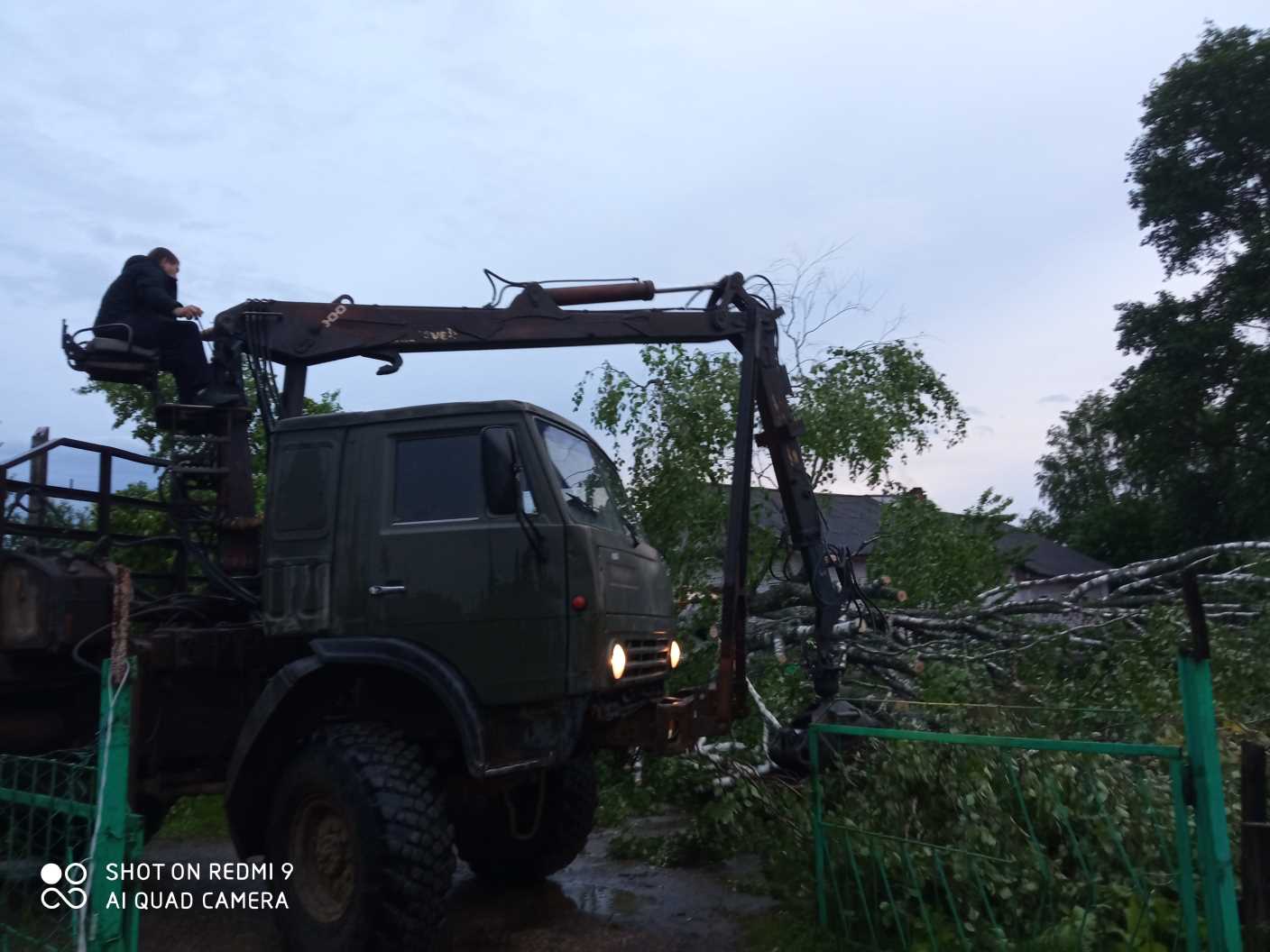 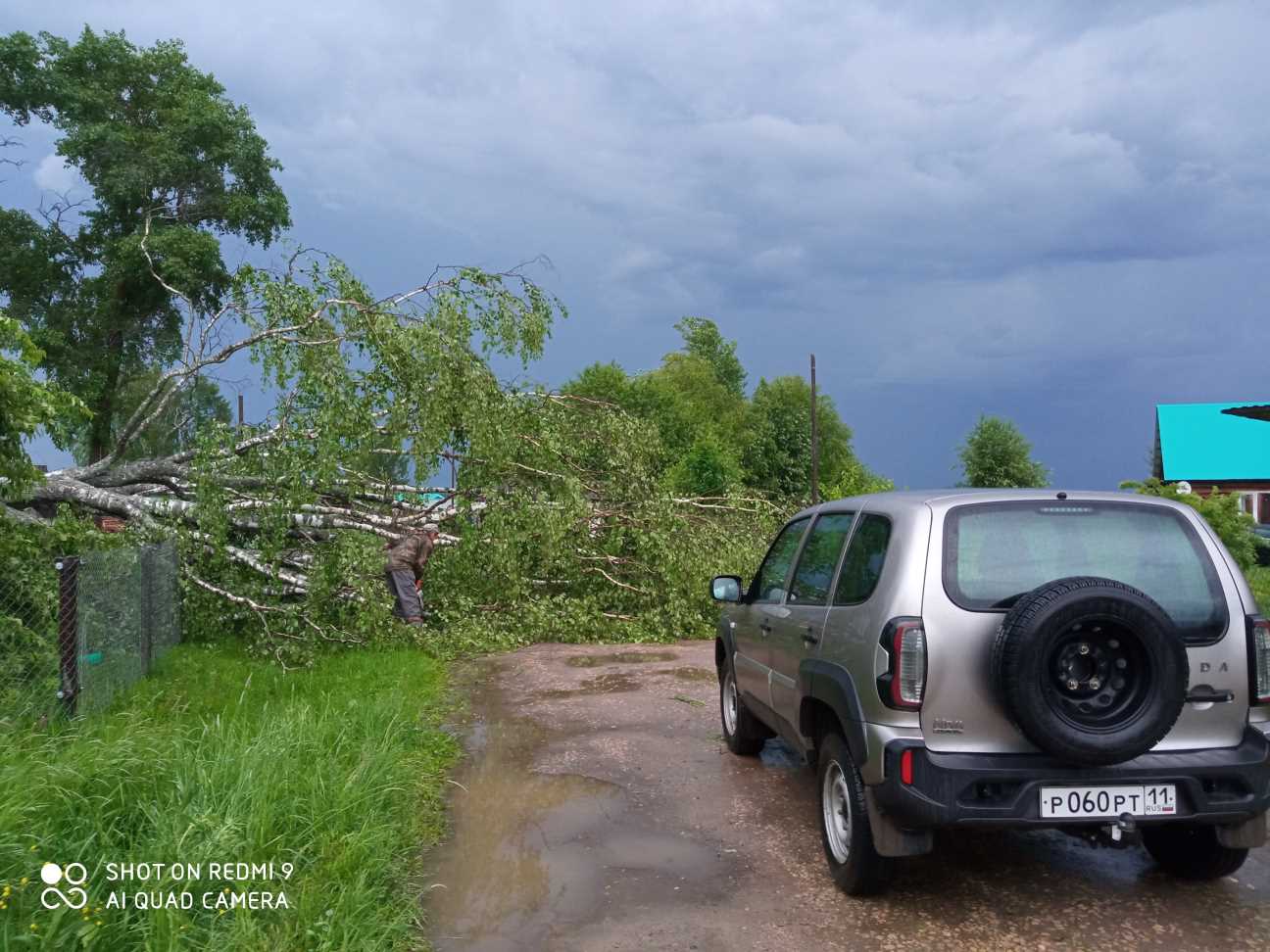 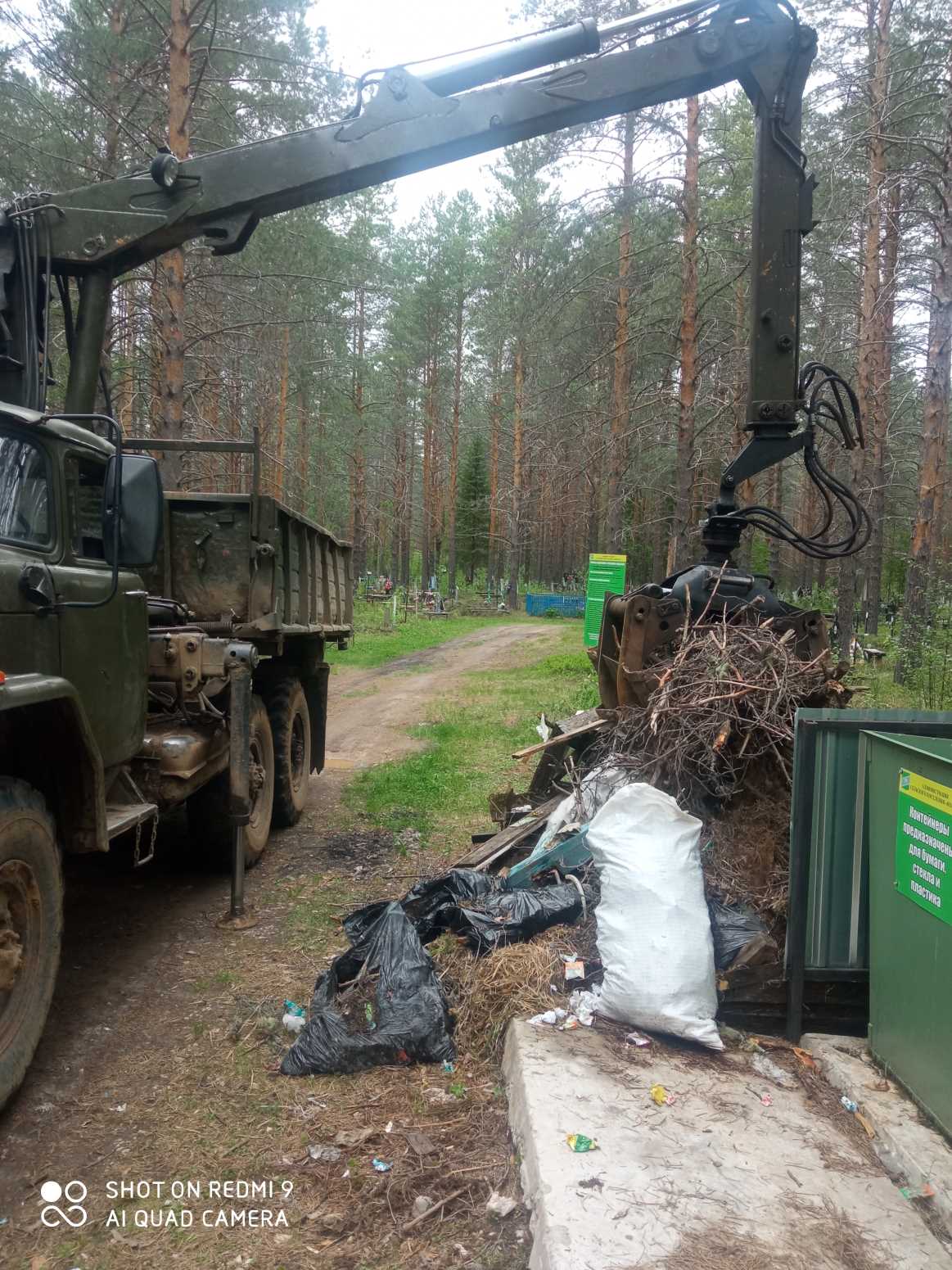 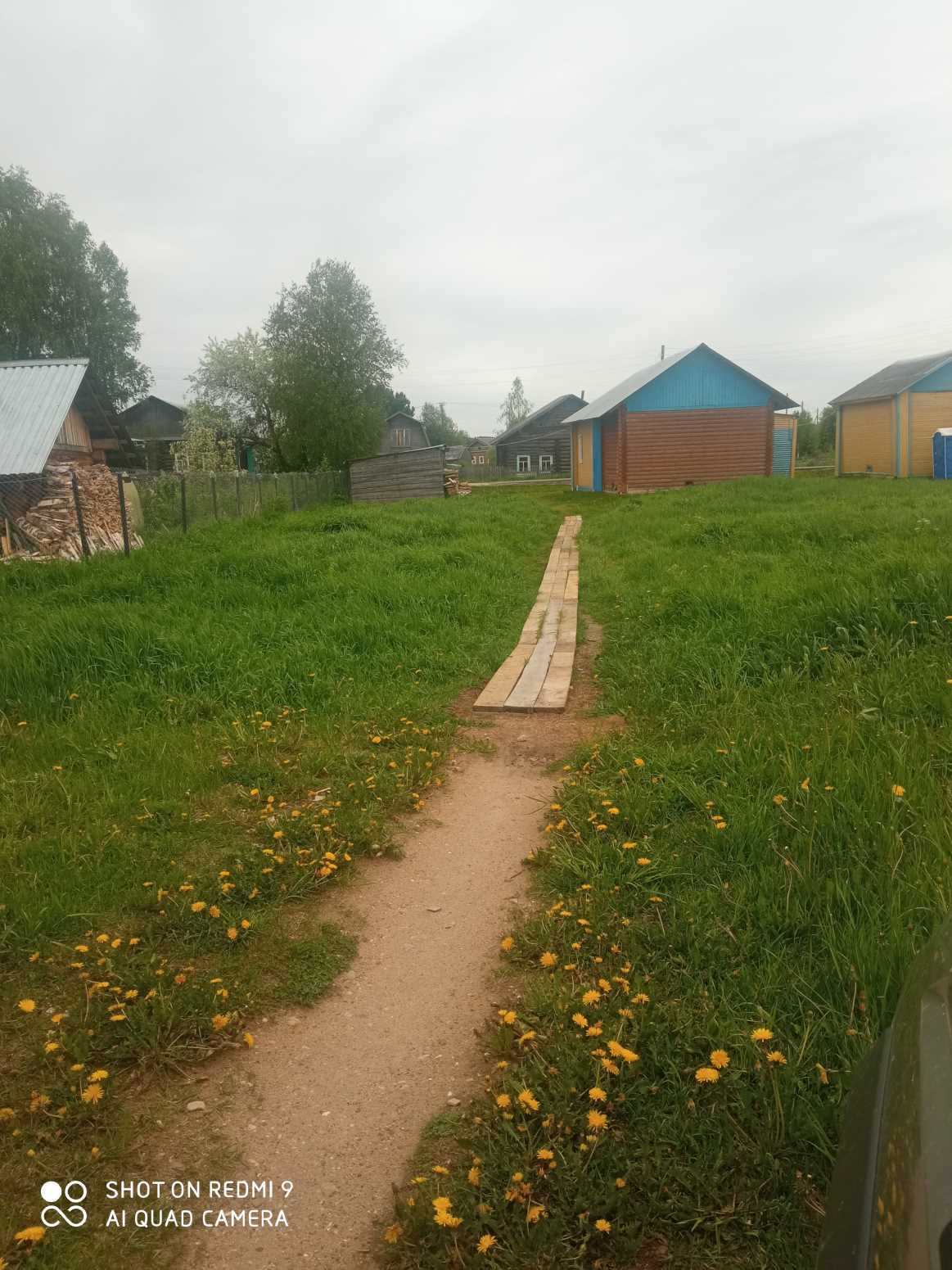 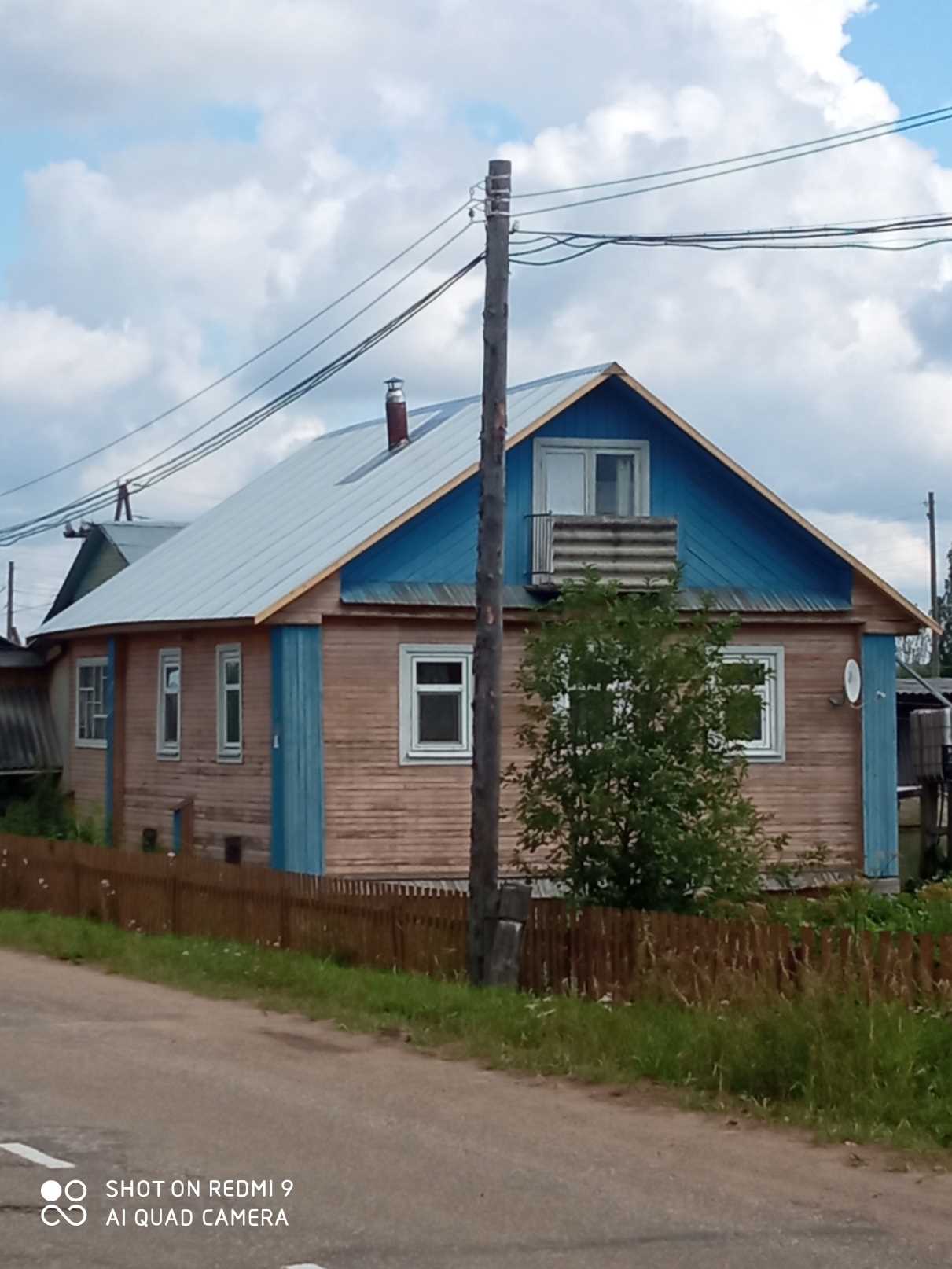 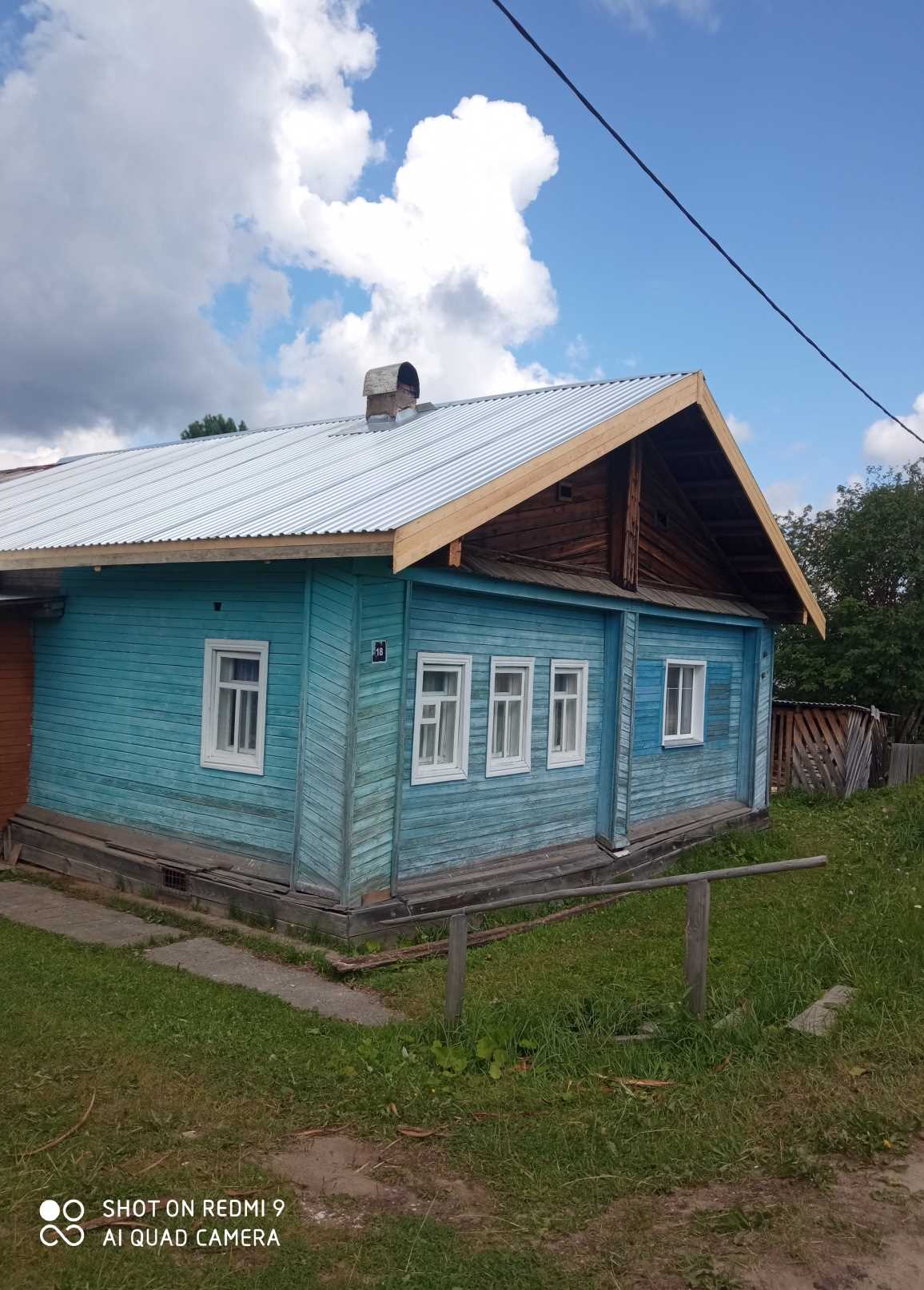 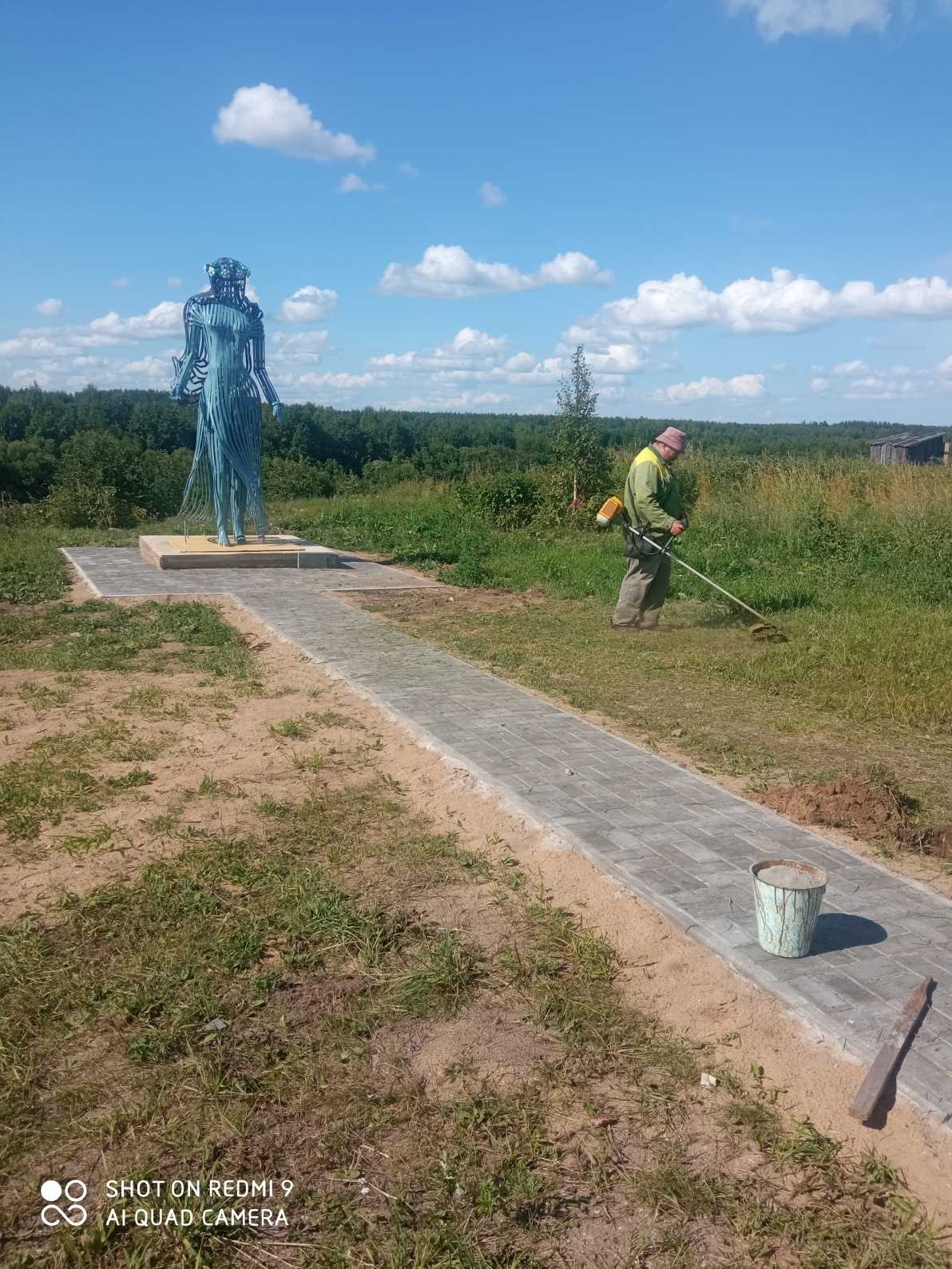 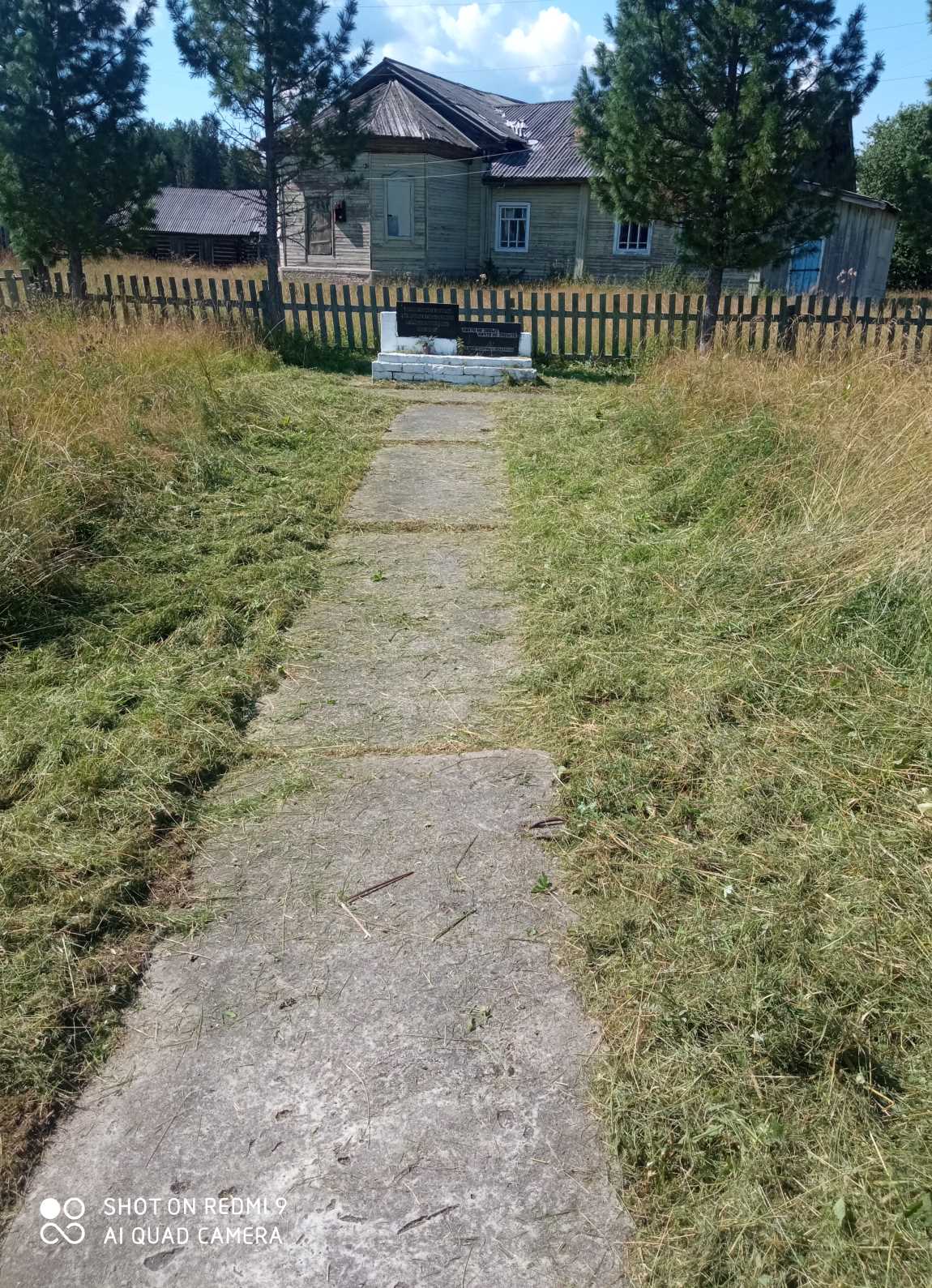 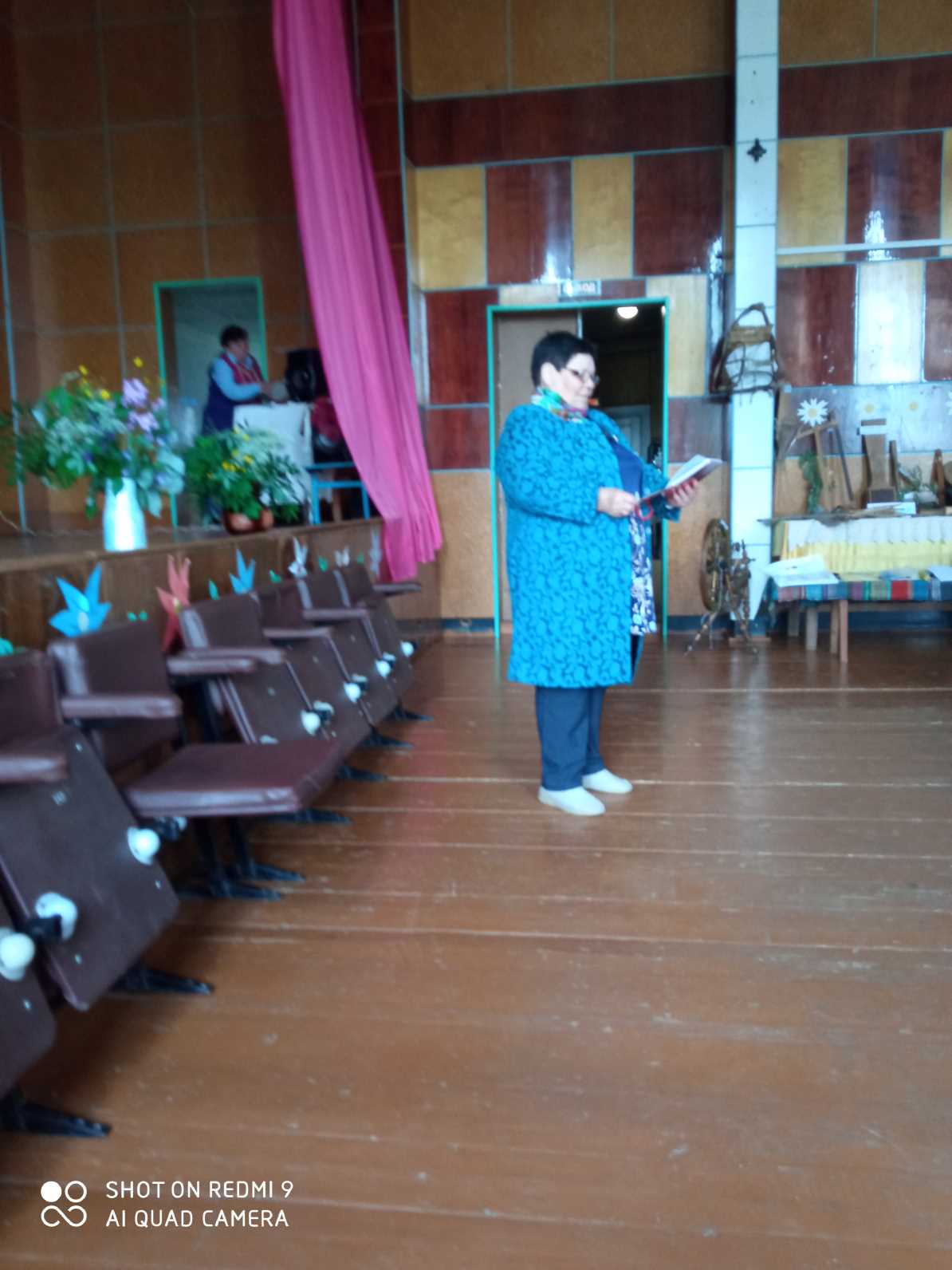 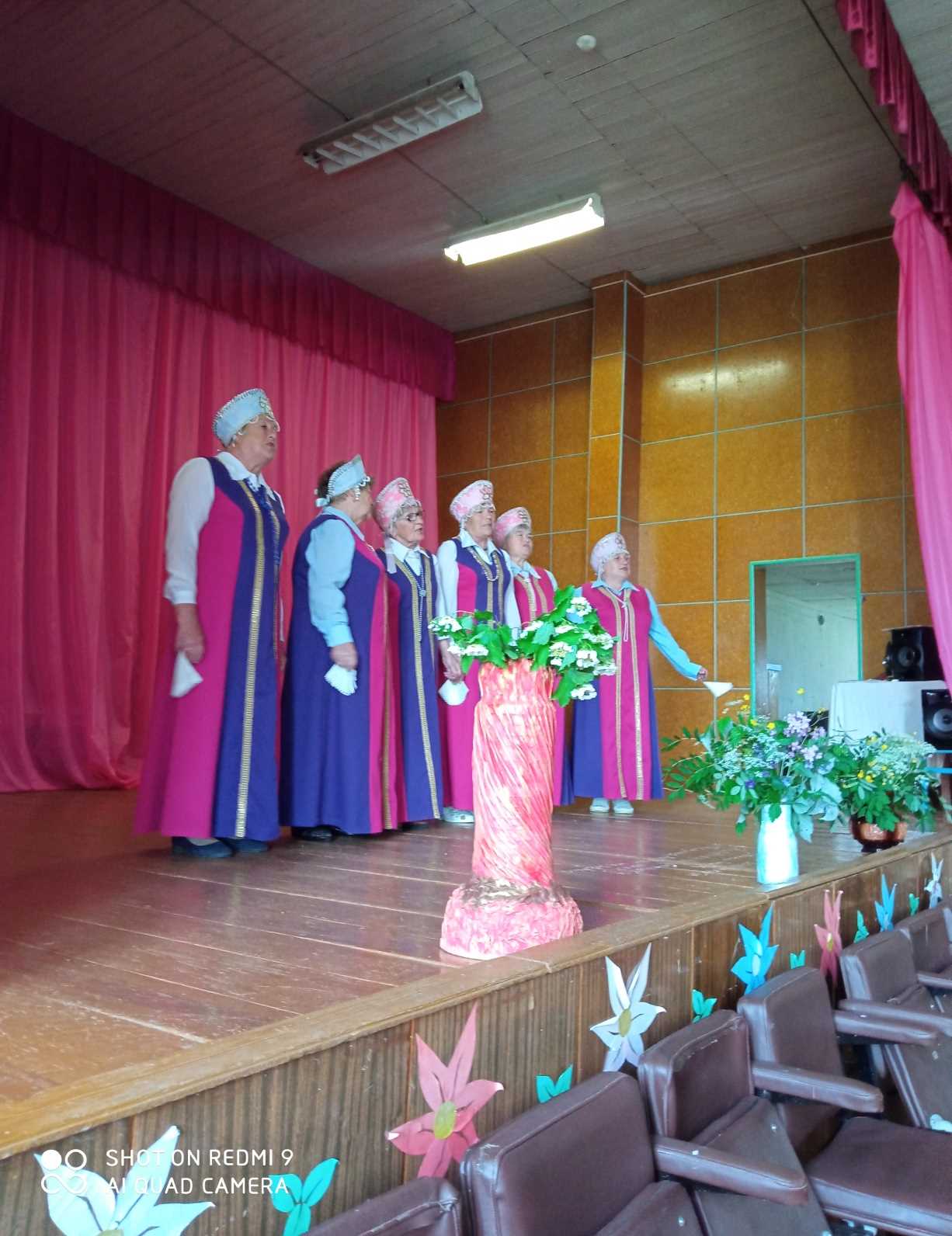 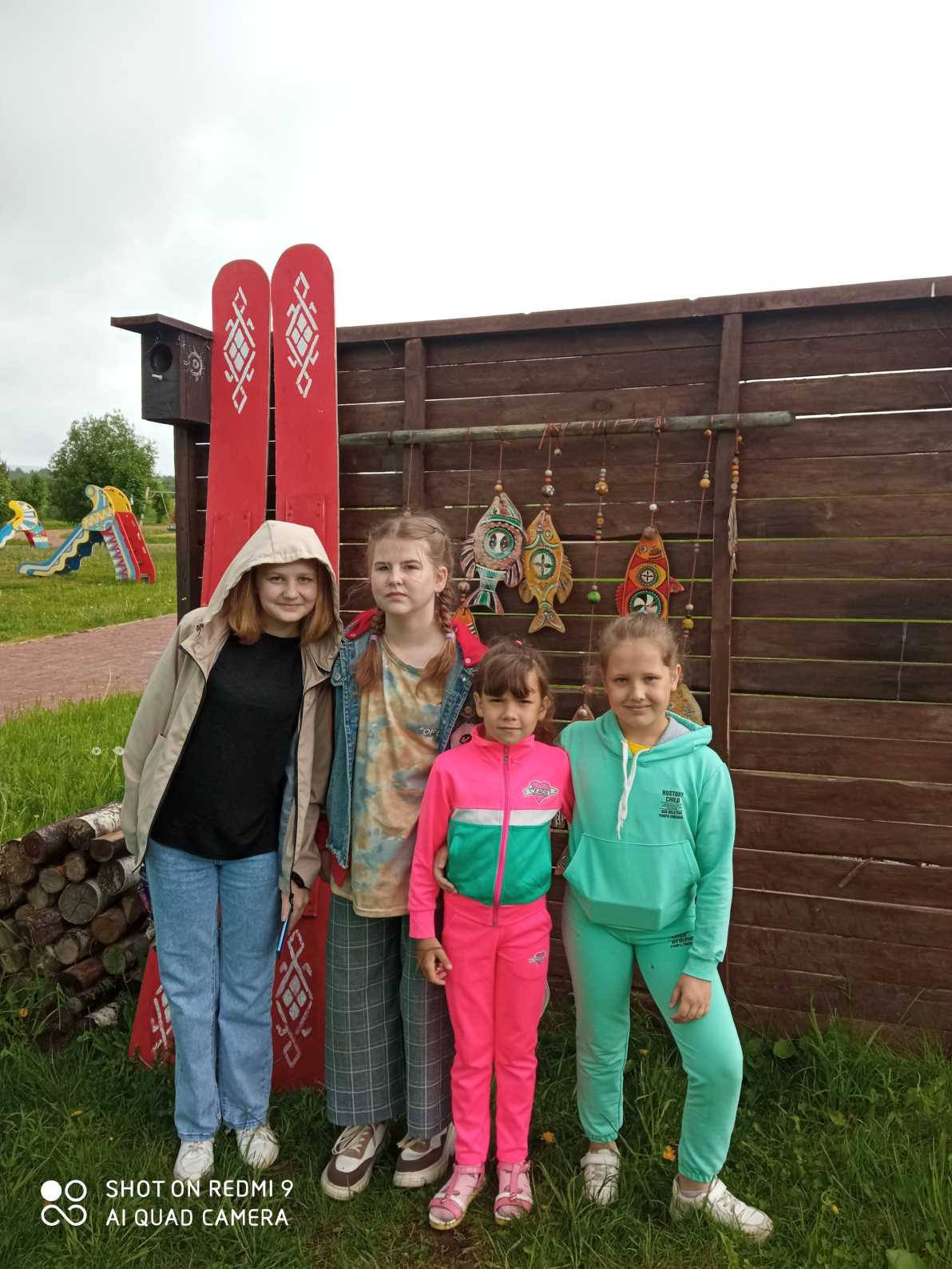 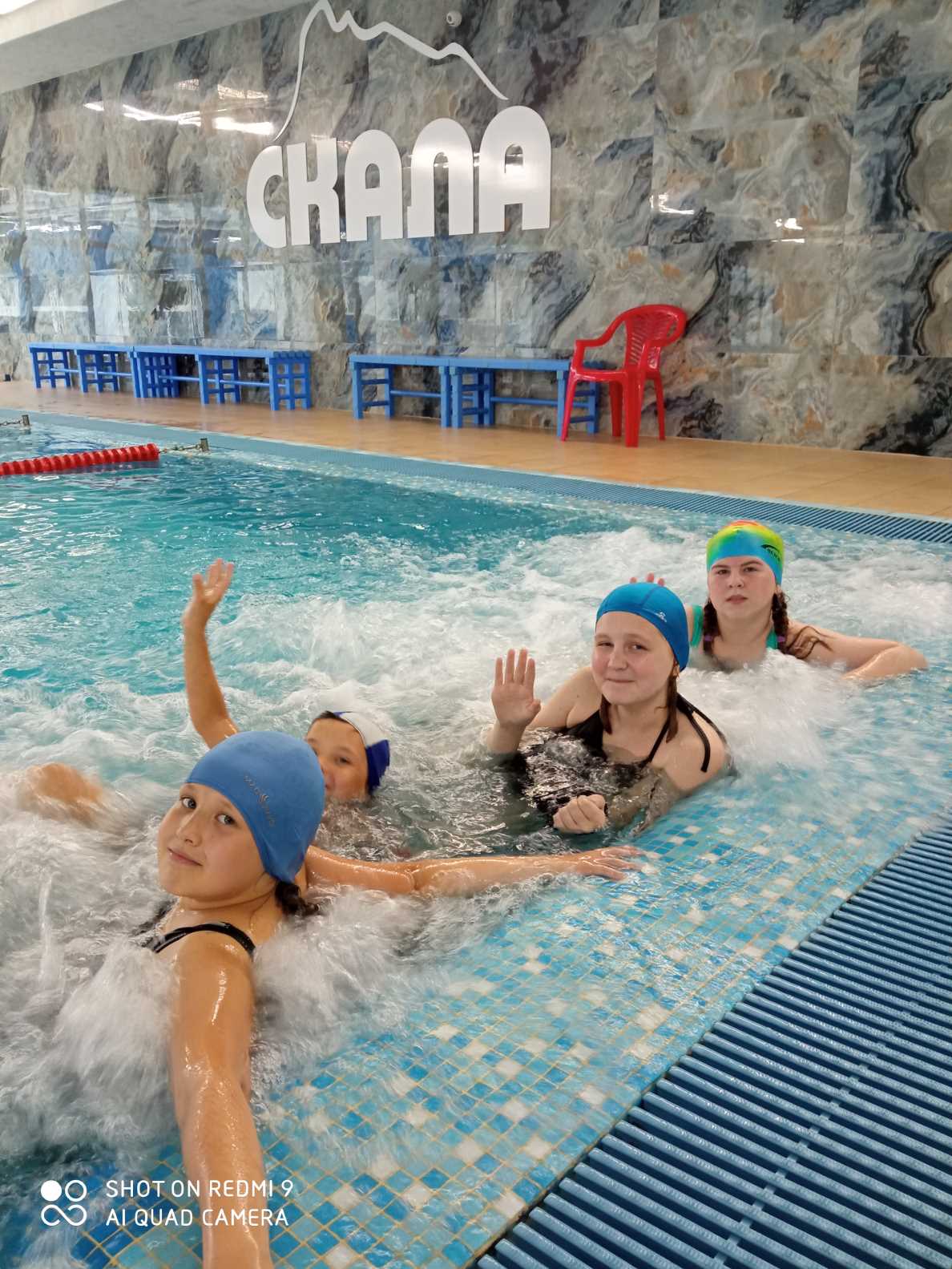 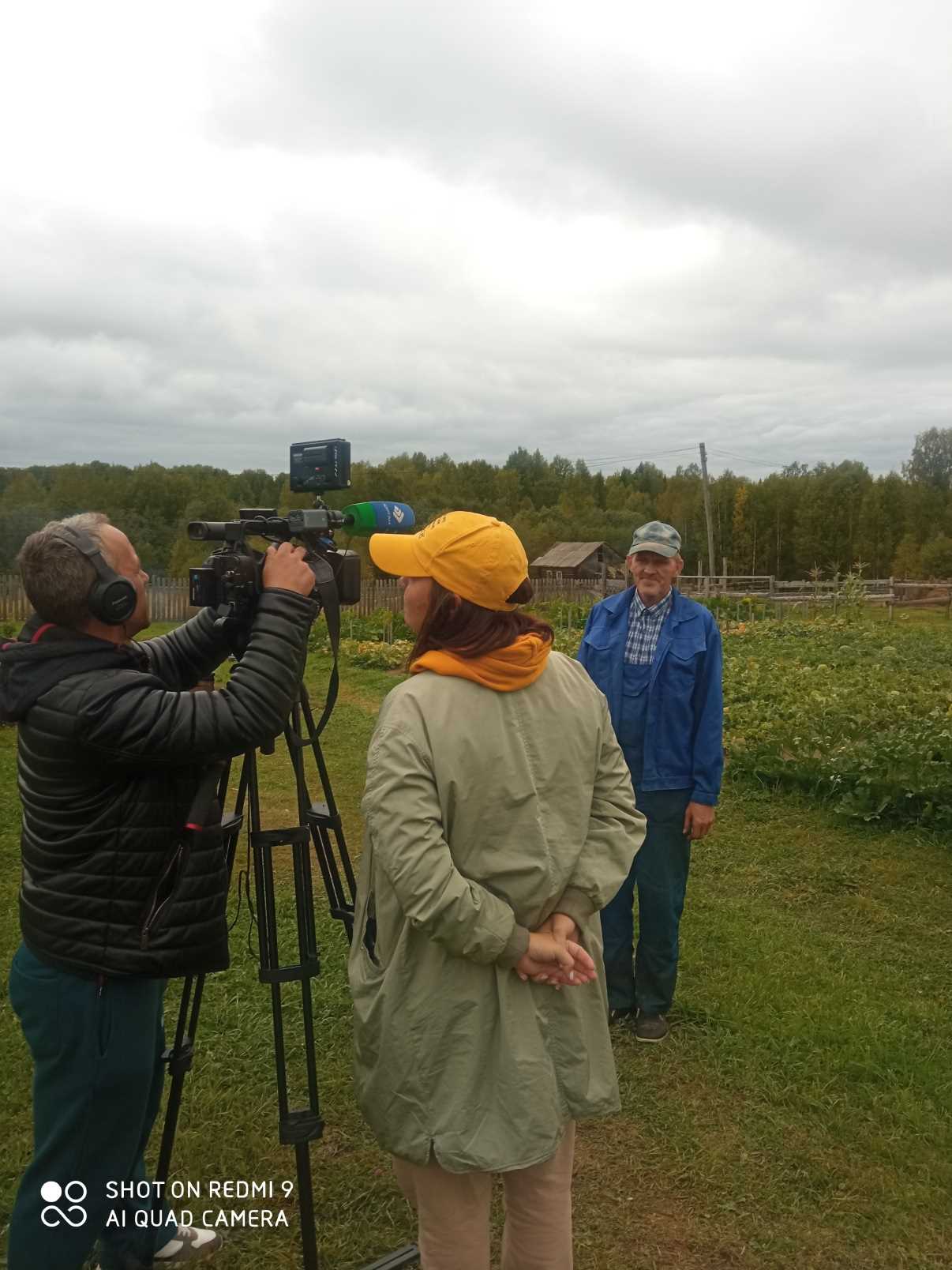 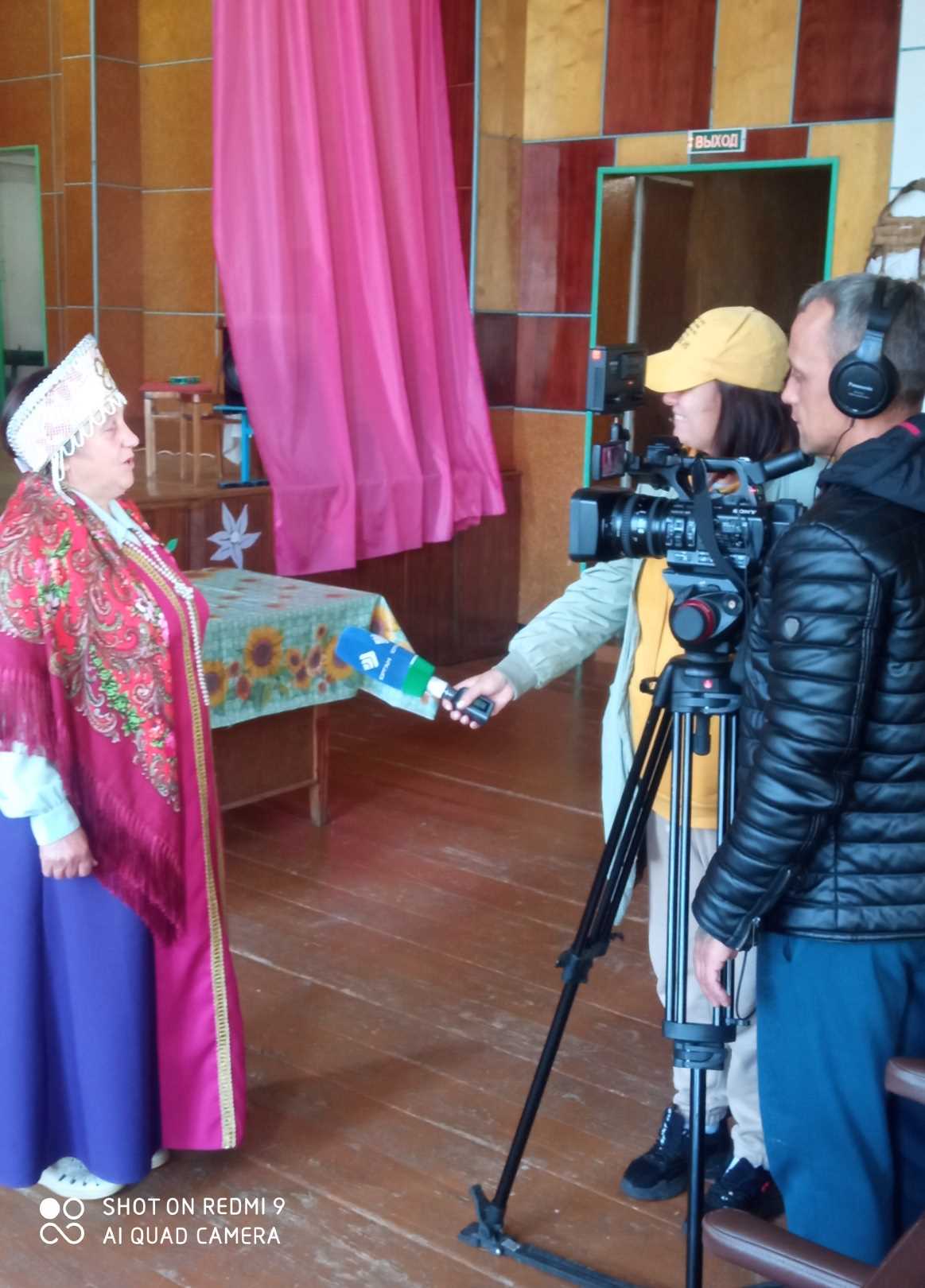 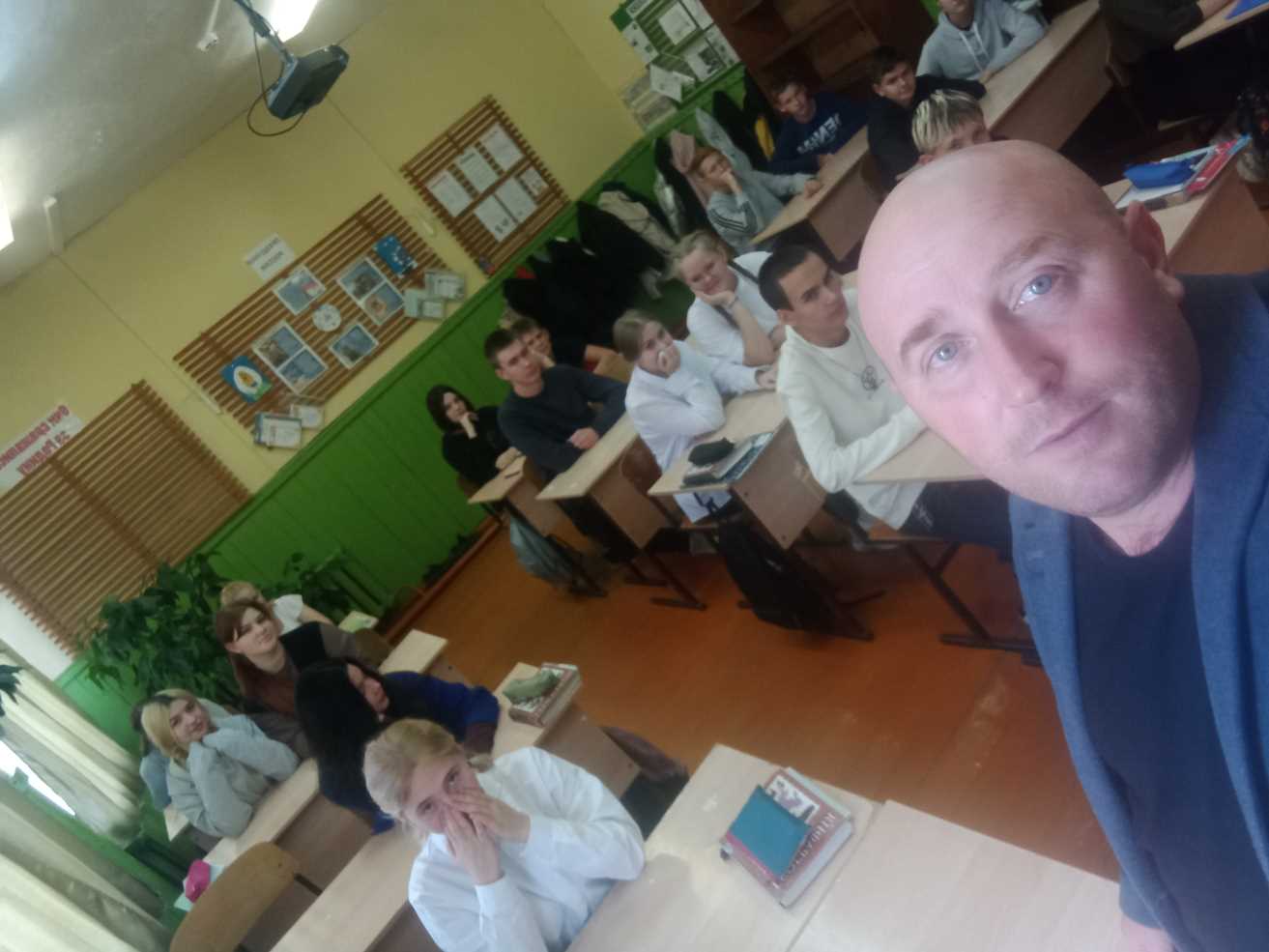 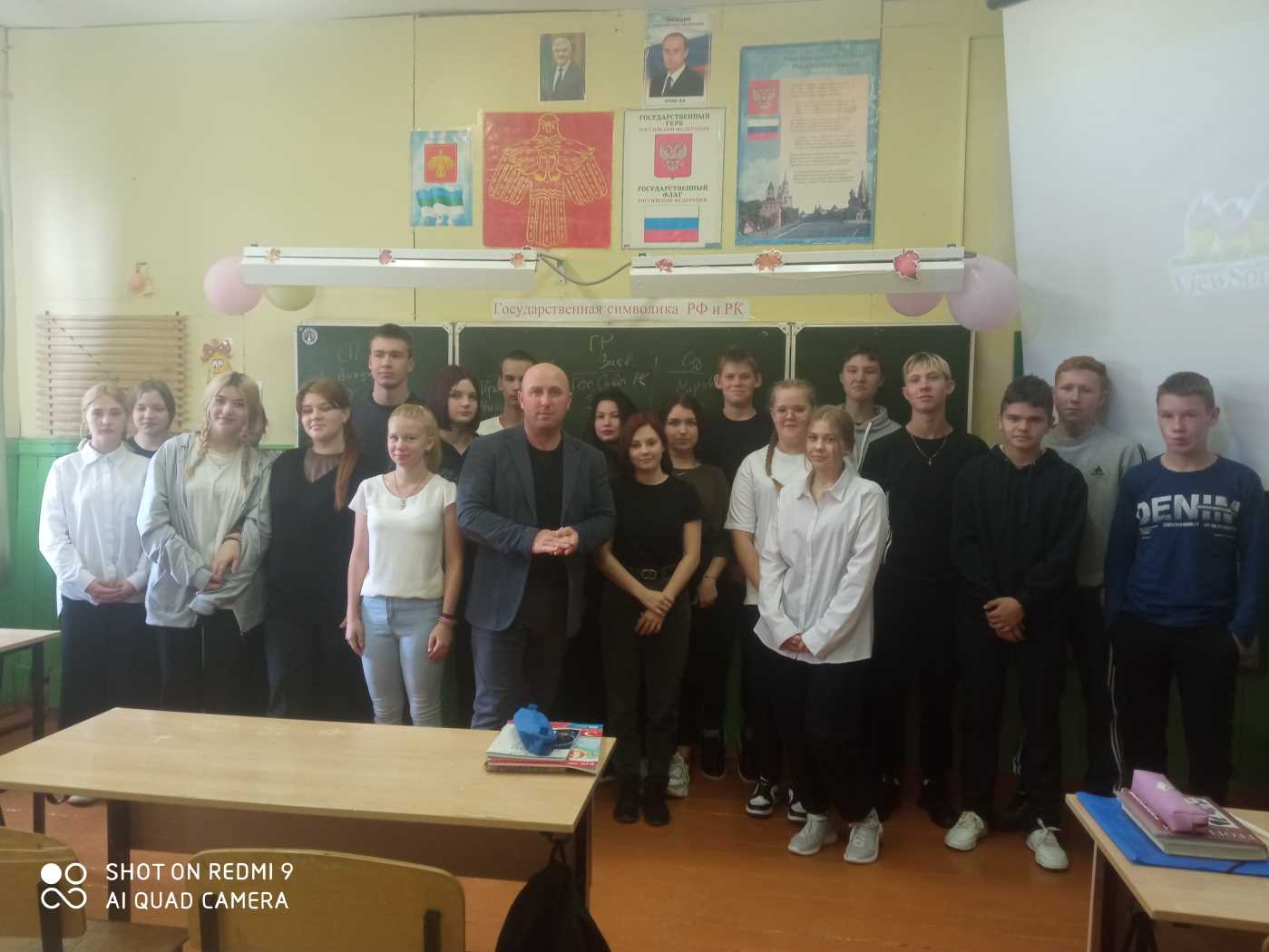 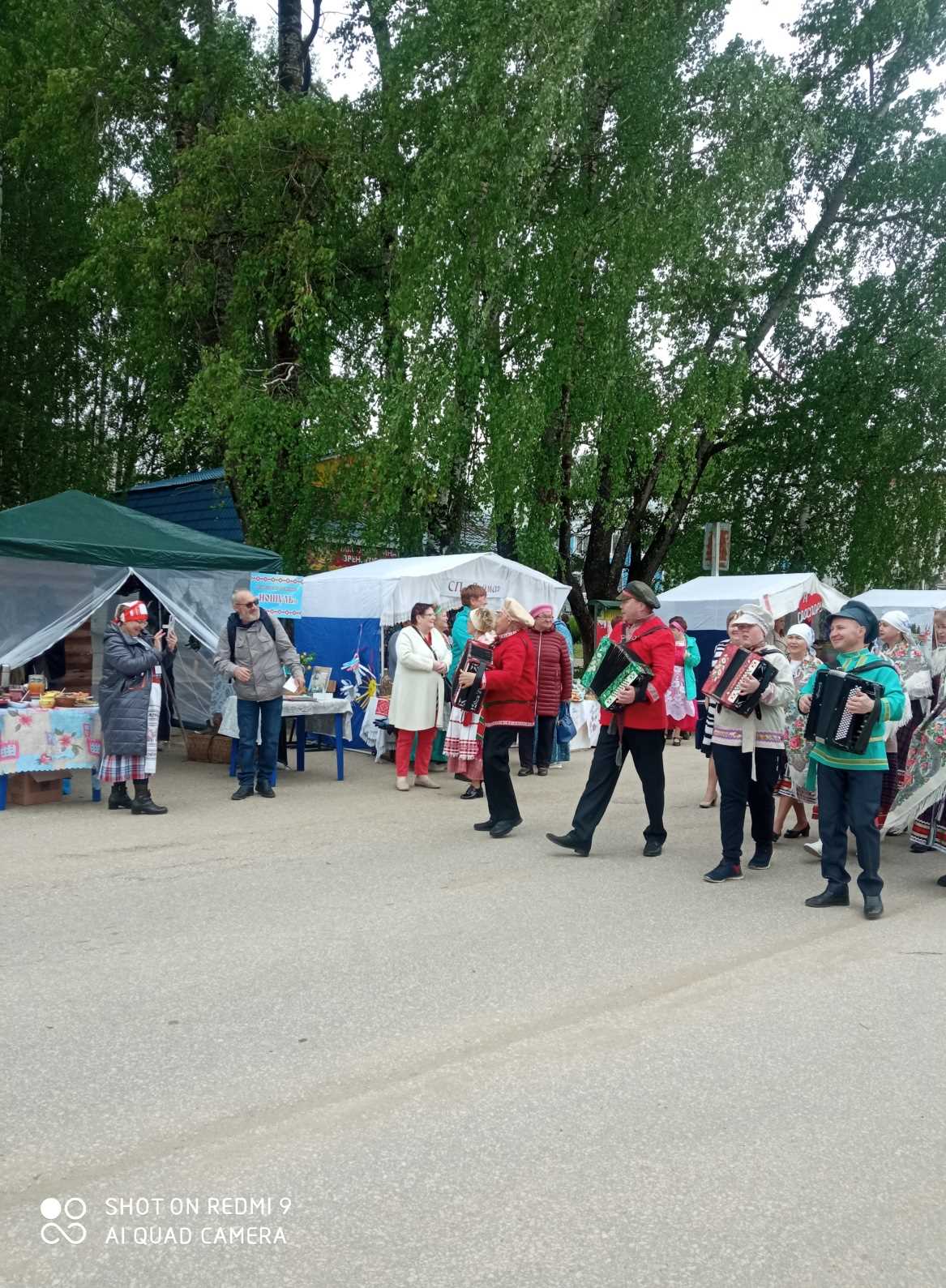 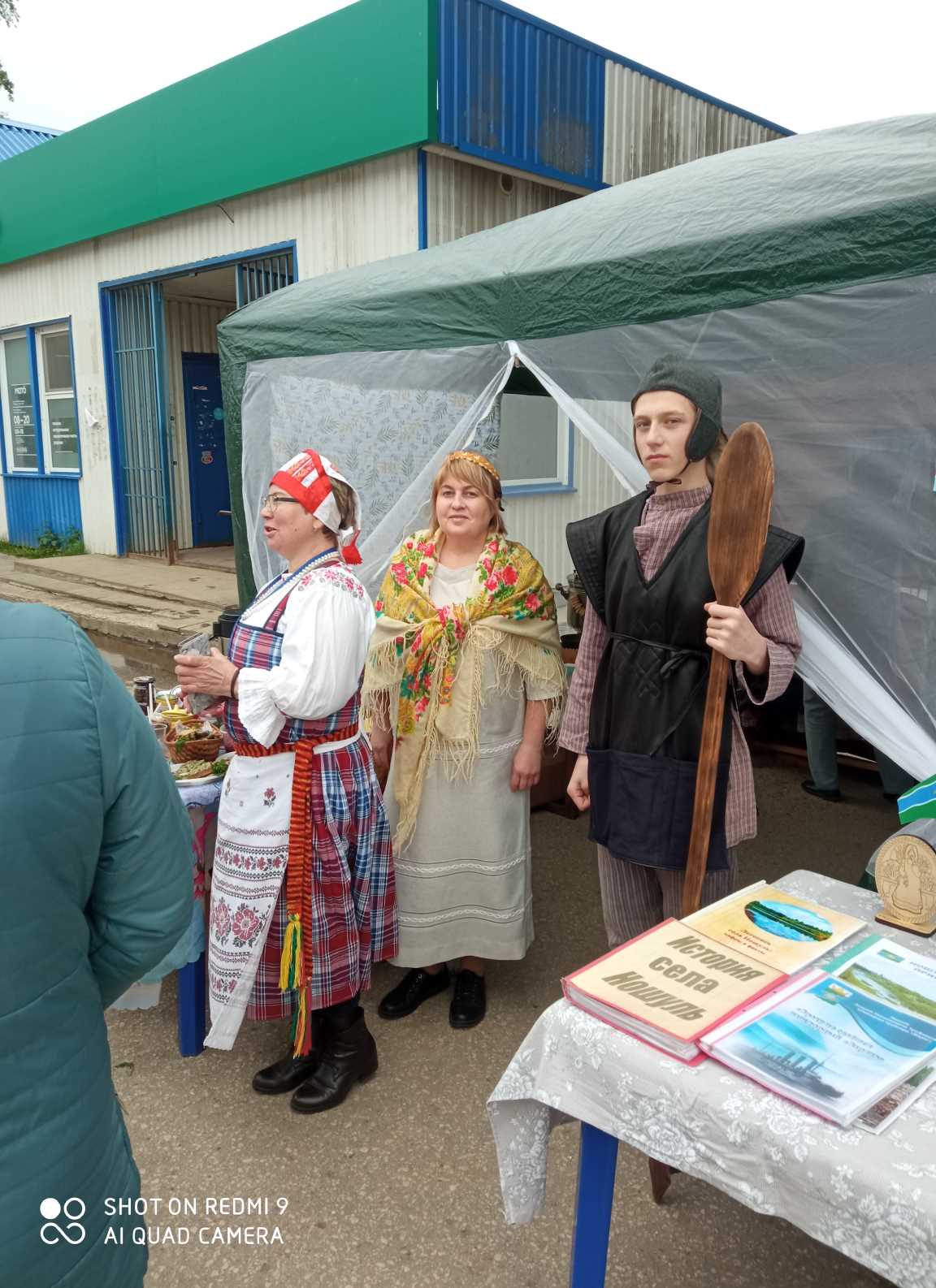 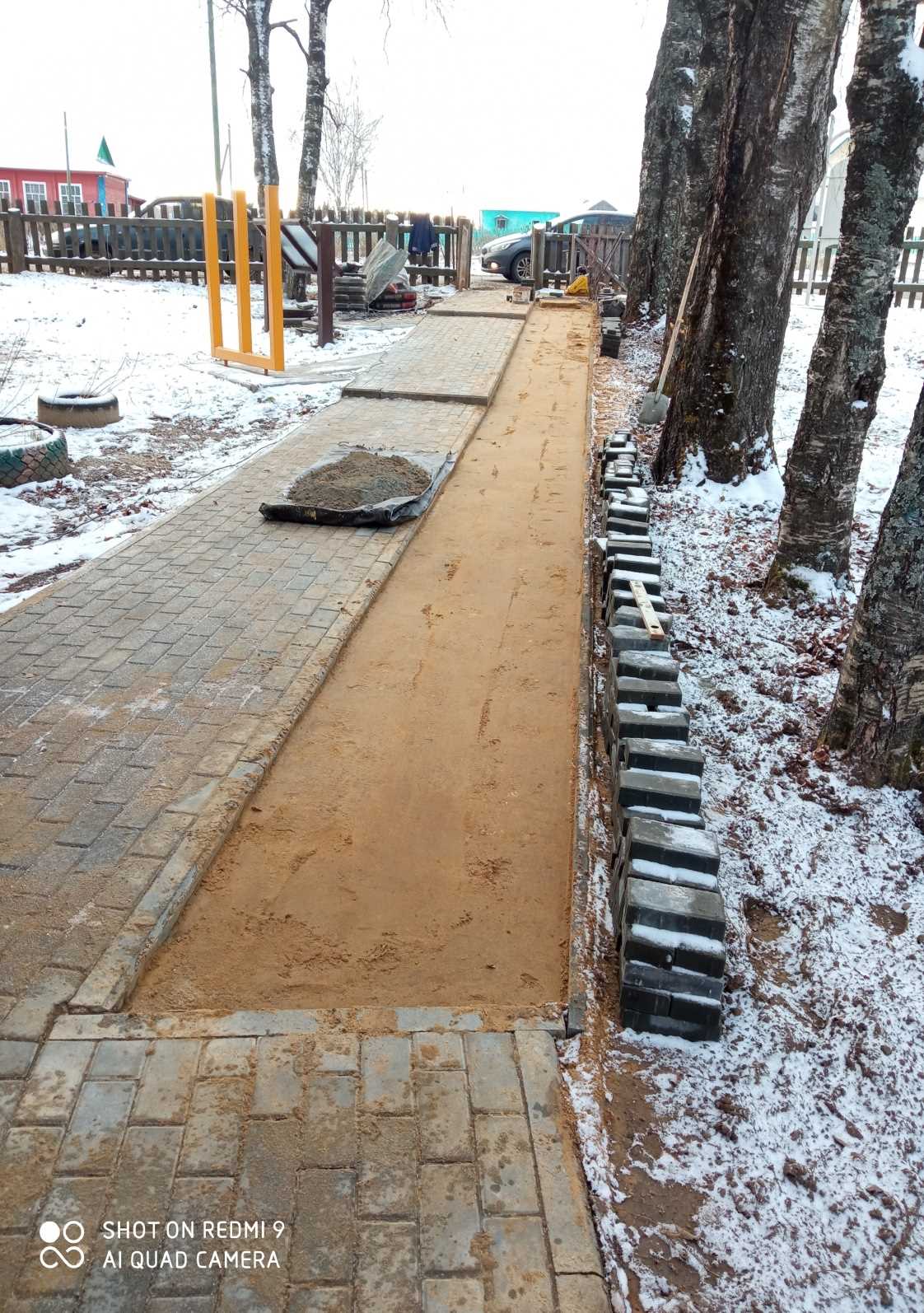 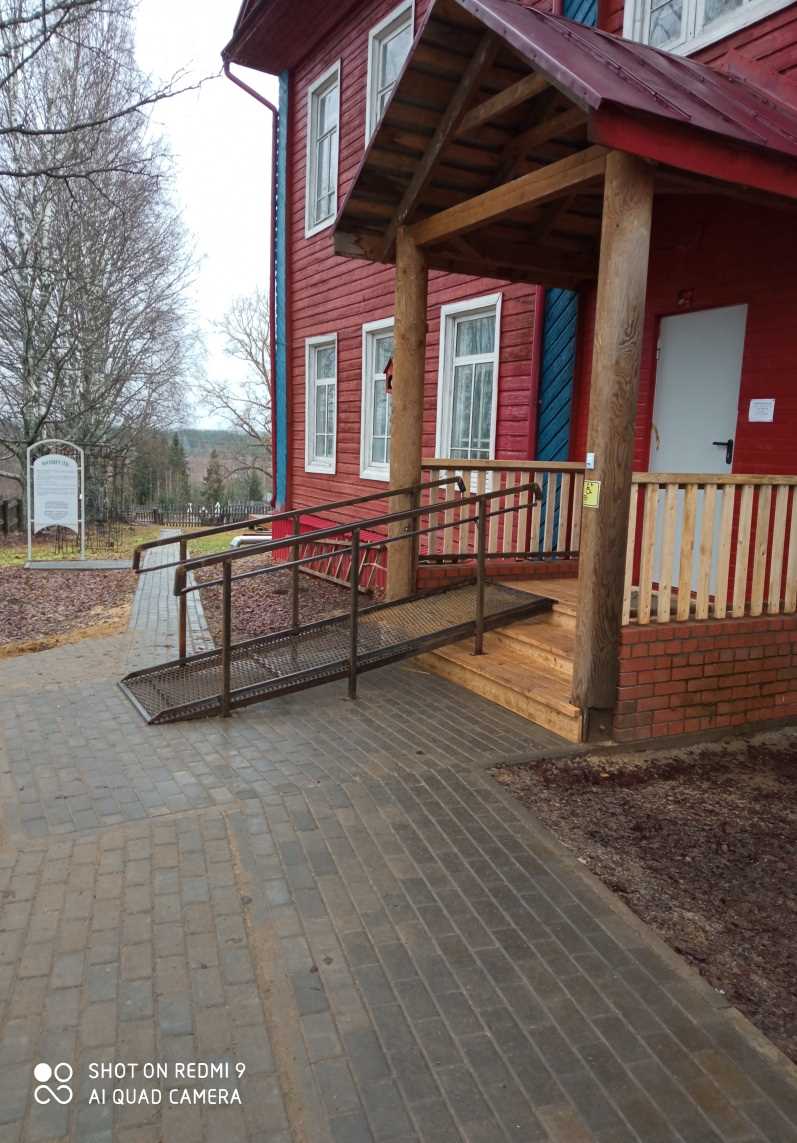 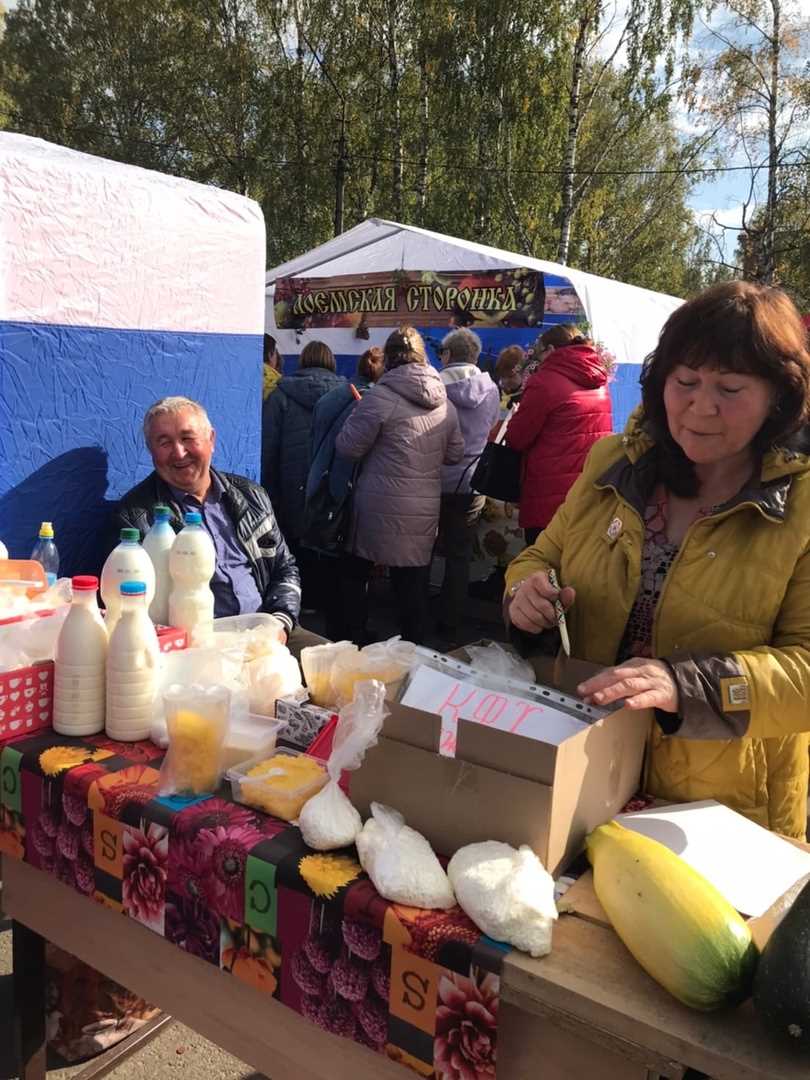 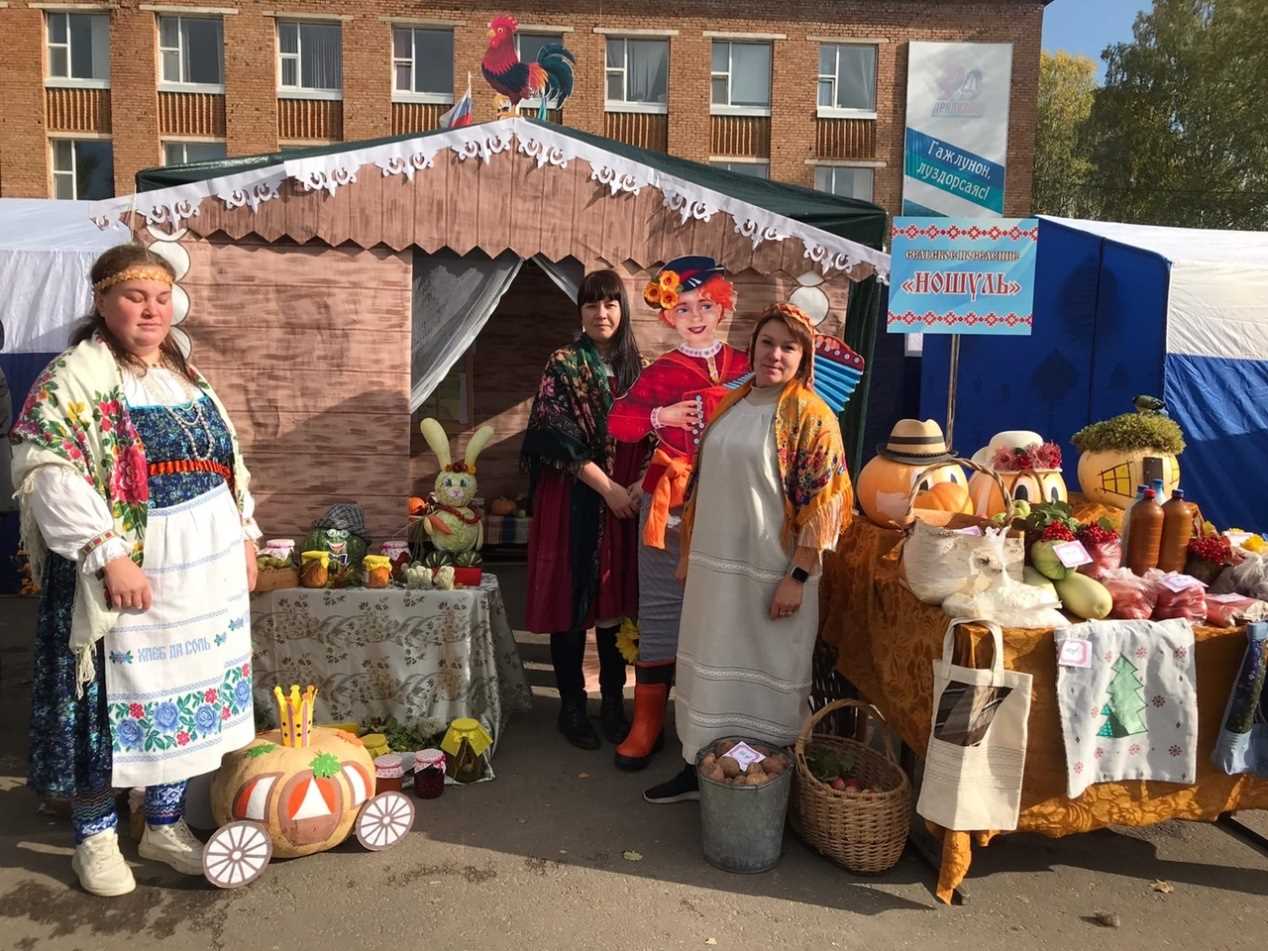 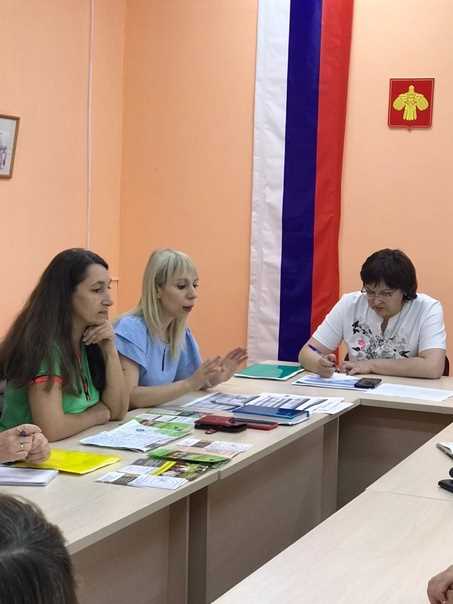 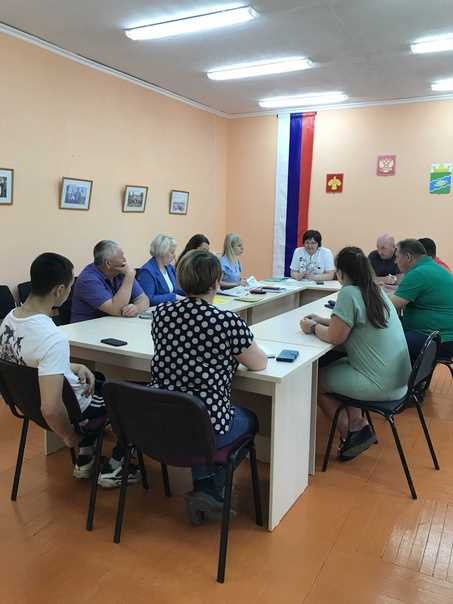 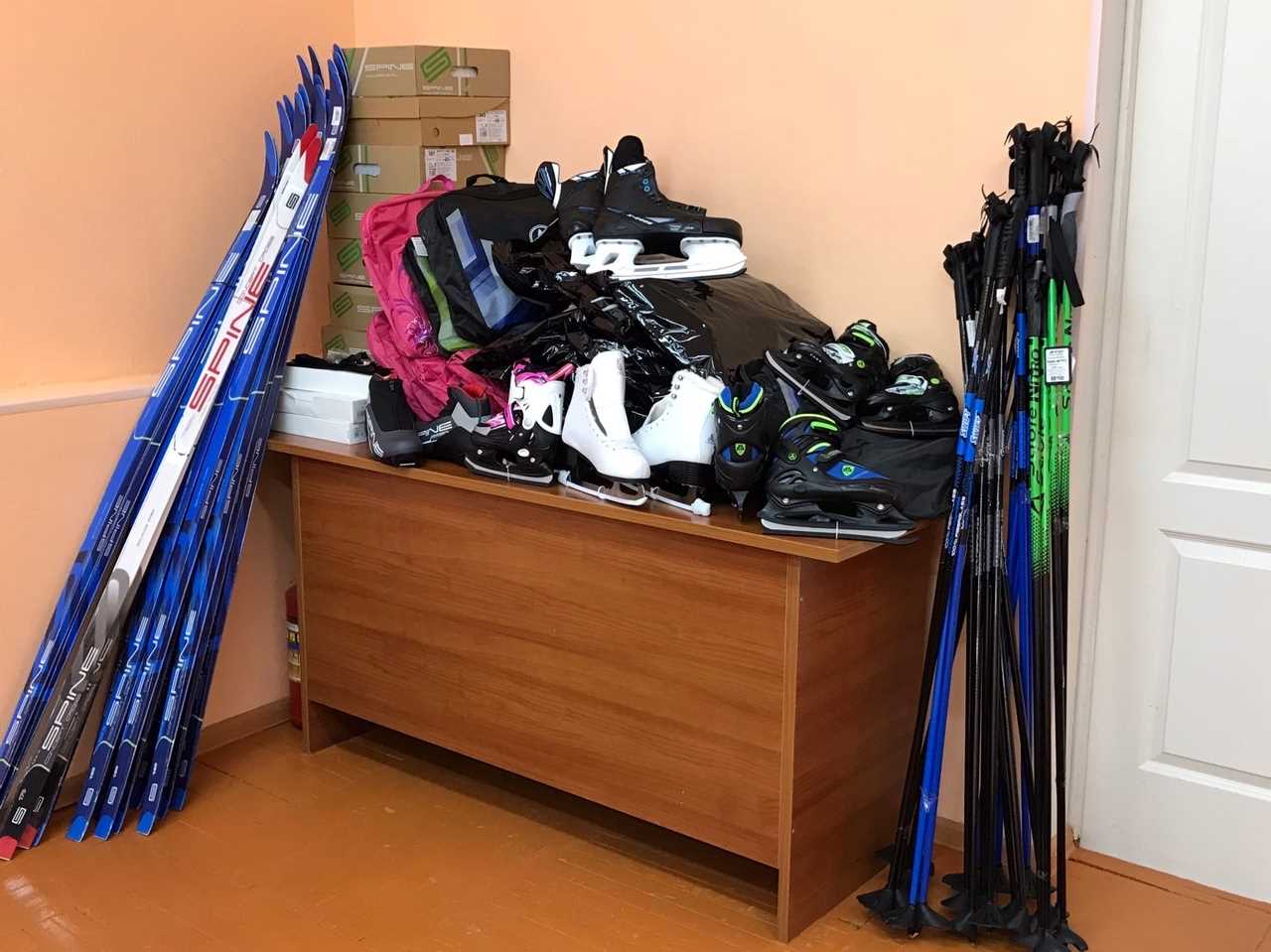 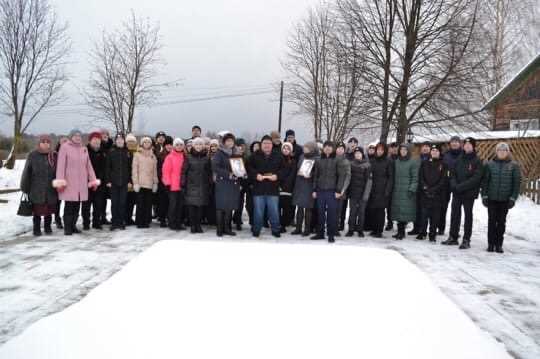 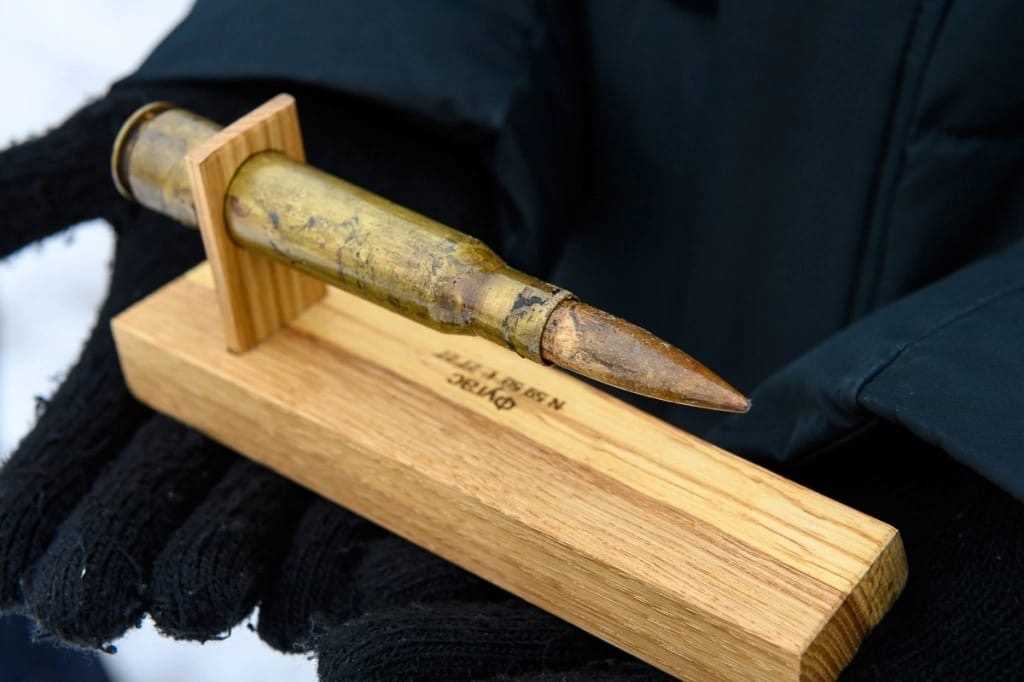 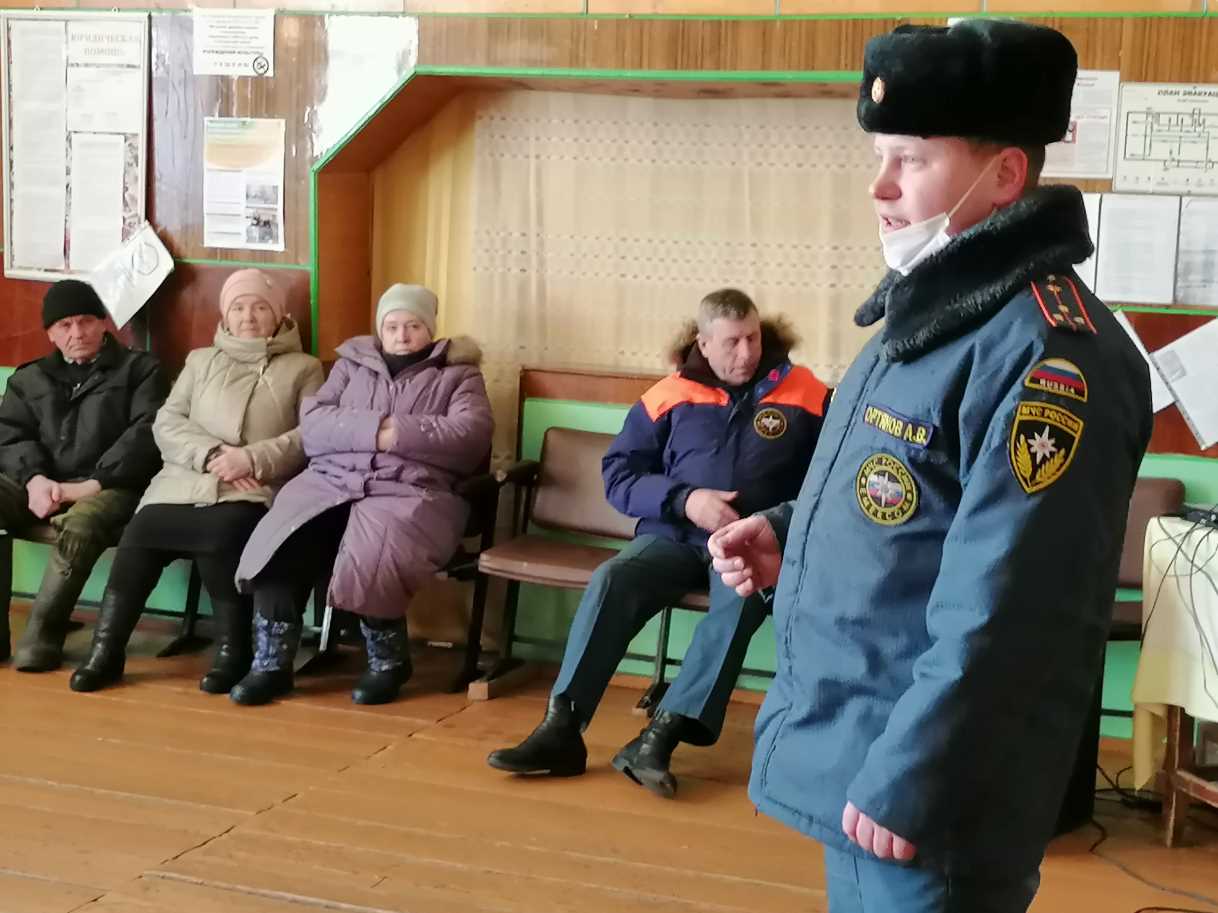 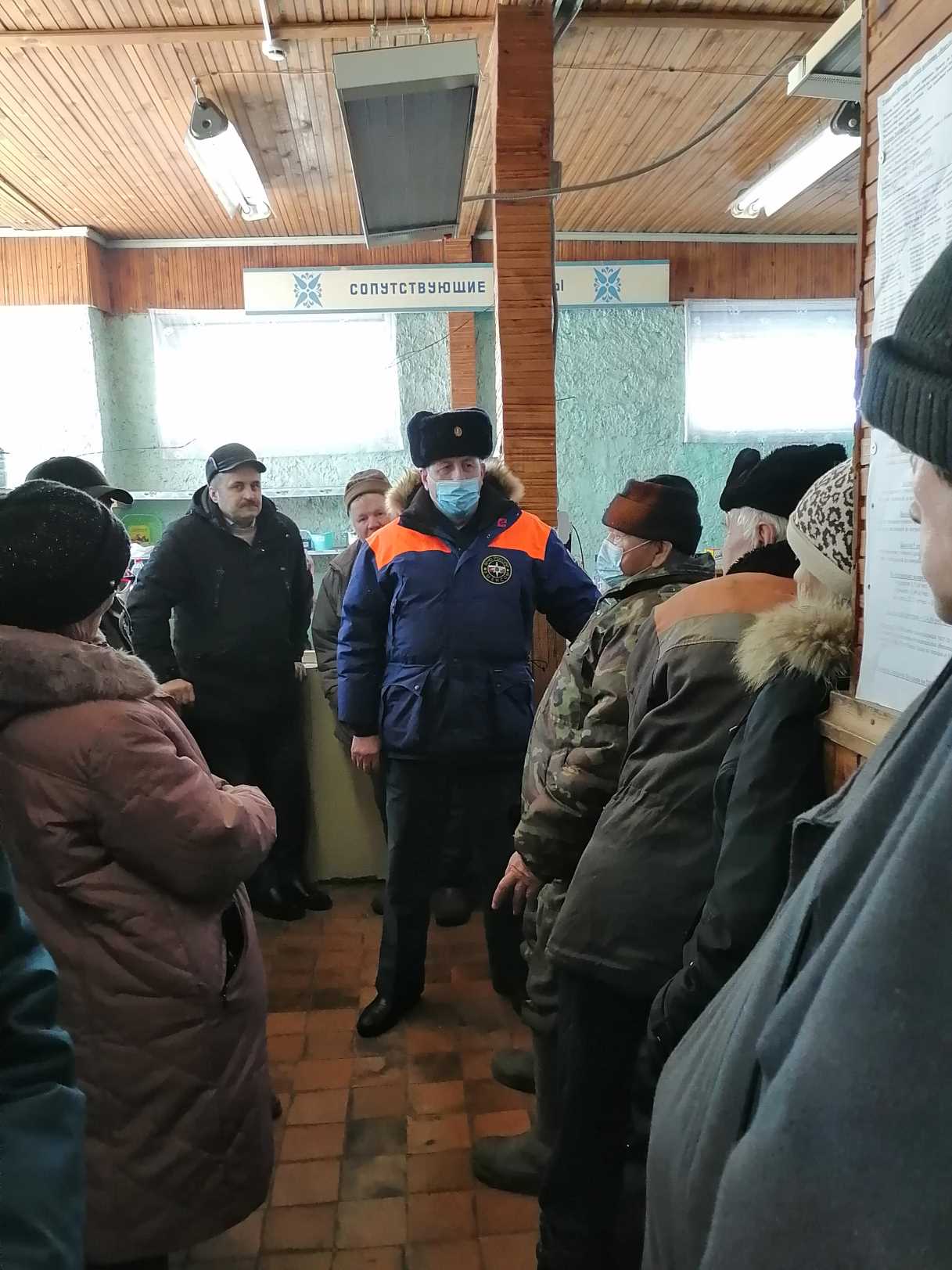 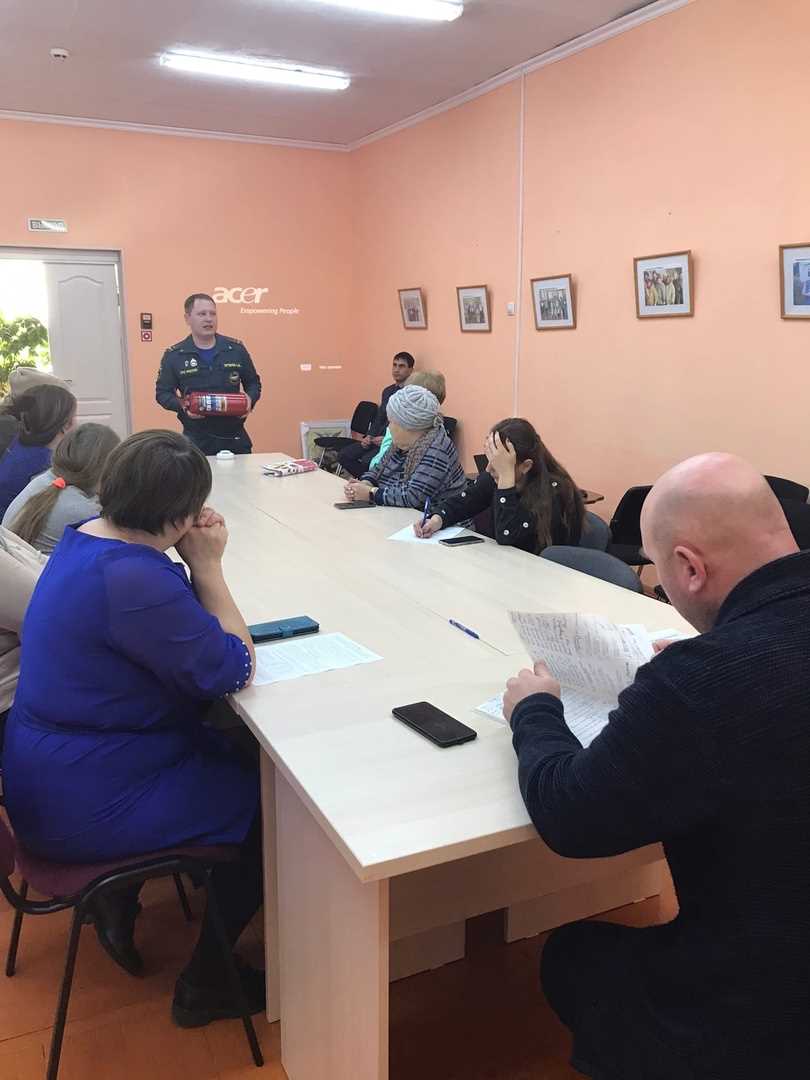 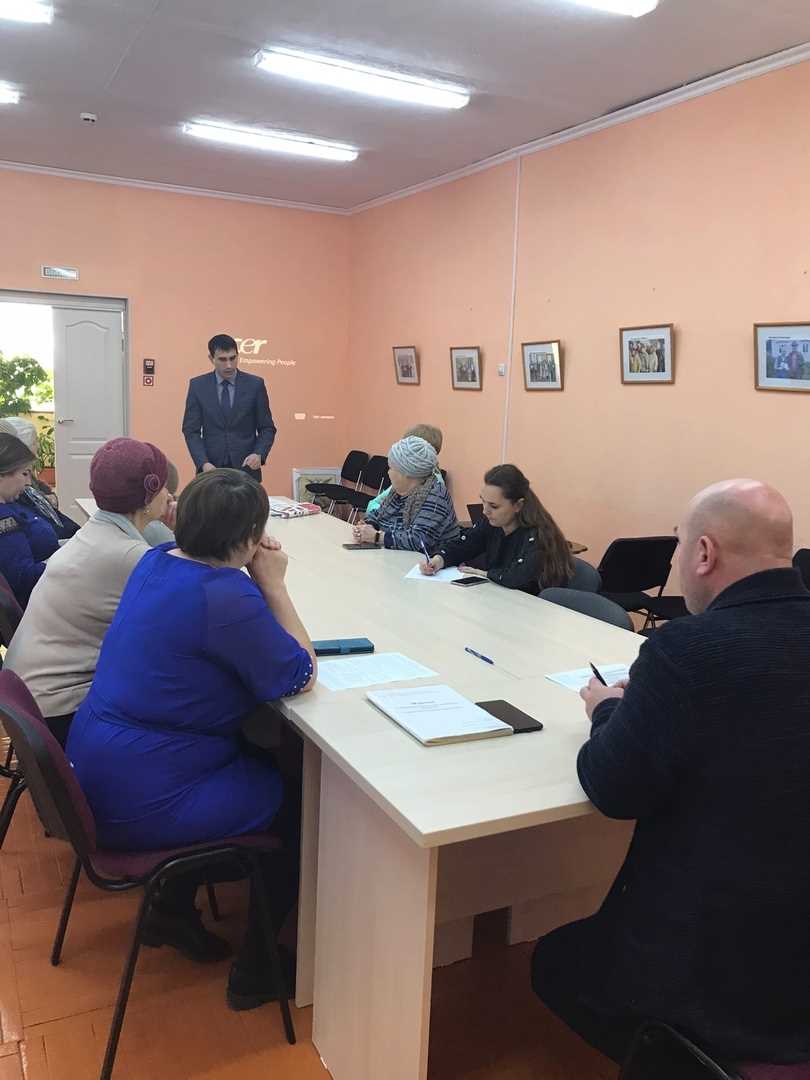 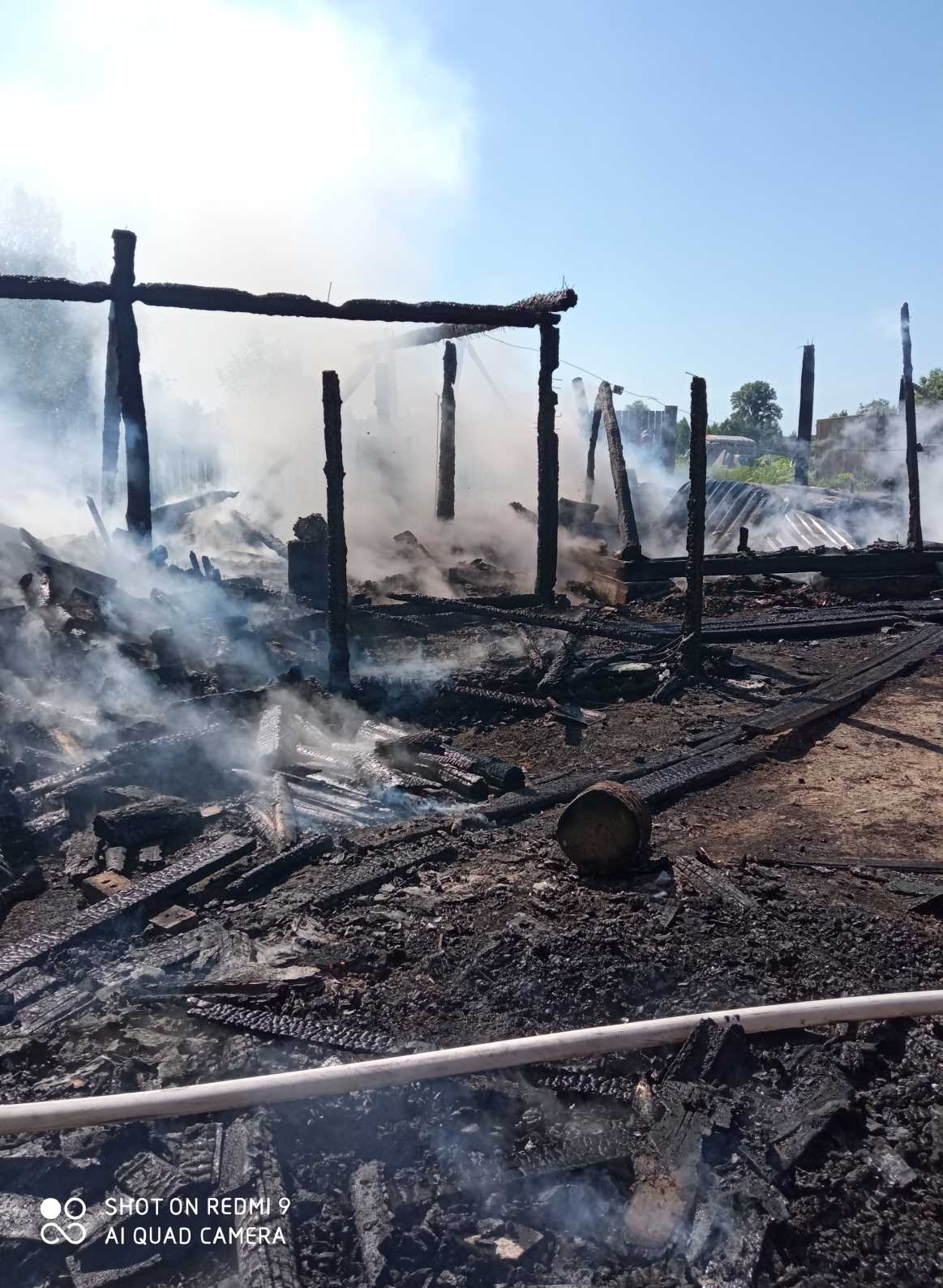 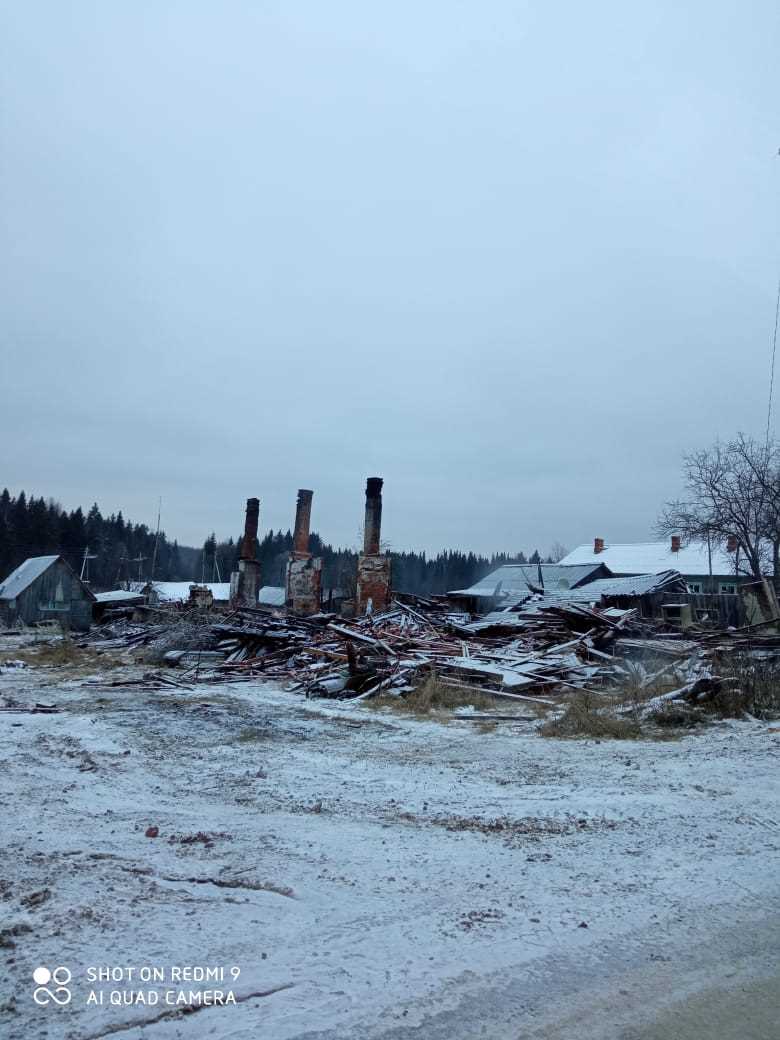 д.Лихачевская (август)
п.Велдорья (ноябрь)
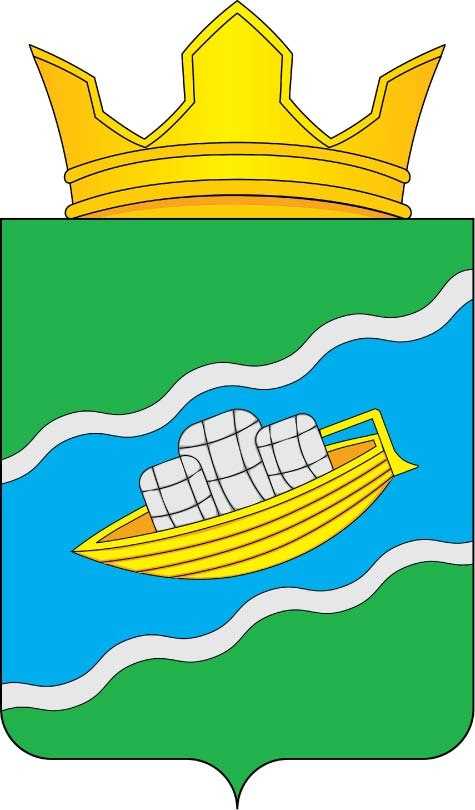 Контакты
Елдин Сергей Николаевич ,
 глава сельского поселения «Ношуль».
  
noshuladm@mail.ru 

 тел.: 8(2133)31159, 
8-922-588-5304.
Сельское поселениеНошуль
Отчет о 
деятельности
 за 2022